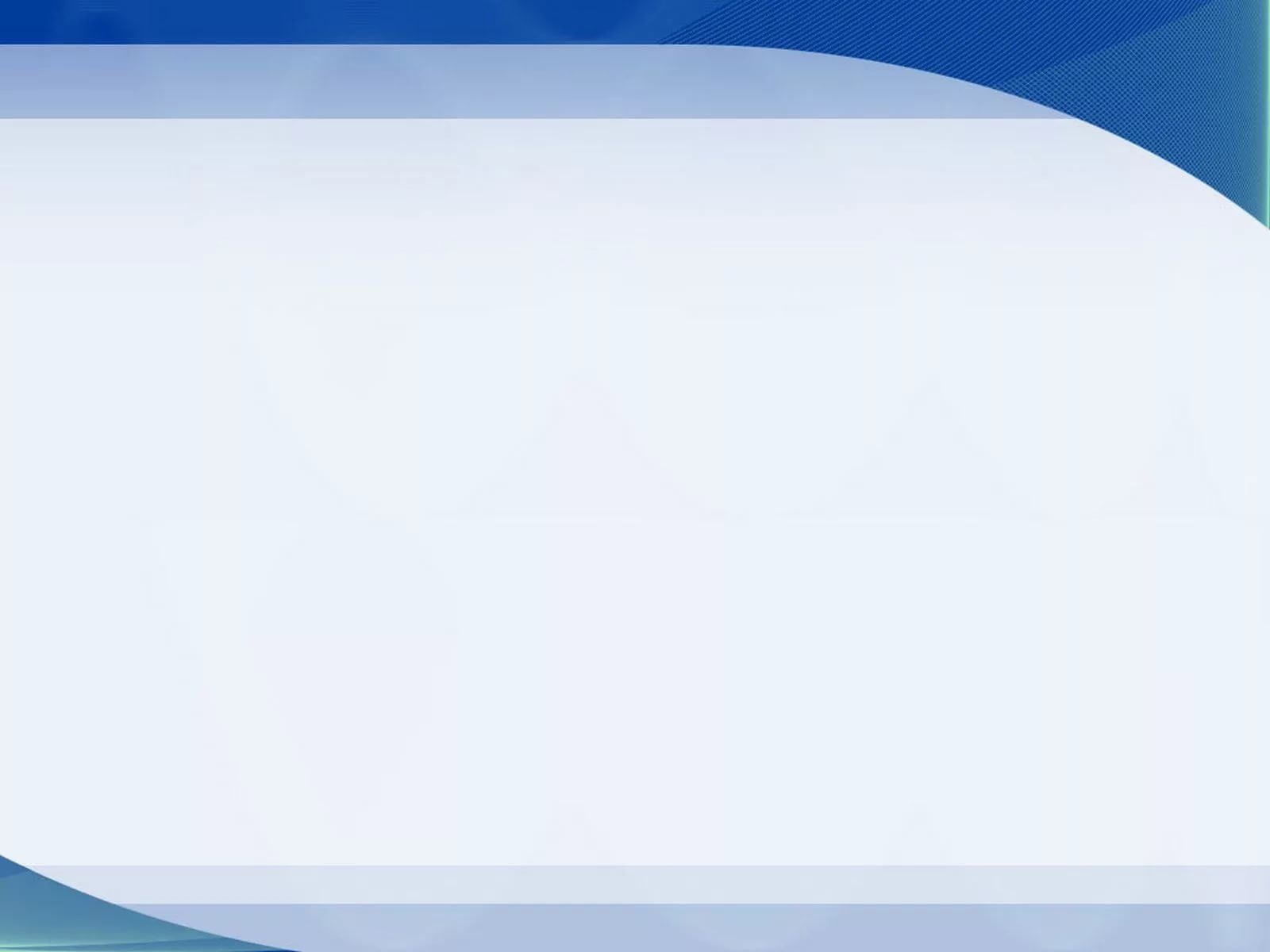 МИНИСТЕРСТВО  ОБРАЗОВАНИЯ  РЕСПУБЛИКИ МОРДОВИЯ
ПОРТФОЛИО
Тувышкиной Альбины Владимировны
воспитателя 
структурного подразделения 
«Детский сад №11 комбинированного вида» 
МБДОУ «Детский сад «Радуга» комбинированного вида»
 Рузаевского муниципального района
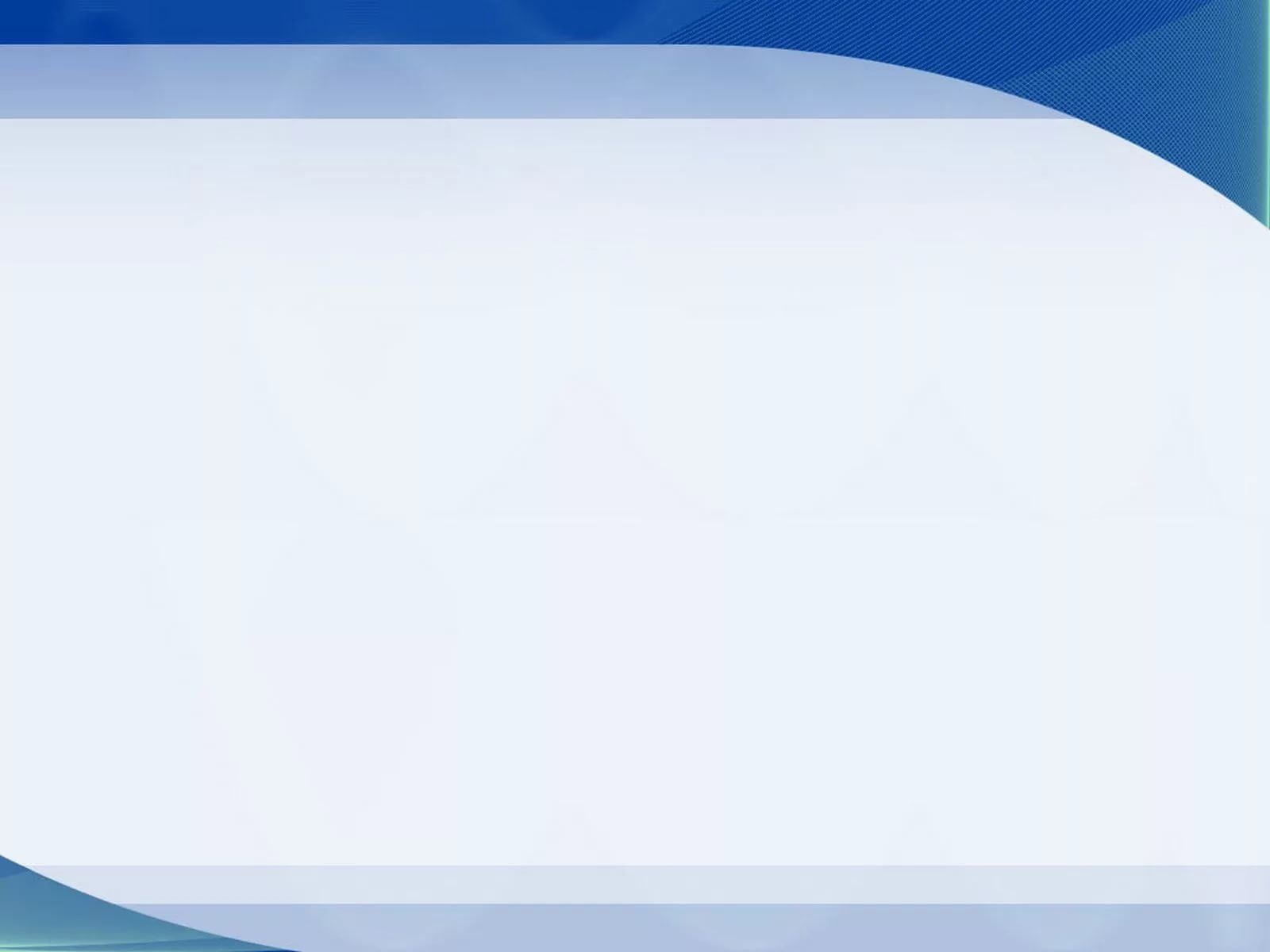 Сведения об аттестуемом
Тувышкина Альбина Владимировна
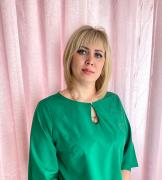 Дата рождения: 23.04.1985г.
Образование:
Высшее, ФГБОУ ВО «Мордовский государственный педагогический институт им. М.Е. Евсевьева», 
Квалификация: бакалавр, педагогическое образование
Диплом бакалавра: № 1013050679731 от 10.02.2018 г.
Регистрационный номер: 2540
Стаж педагогической работы: 2 года
Стаж  работы в данной организации:13 лет
Наличие квалификационной категории: соответствие занимаемой должности.
Дата последней аттестации:26.06.2023 г., Протокол № 3 по структурному подразделению «Детский сад № 11 комбинированного вида» МБДОУ «Детский сад «Радуга» комбинированного вида» Рузаевского муниципального района
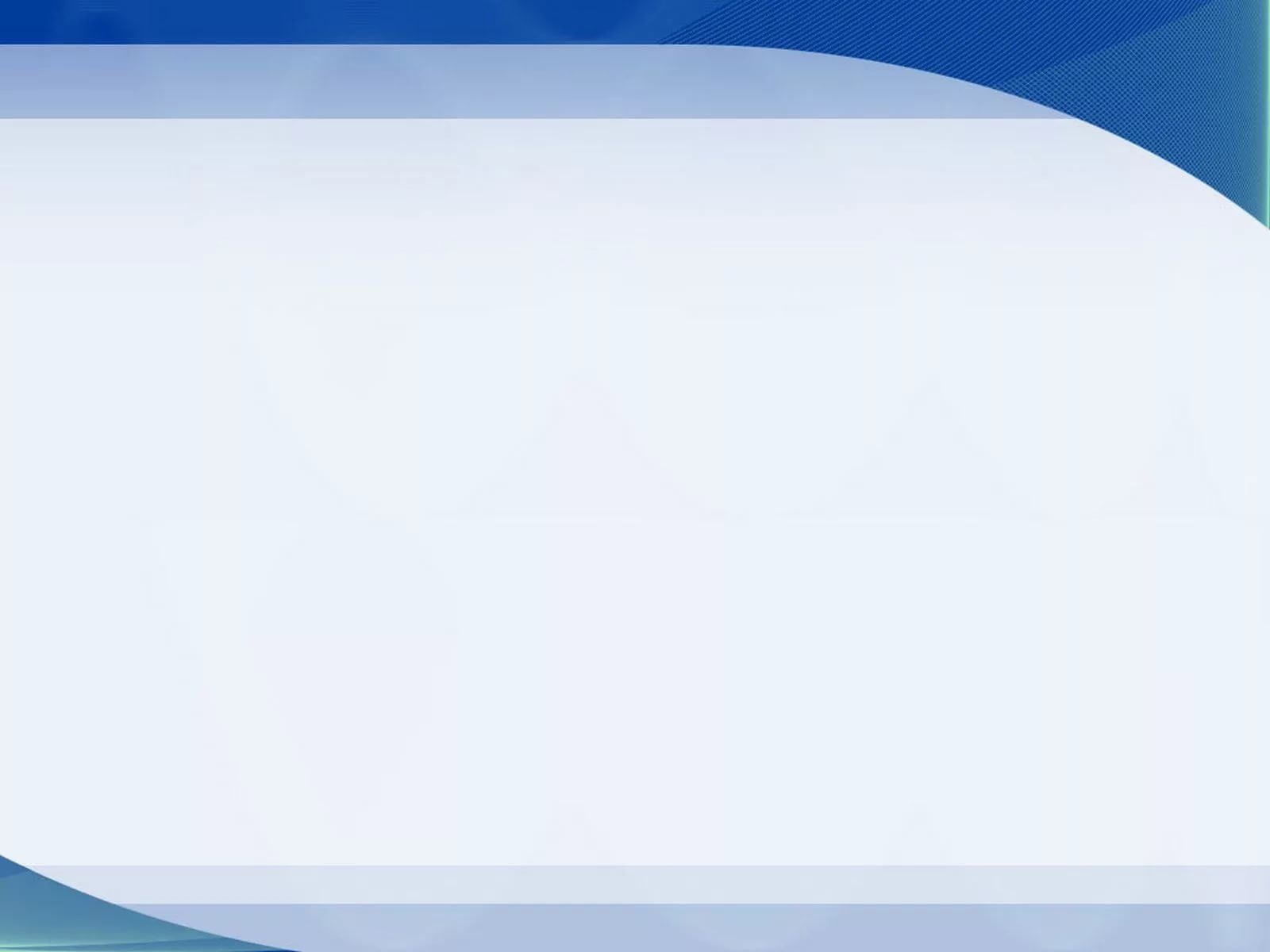 Педагогический опытпо теме :
«Изоэкология как метод развития творческих способностей на занятиях экологического цикла» 
 представлен на сайте:https://ds11ruz.schoolrm.ru/sveden/employees/19256/545228/
Антиплагиат –78.12%
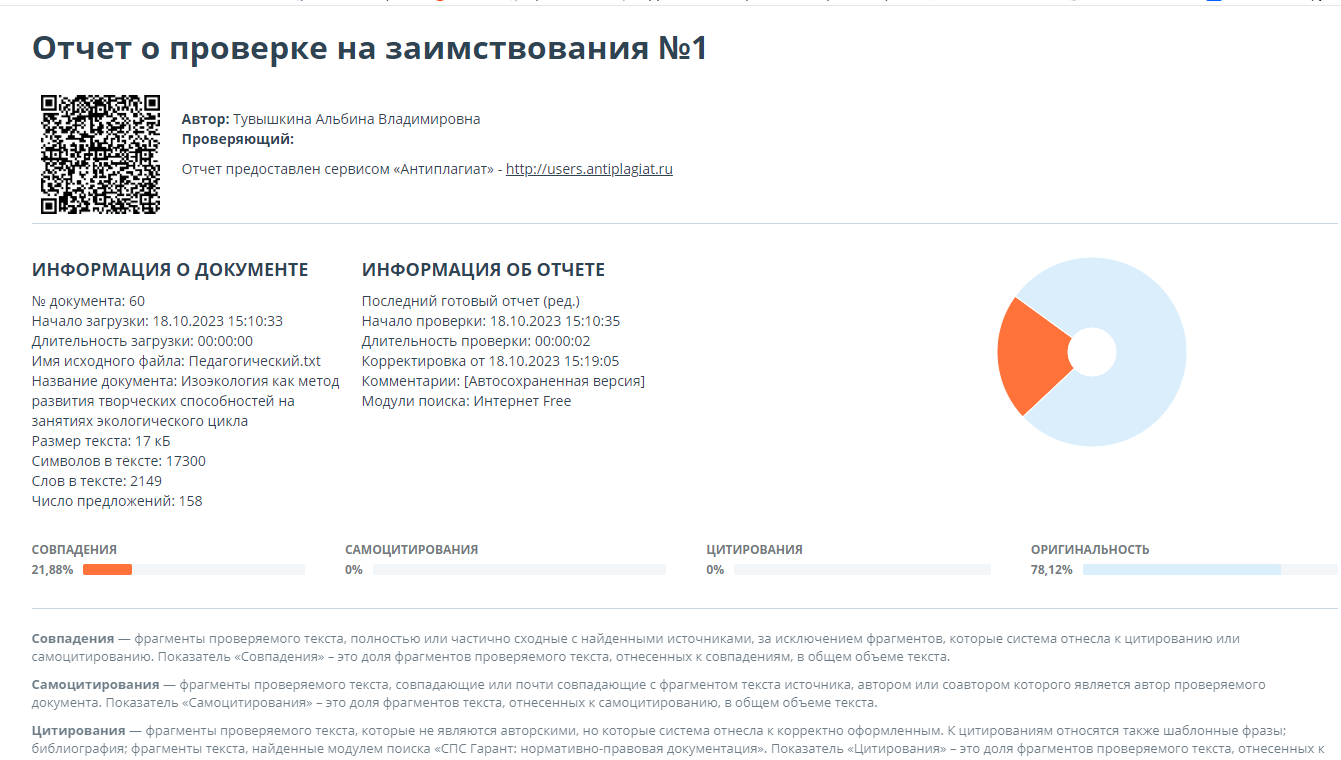 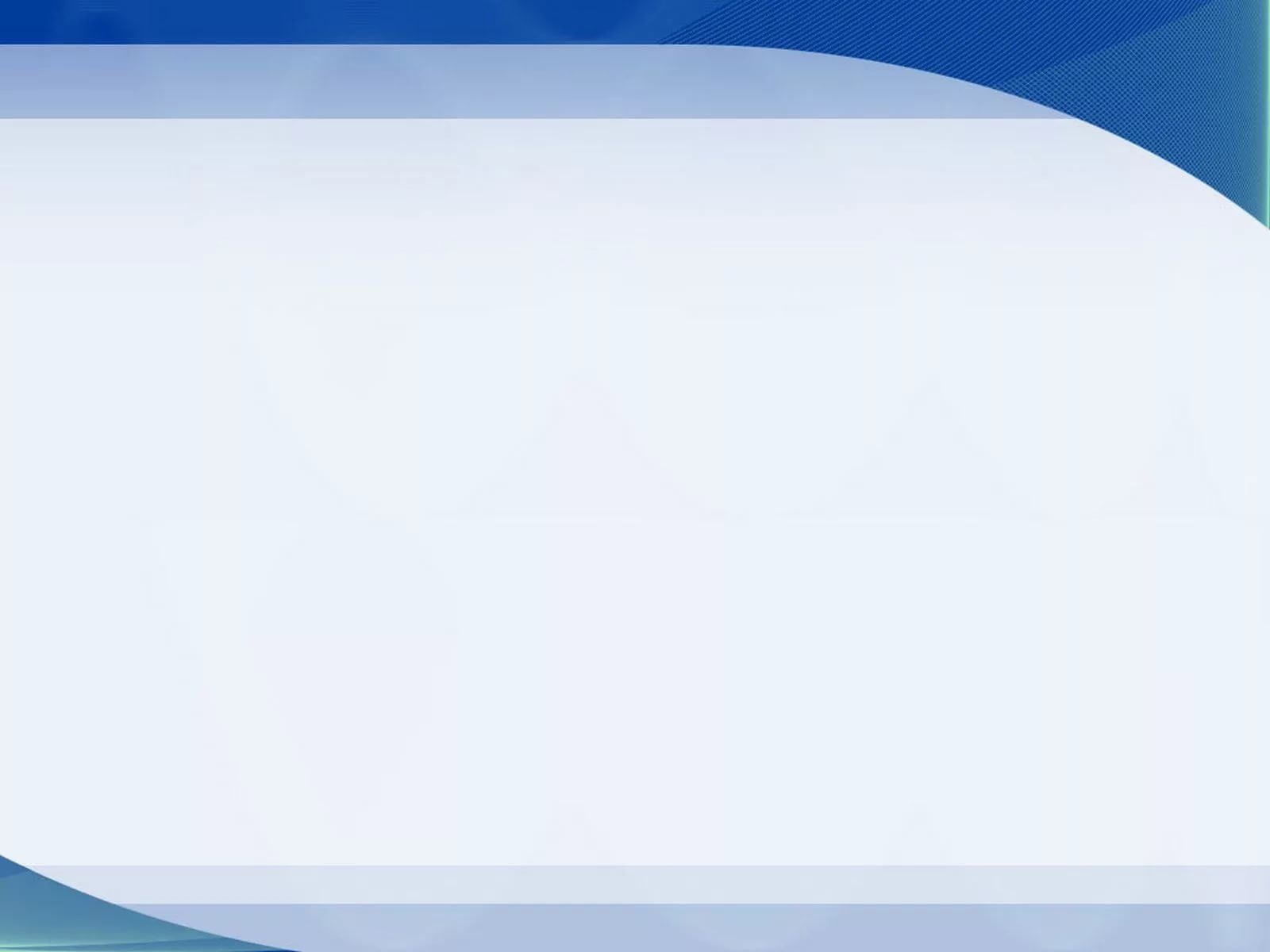 УЧАСТИЕ В ИННОВАЦИОННОЙ (ЭКСПЕРИМЕНТАЛЬНОЙ ) ДЕЯТЕЛЬНОСТИ
Республиканский уровень - 1
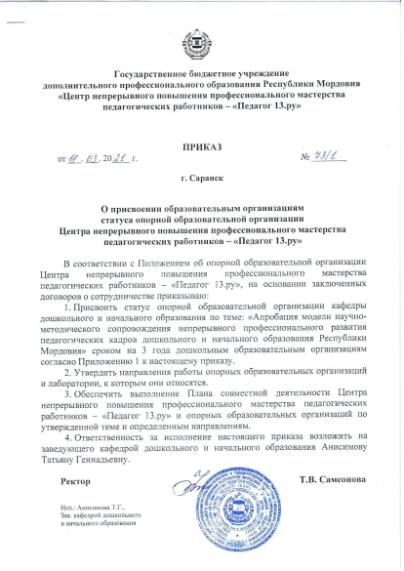 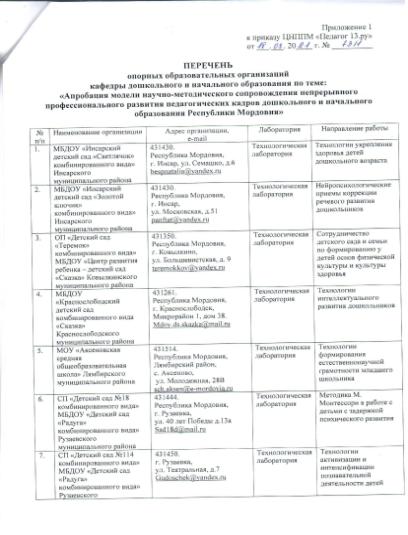 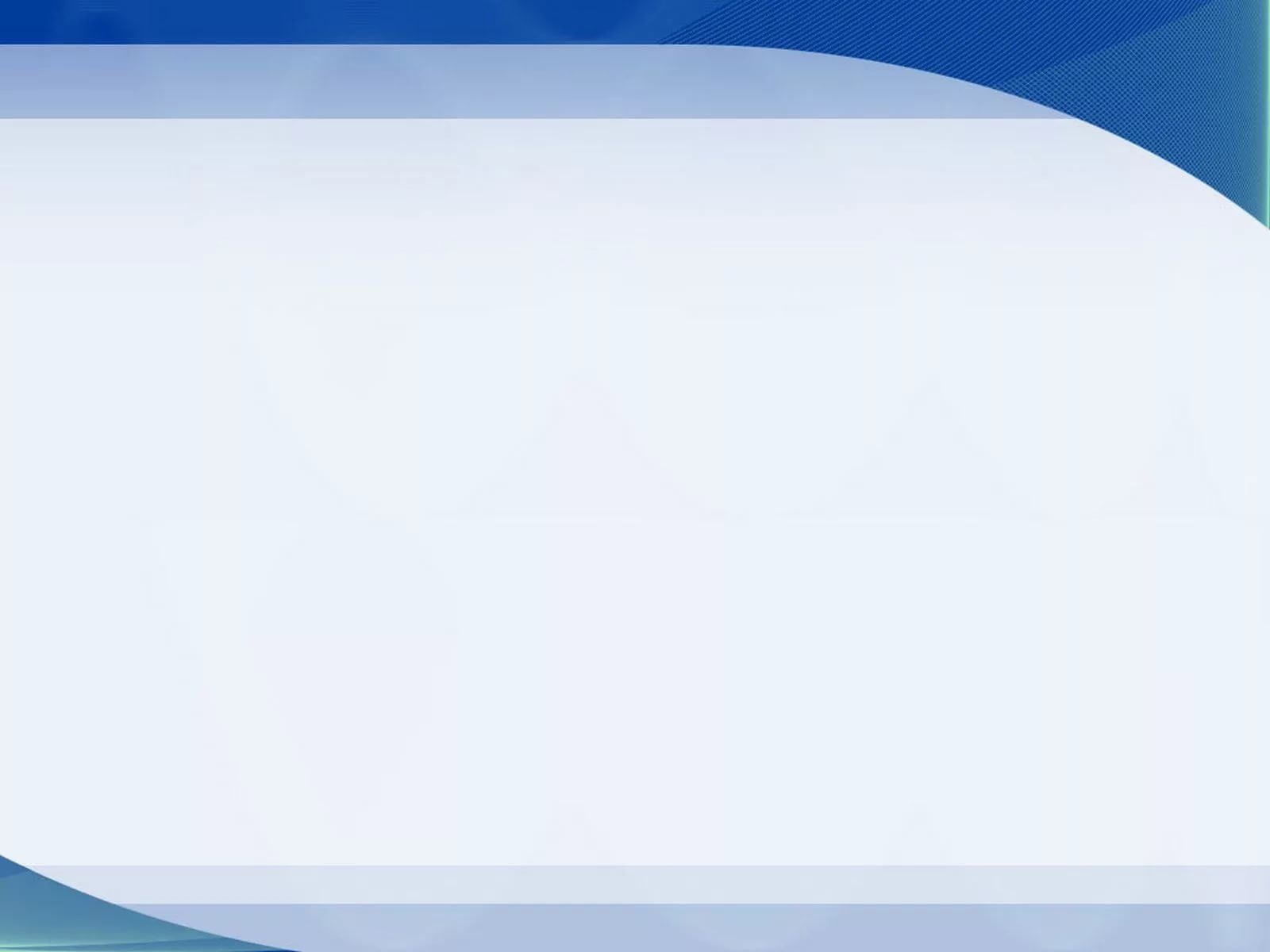 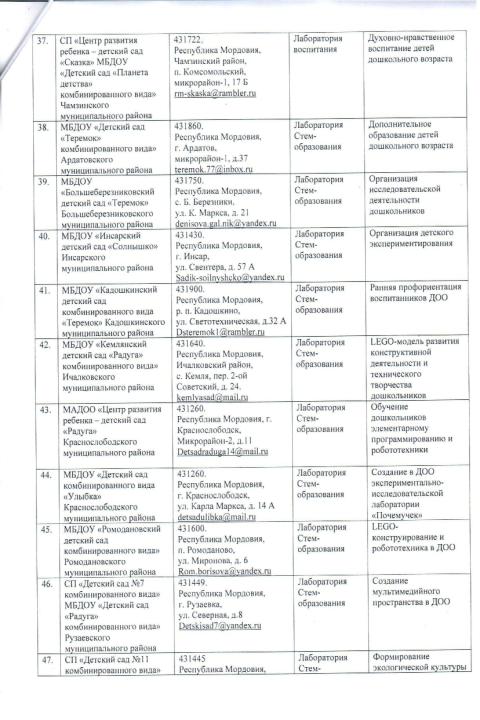 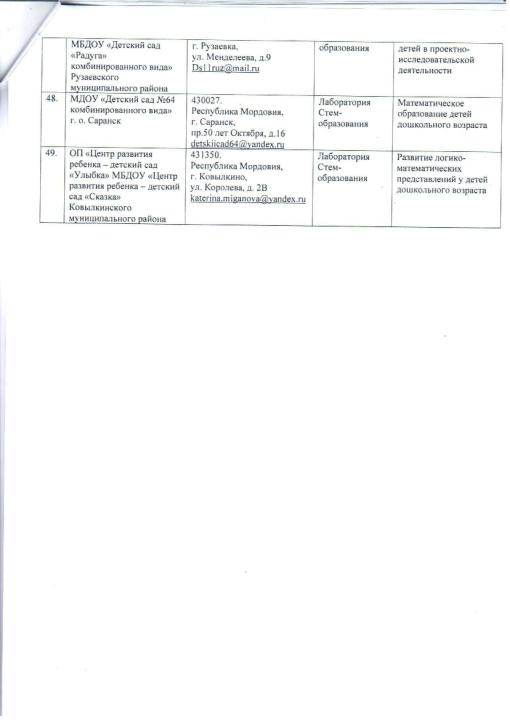 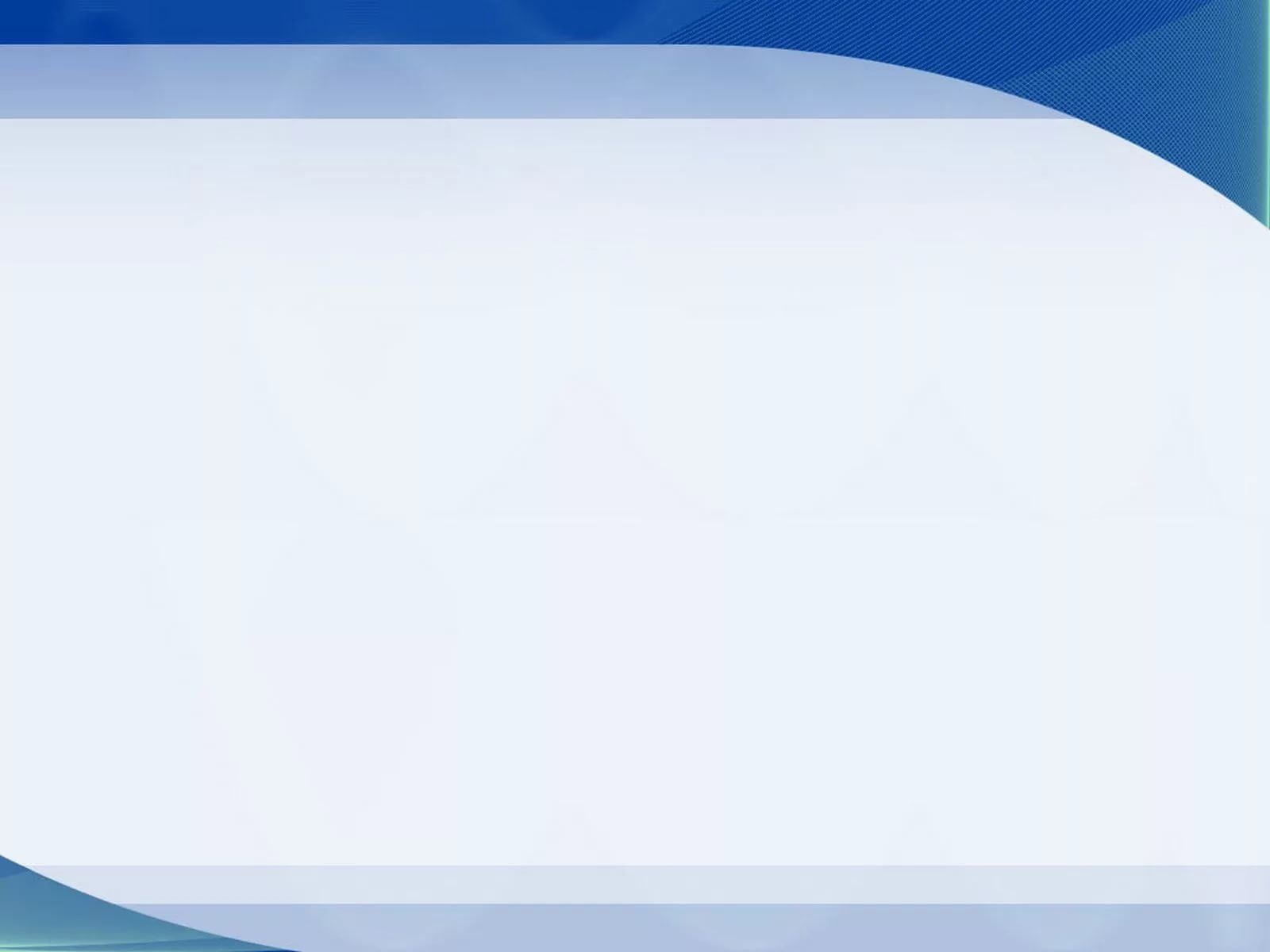 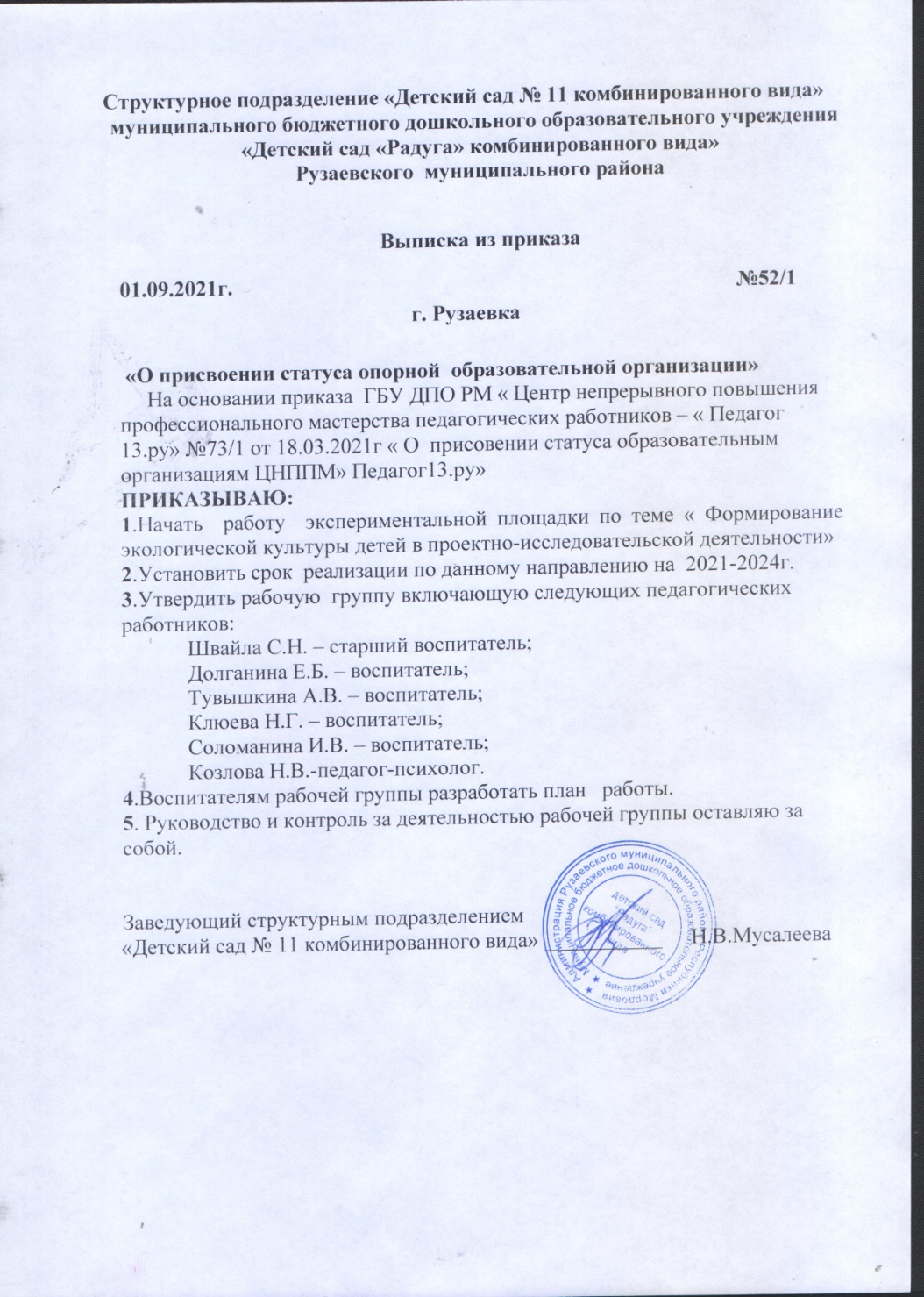 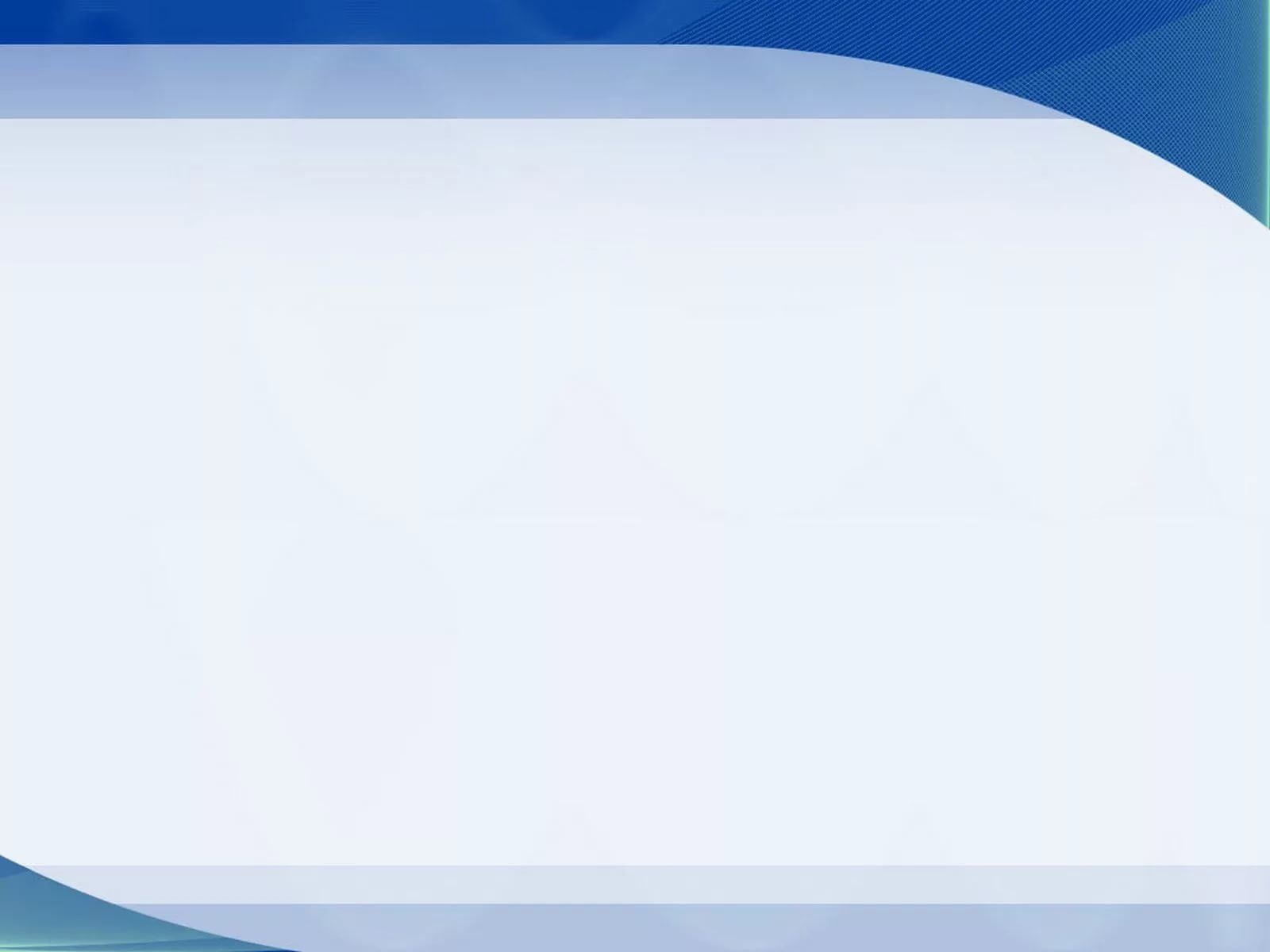 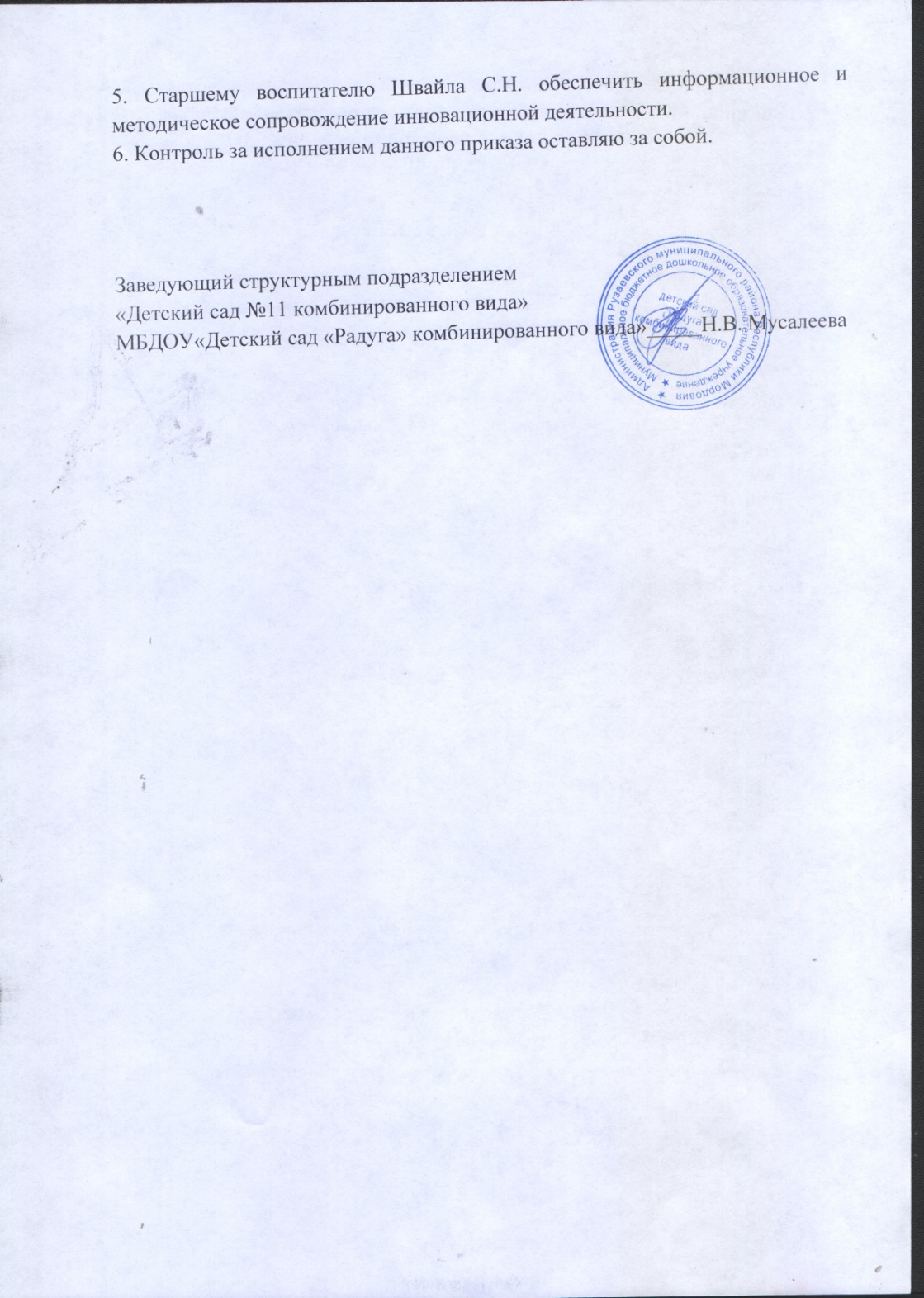 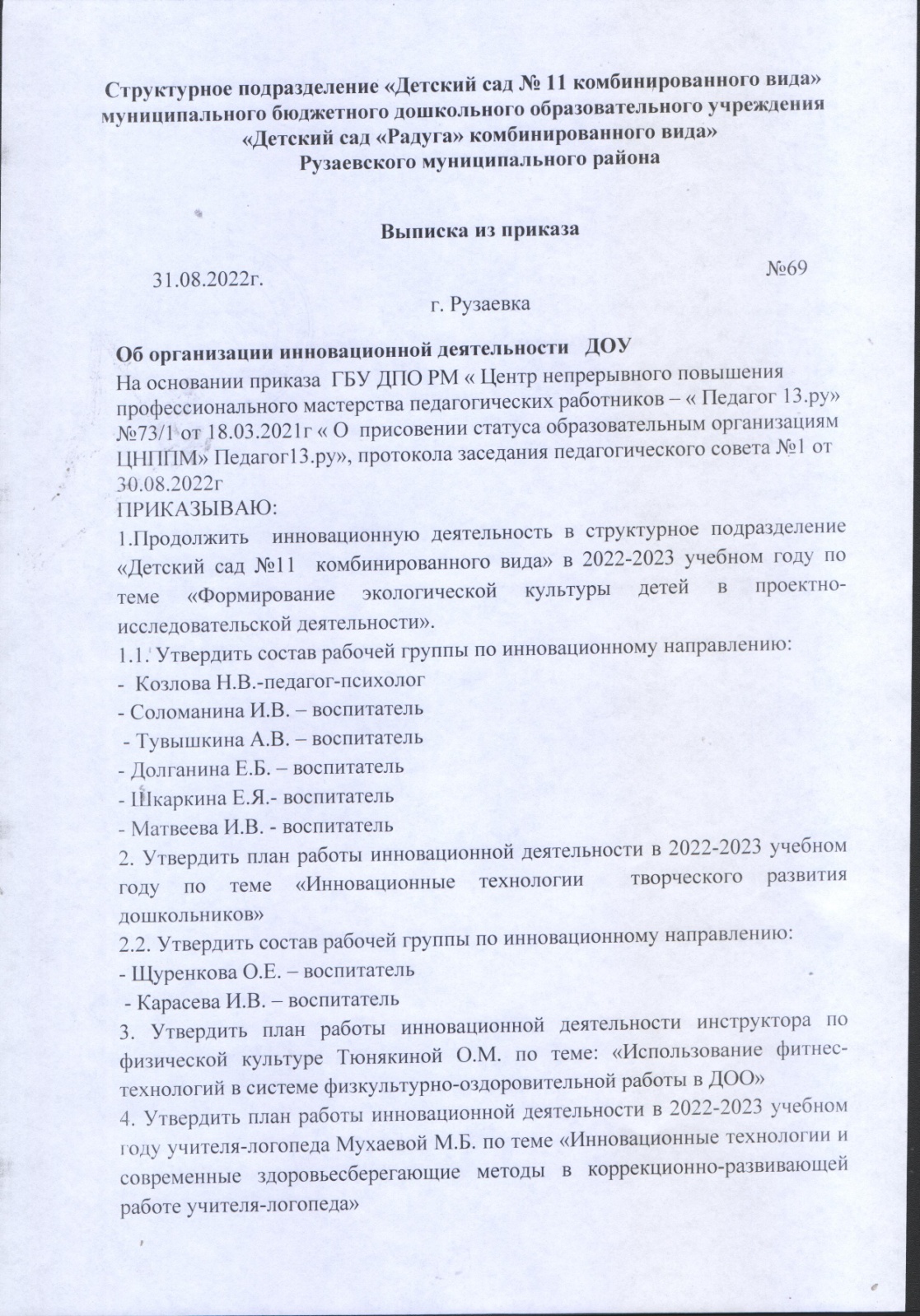 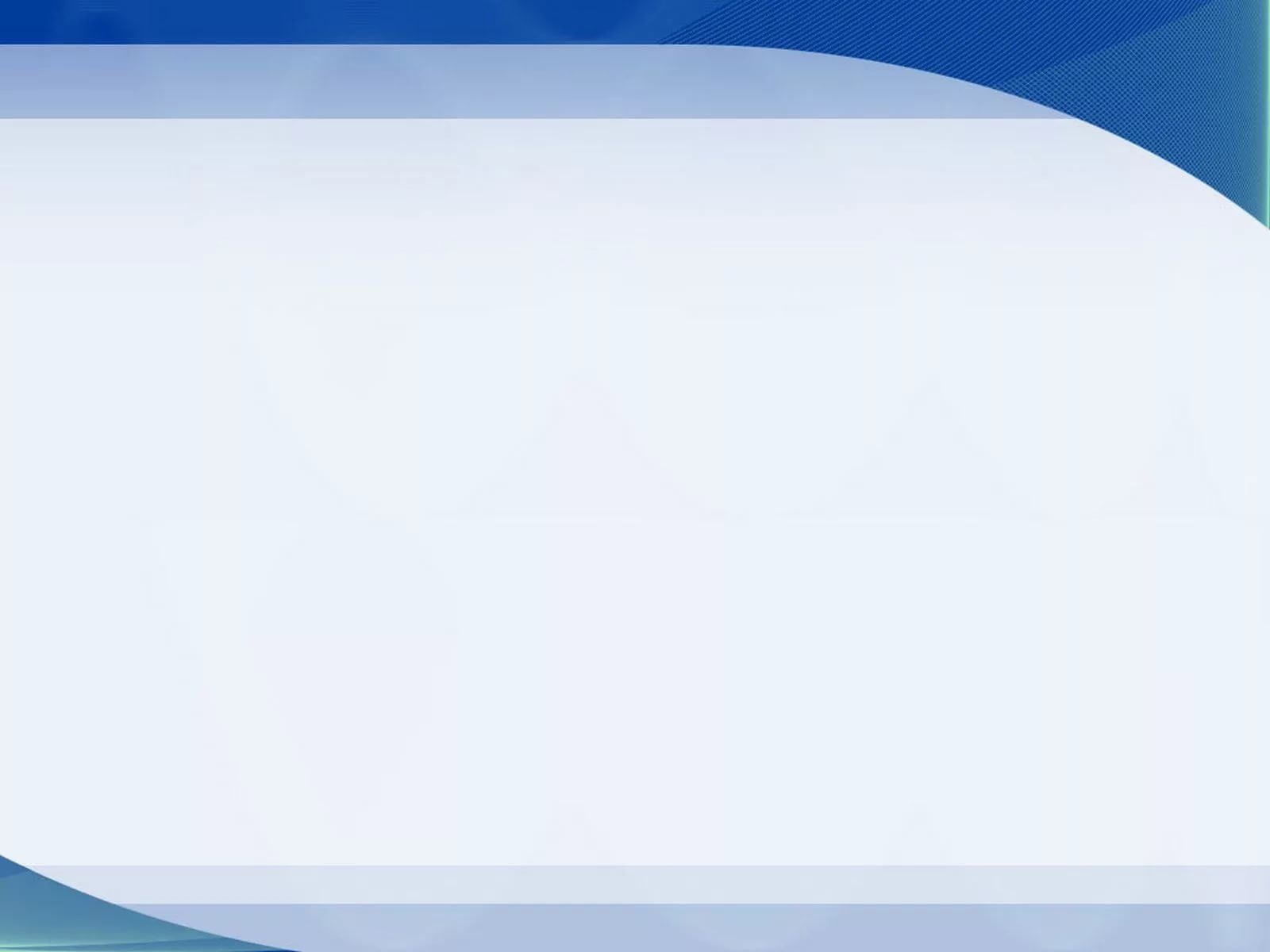 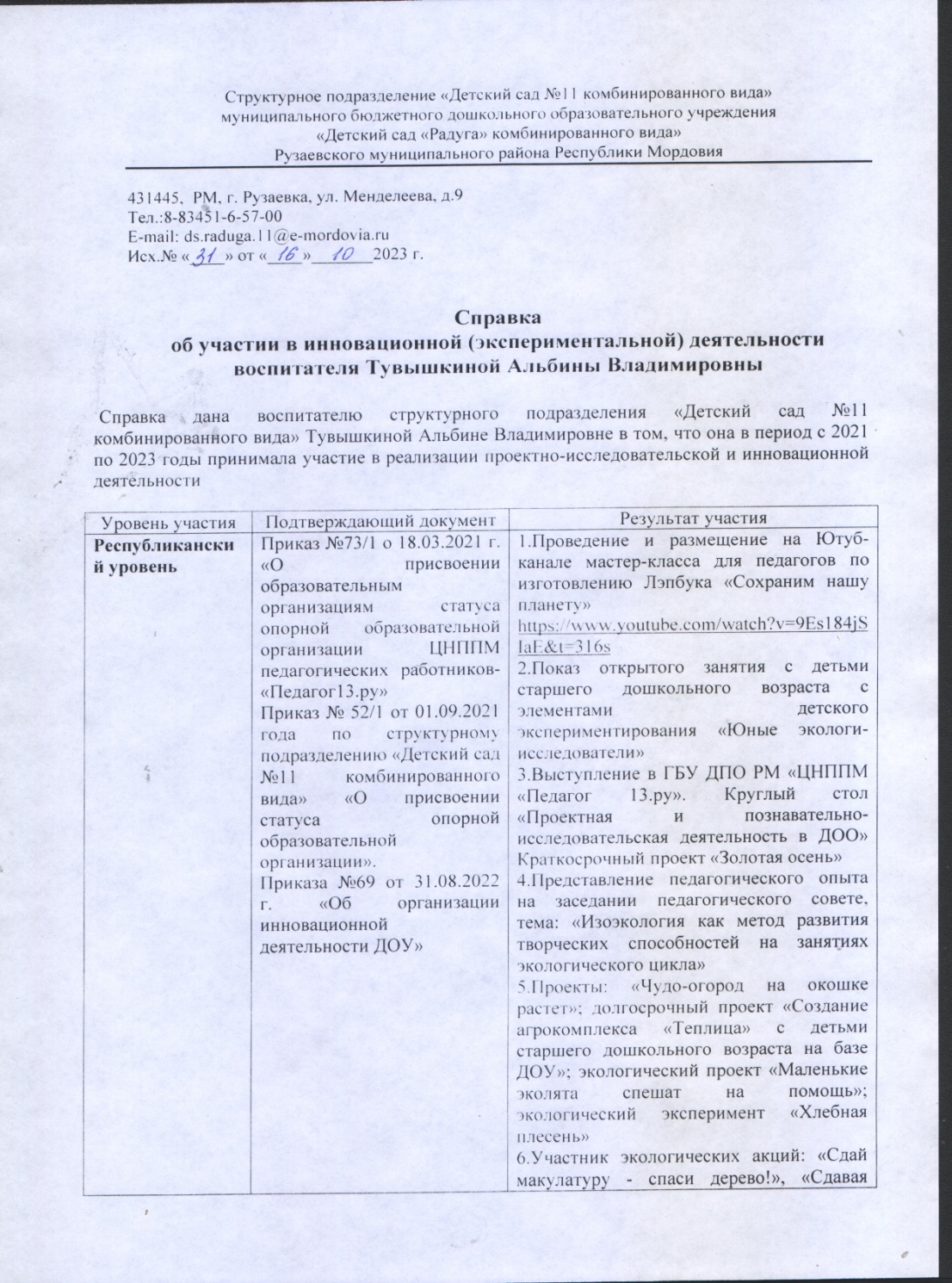 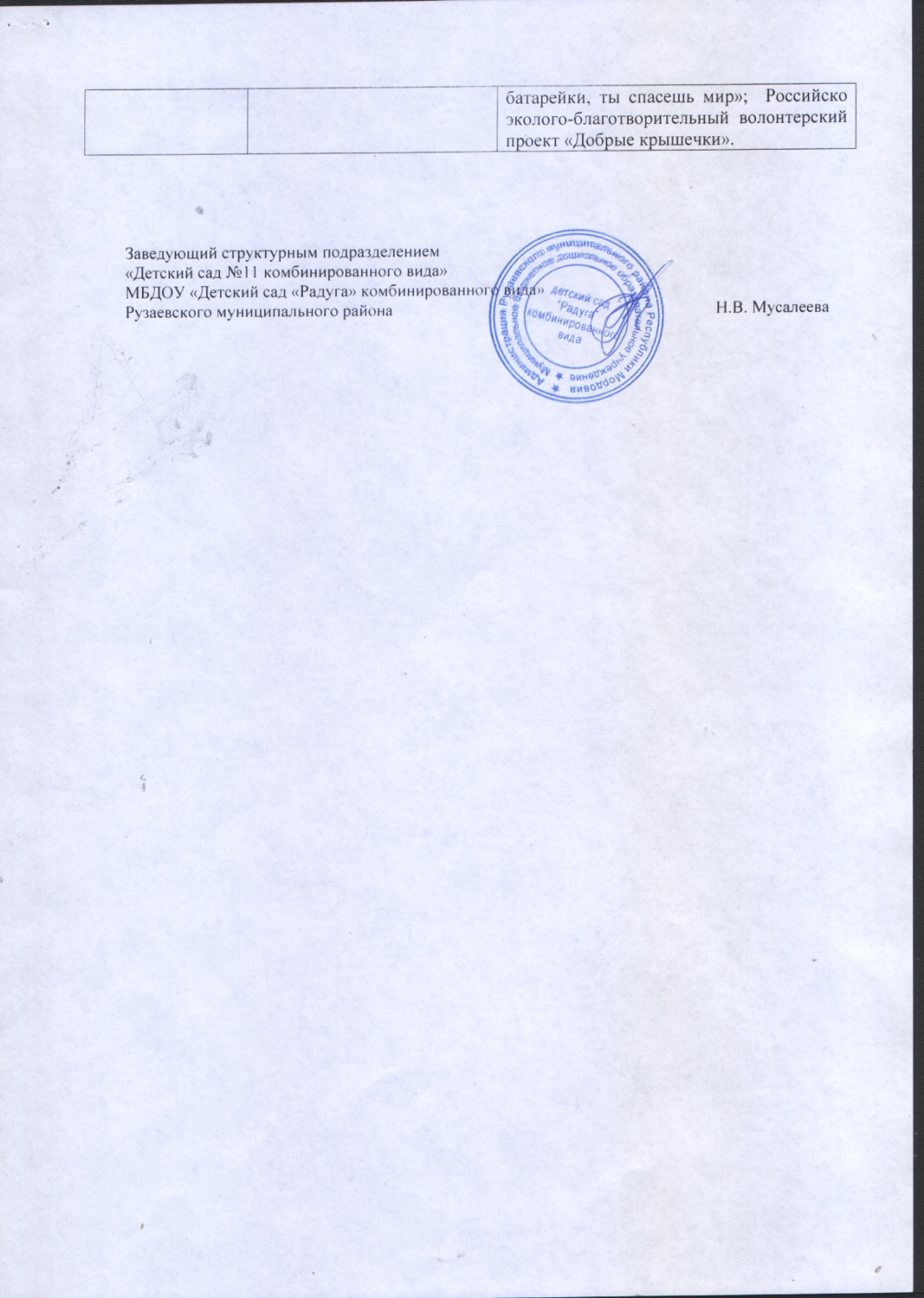 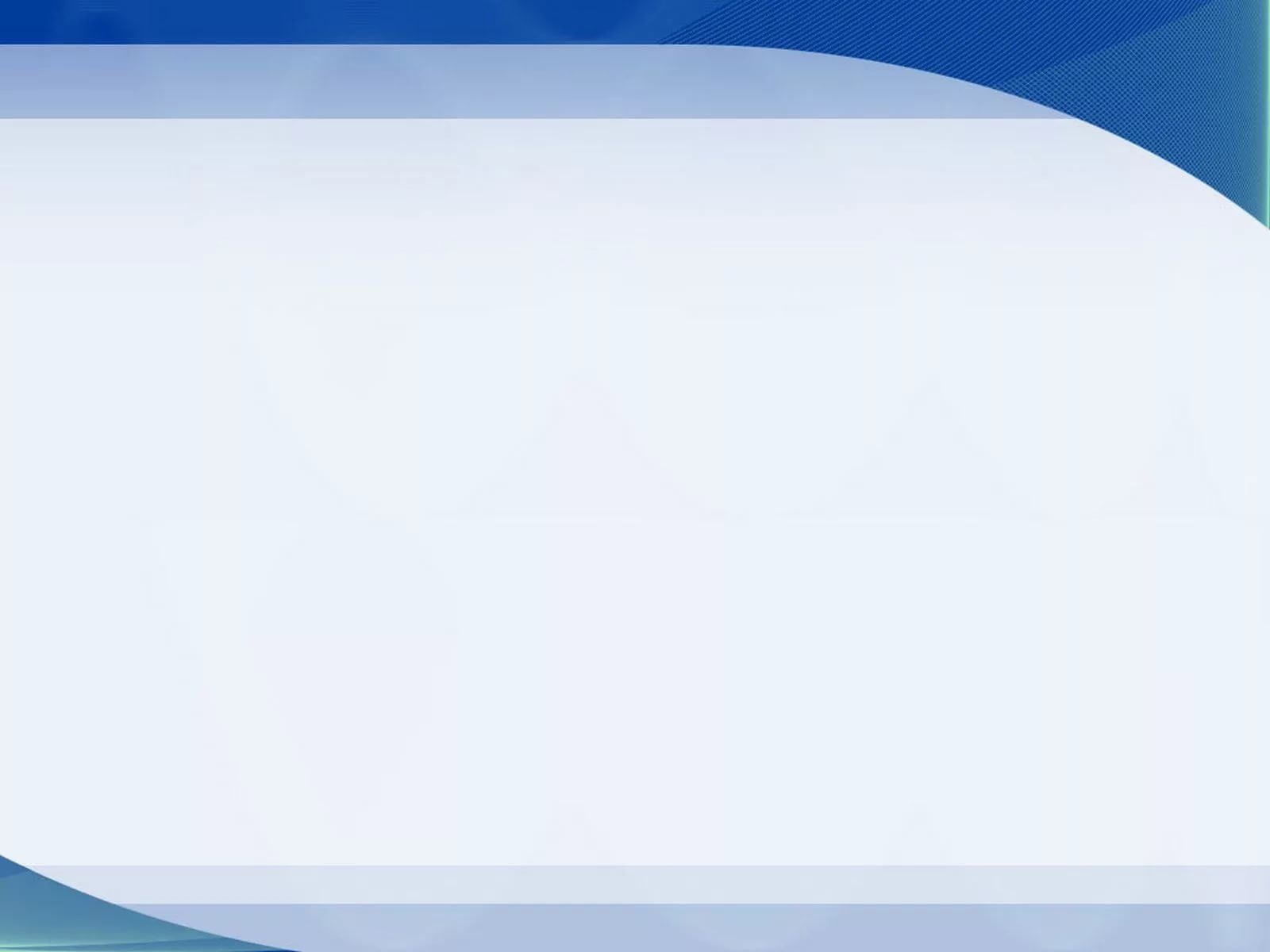 2. Наличие публикаций

РОССИЙСКИЙ УРОВЕНЬ-1
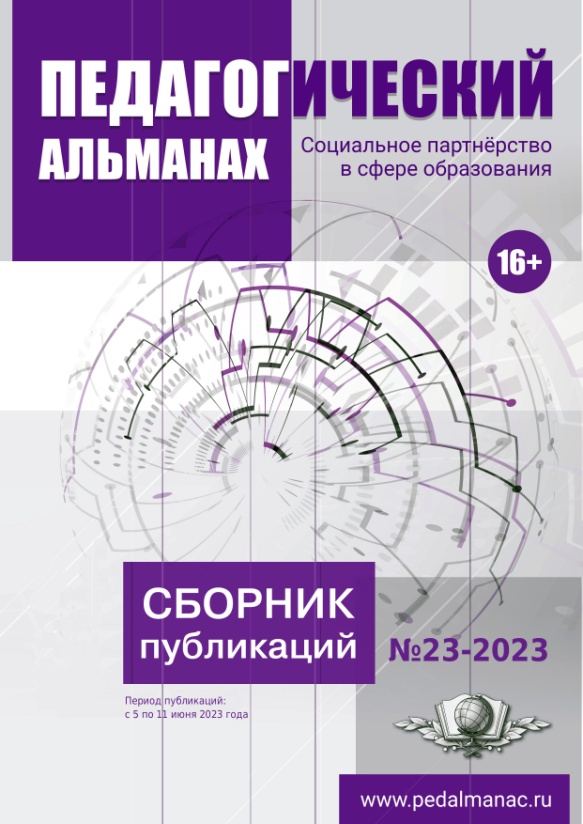 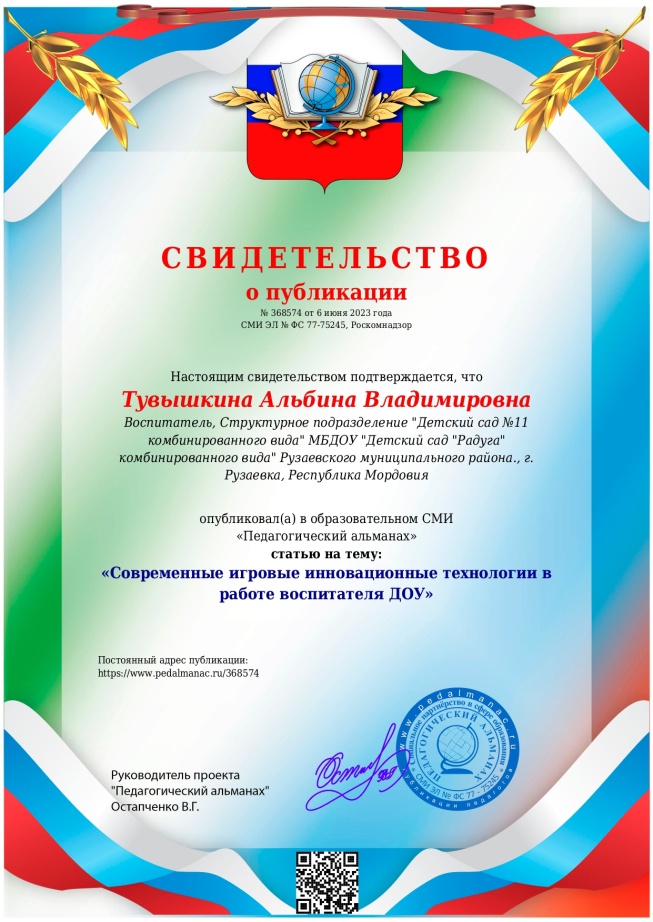 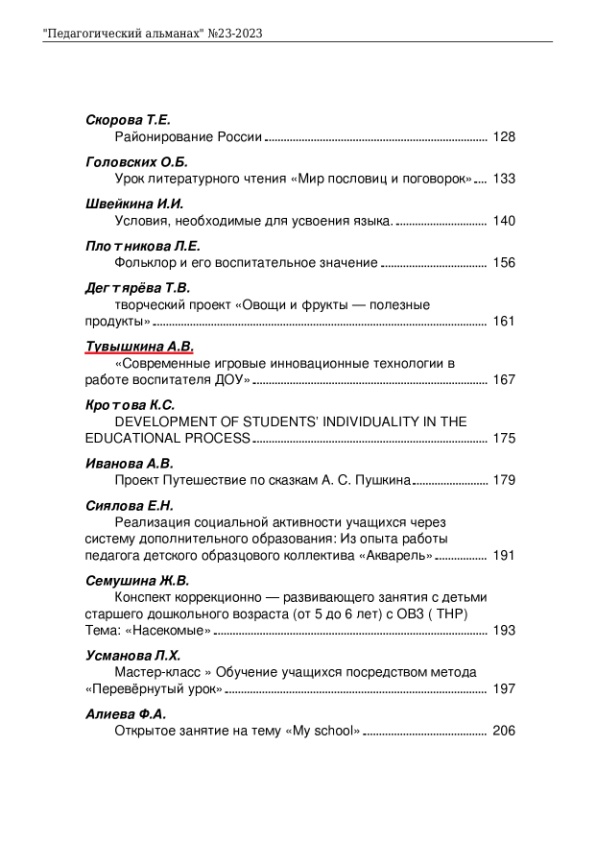 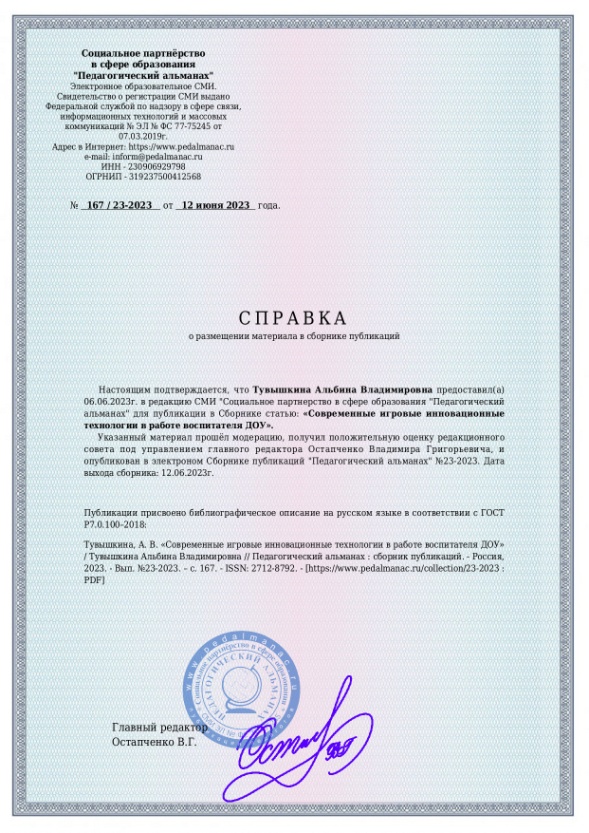 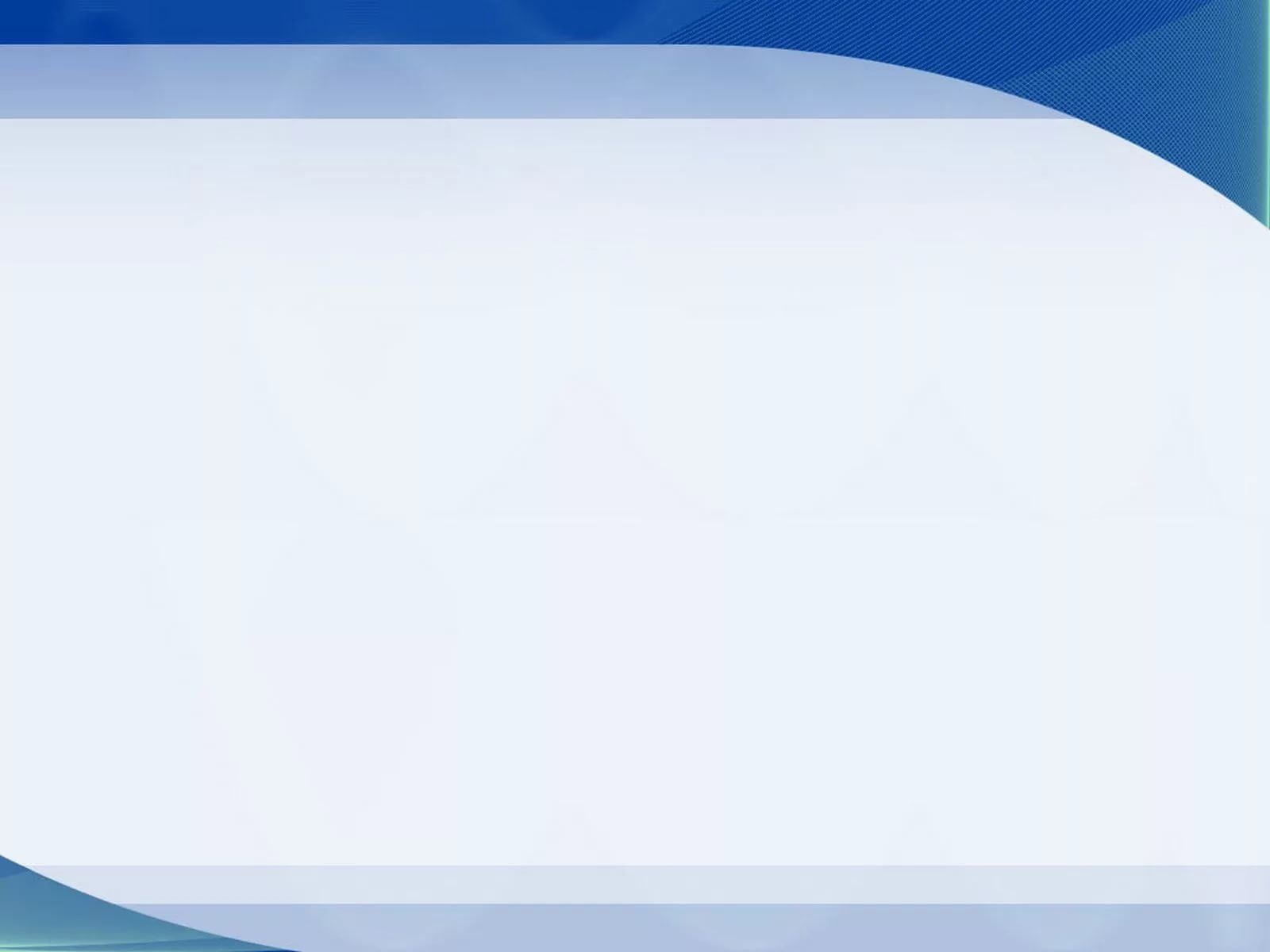 2. Наличие публикаций

Интернет публикация - 1
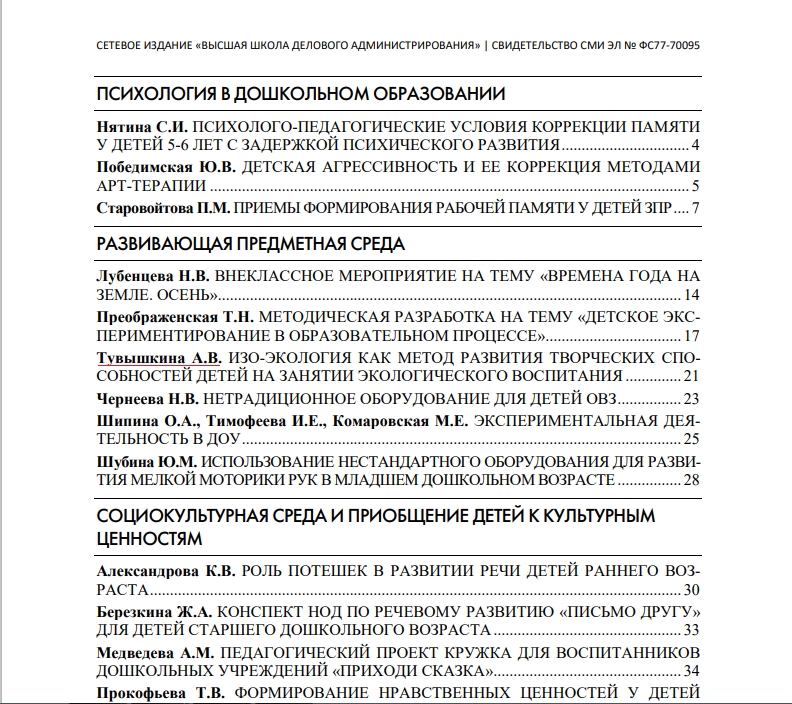 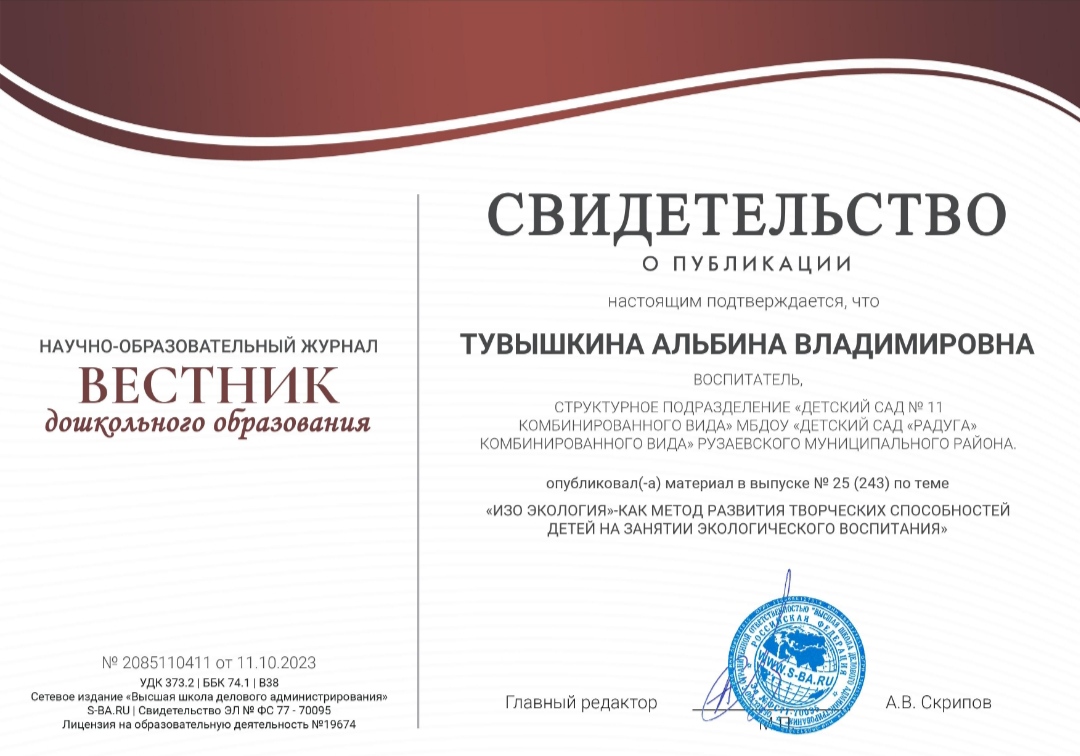 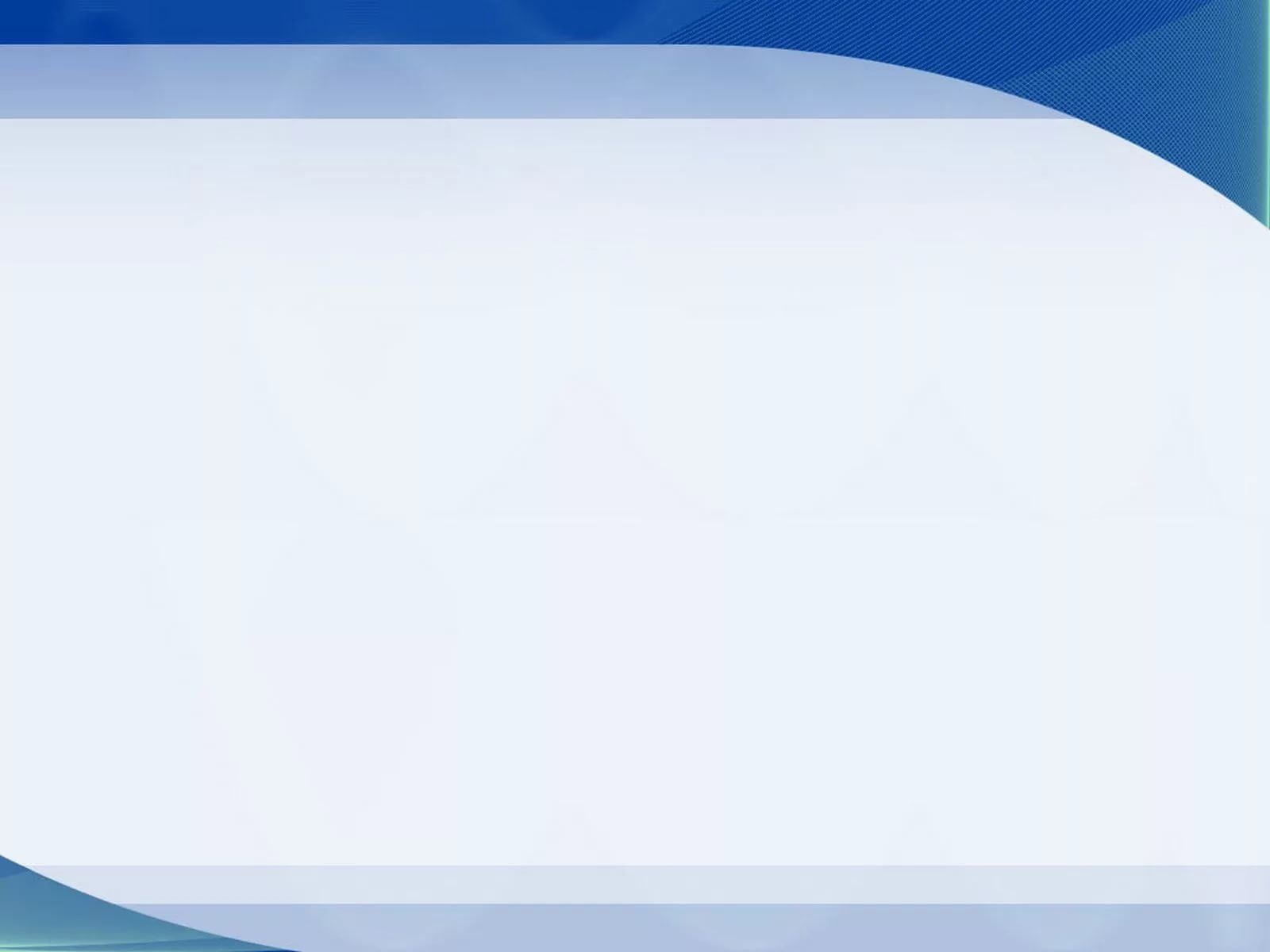 3.РЕЗУЛЬТАТЫ УЧАСТИЯ ВОСПИТАННИКОВ В КОНКУРСАХ, ВЫСТАВКАХ, ТУРНИРАХ, СОРЕВНОВАНИЯХ, АКЦИЯХ, ФЕСТИВАЛЯХ
В сети интернет-1
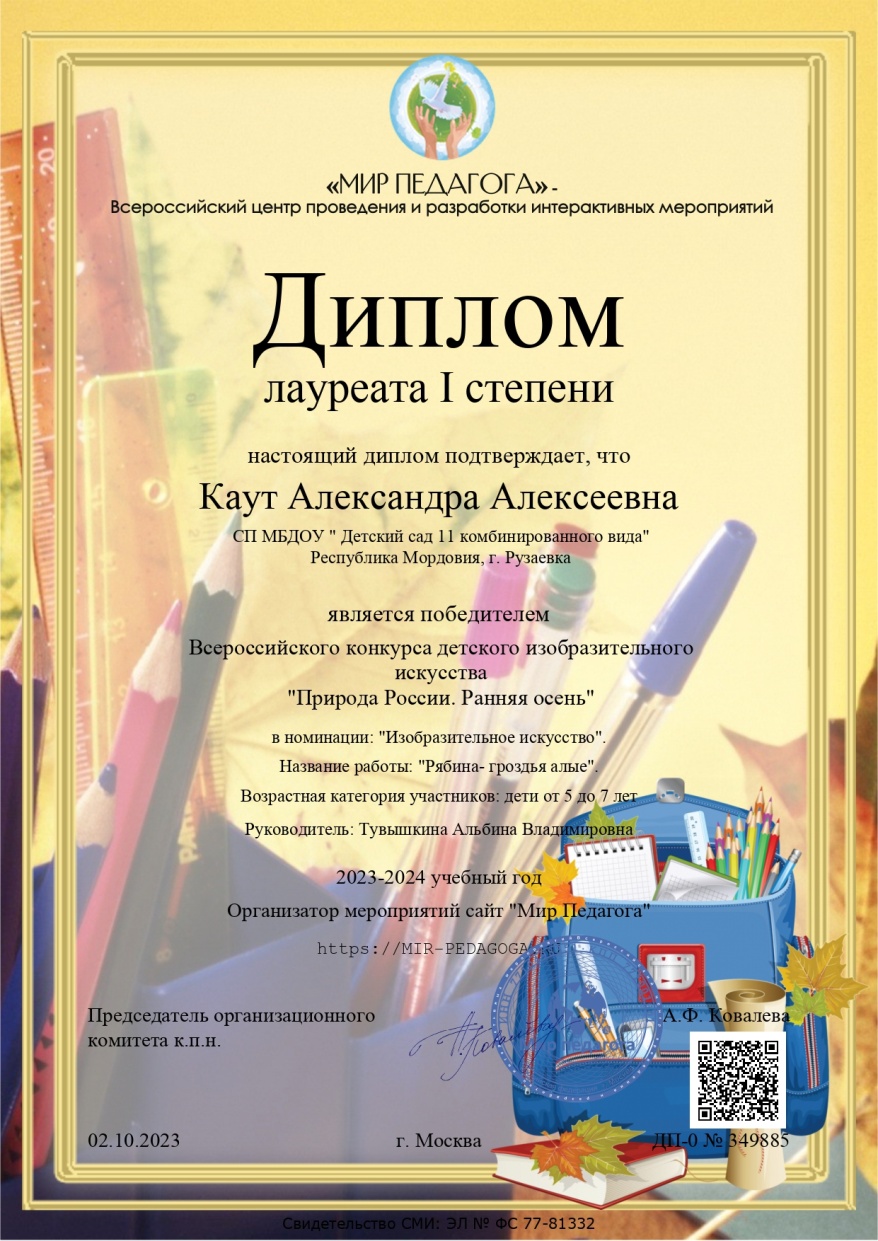 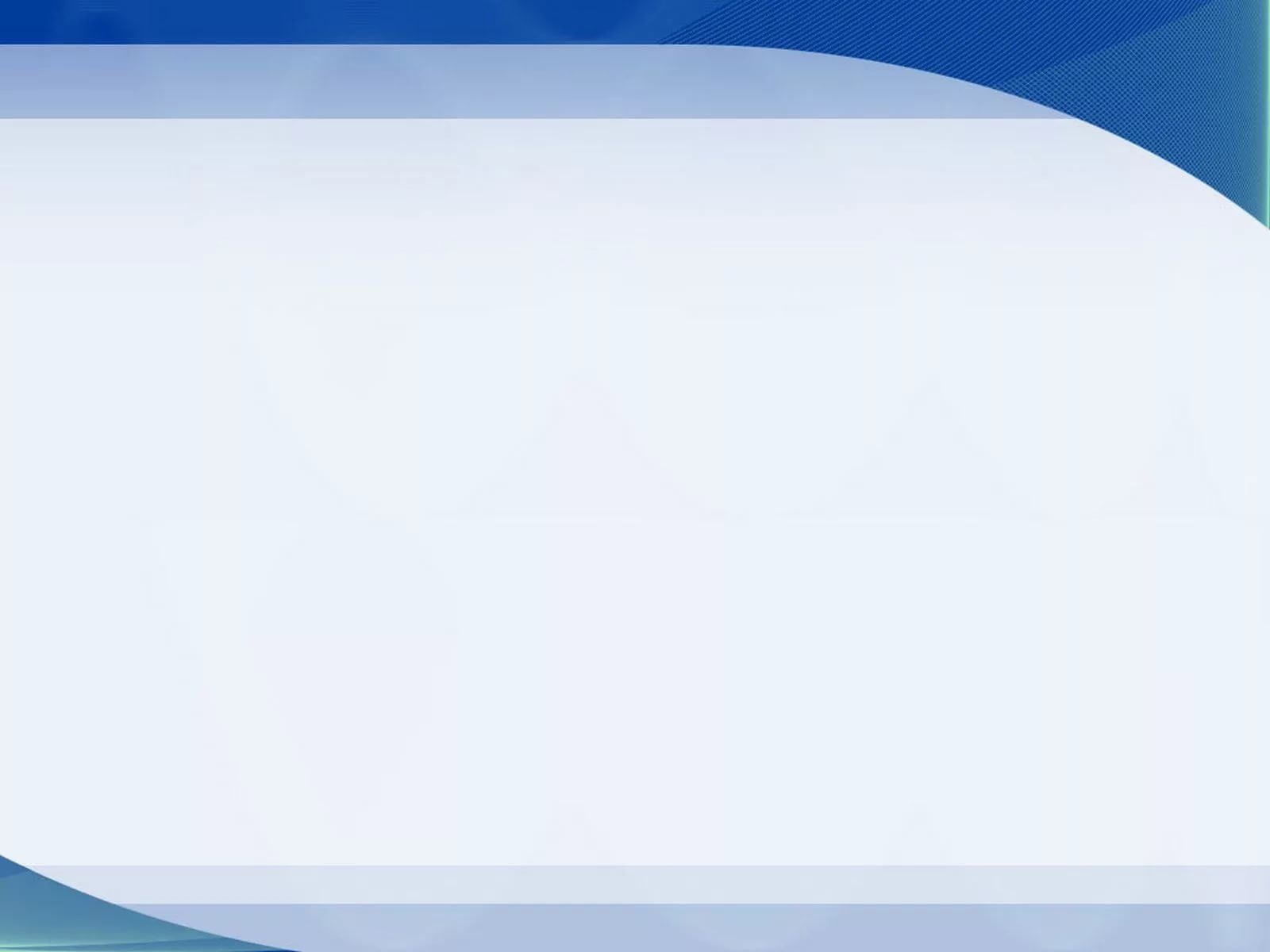 3.РЕЗУЛЬТАТЫ УЧАСТИЯ ВОСПИТАННИКОВ В КОНКУРСАХ, ВЫСТАВКАХ, ТУРНИРАХ, СОРЕВНОВАНИЯХ, АКЦИЯХ, ФЕСТИВАЛЯХ
Всероссийский уровень -2
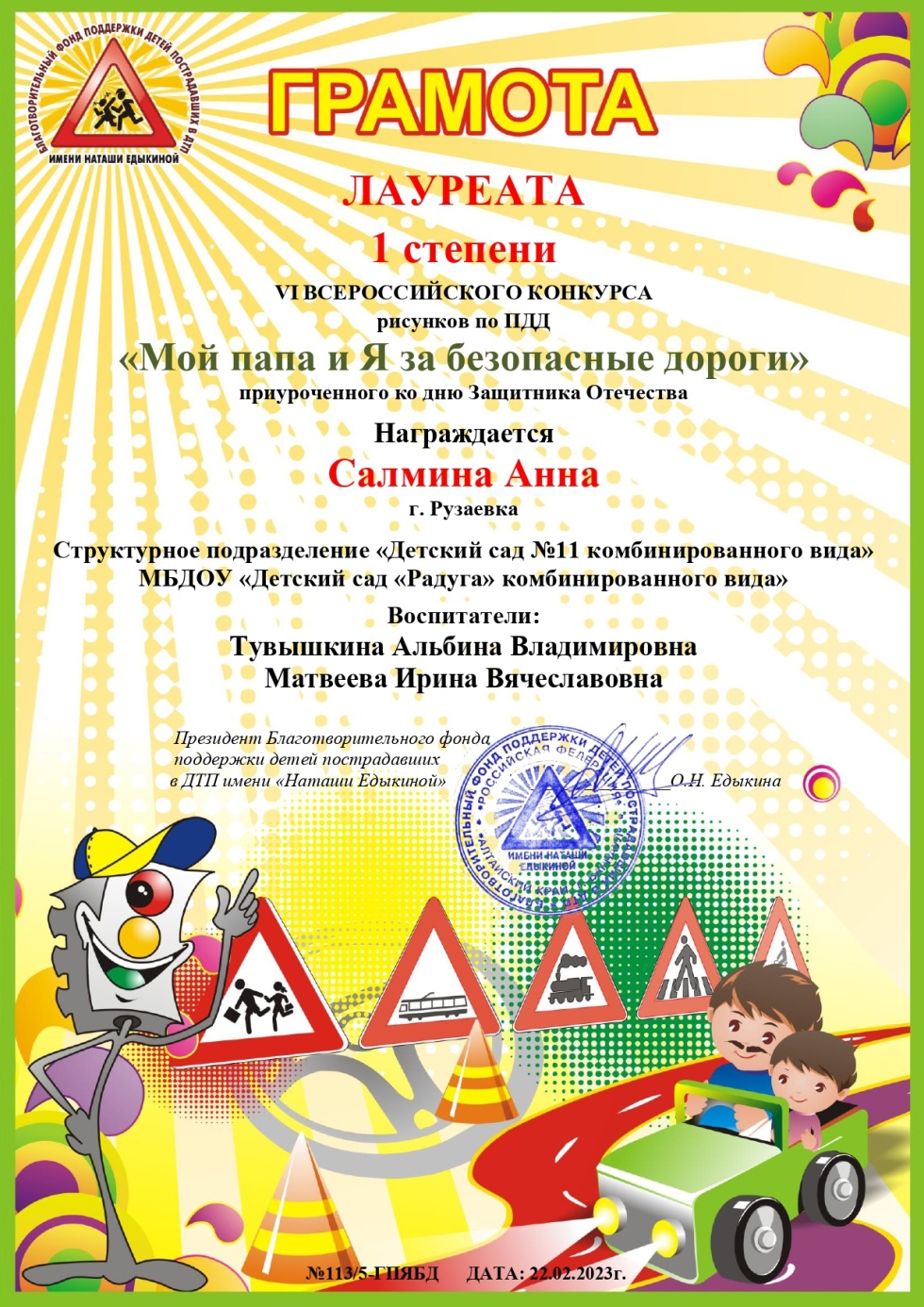 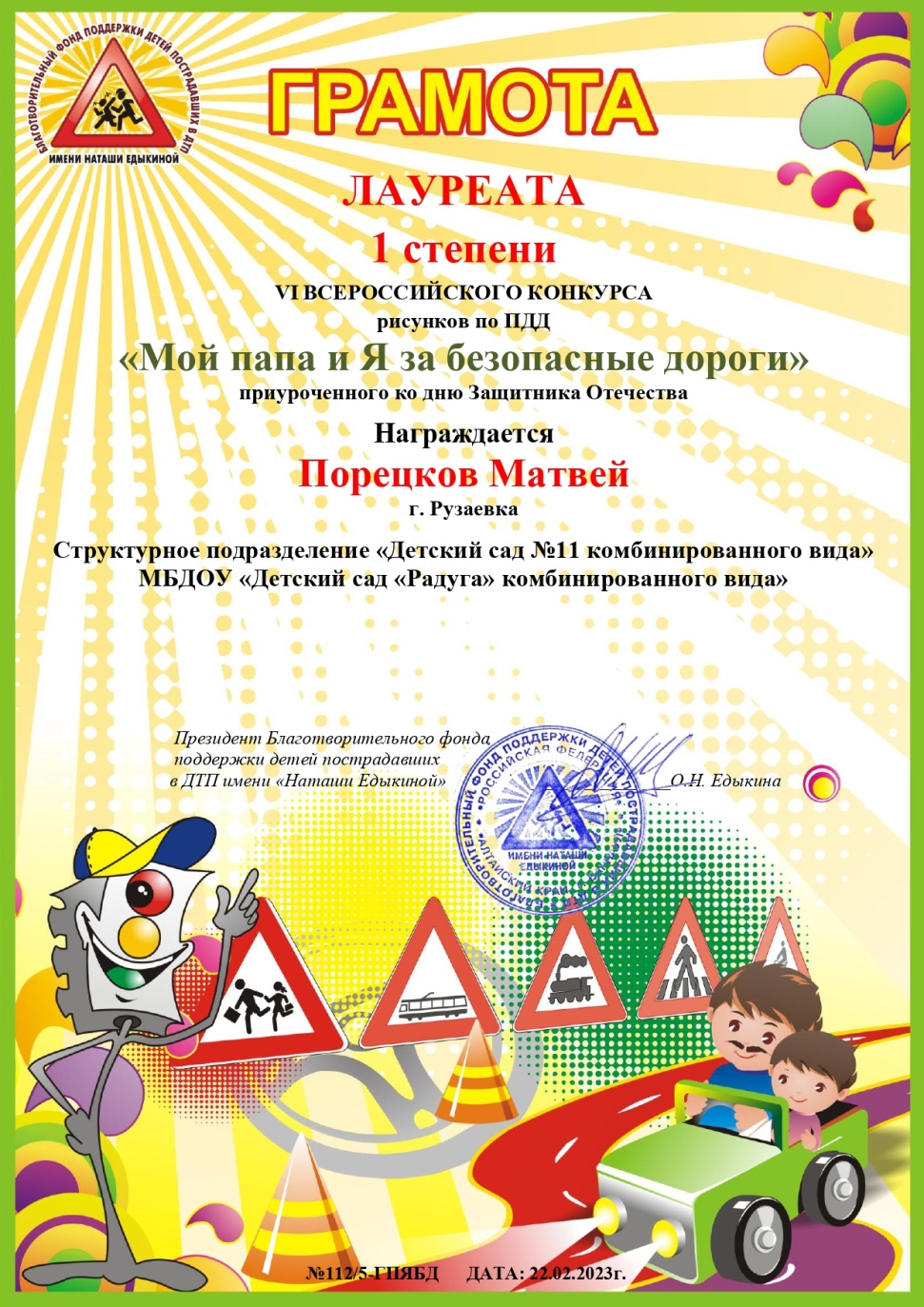 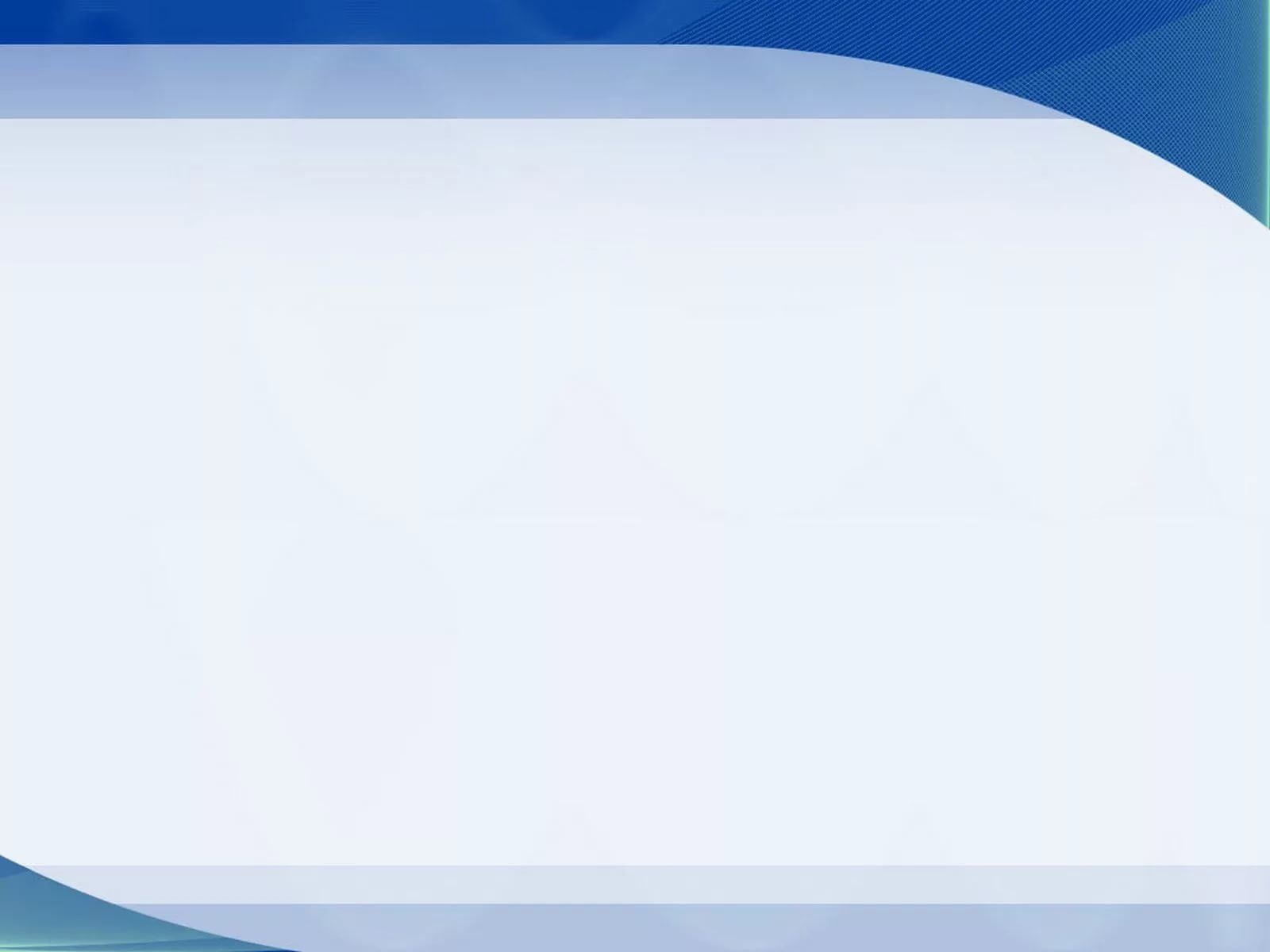 3.РЕЗУЛЬТАТЫ УЧАСТИЯ ВОСПИТАННИКОВ В КОНКУРСАХ, ВЫСТАВКАХ, ТУРНИРАХ, СОРЕВНОВАНИЯХ, АКЦИЯХ, ФЕСТИВАЛЯХ
Республиканский уровень -1
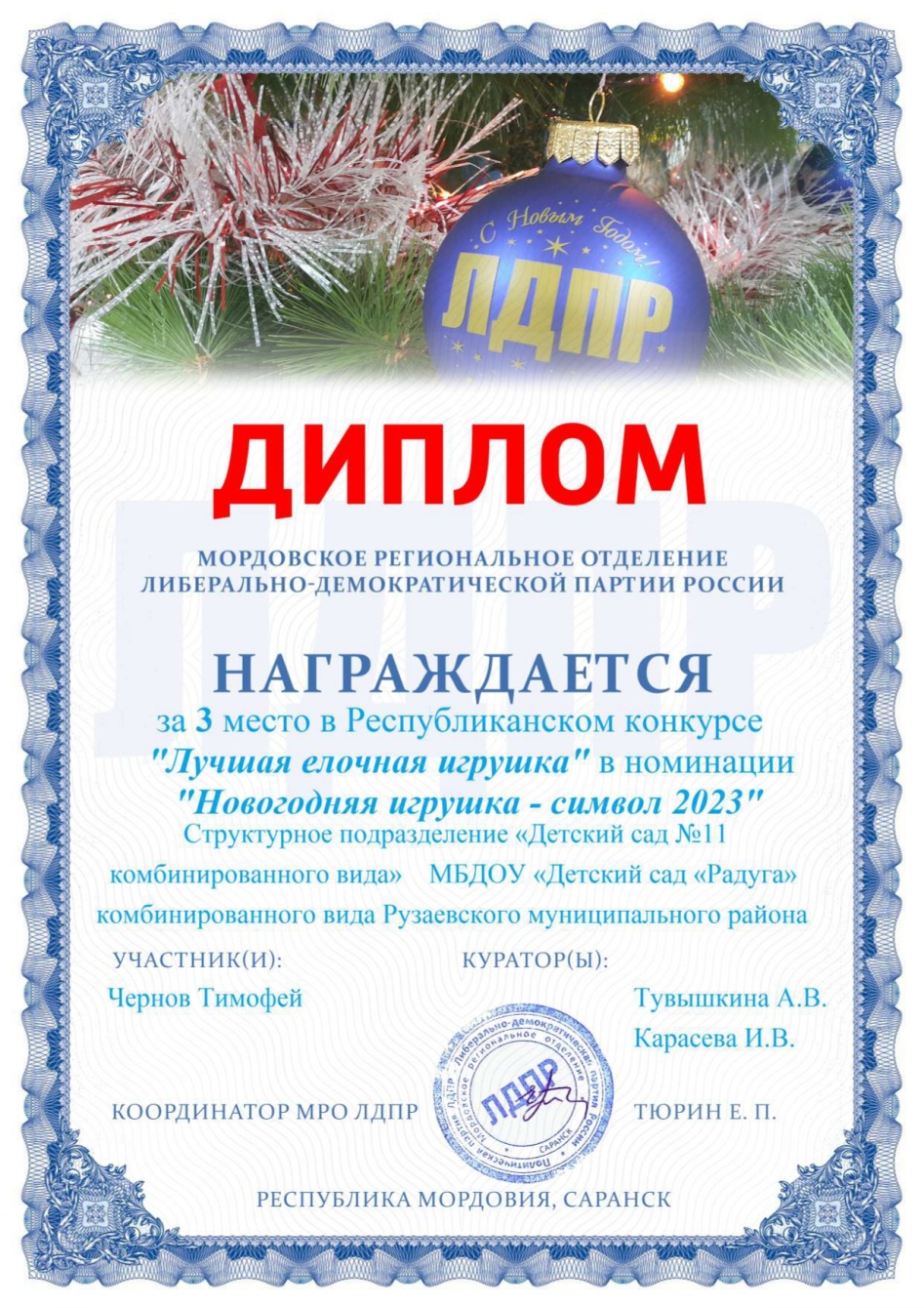 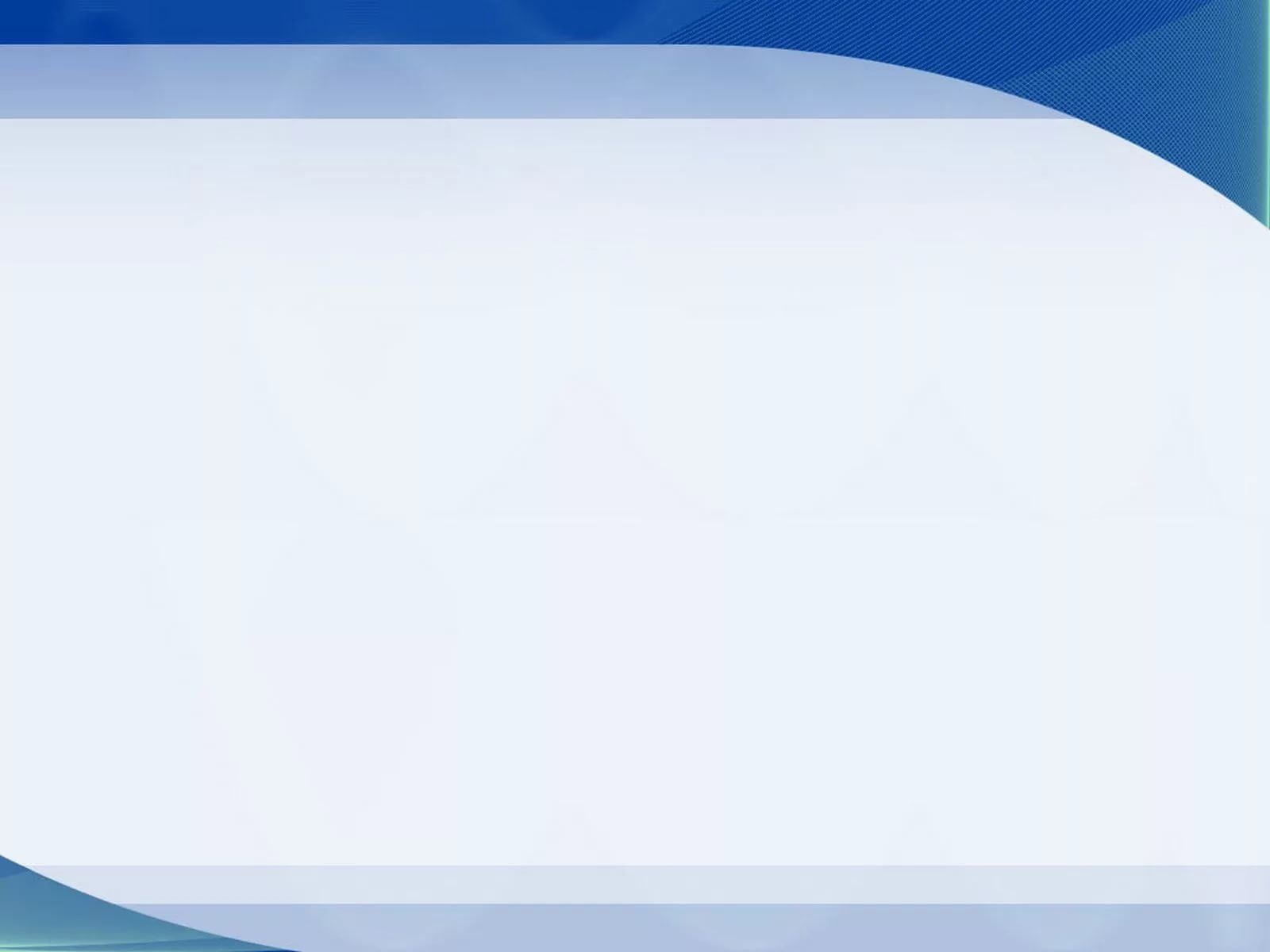 3.РЕЗУЛЬТАТЫ УЧАСТИЯ ВОСПИТАННИКОВ В КОНКУРСАХ, ВЫСТАВКАХ, ТУРНИРАХ, СОРЕВНОВАНИЯХ, АКЦИЯХ, ФЕСТИВАЛЯХ
Муниципальный уровень - 3
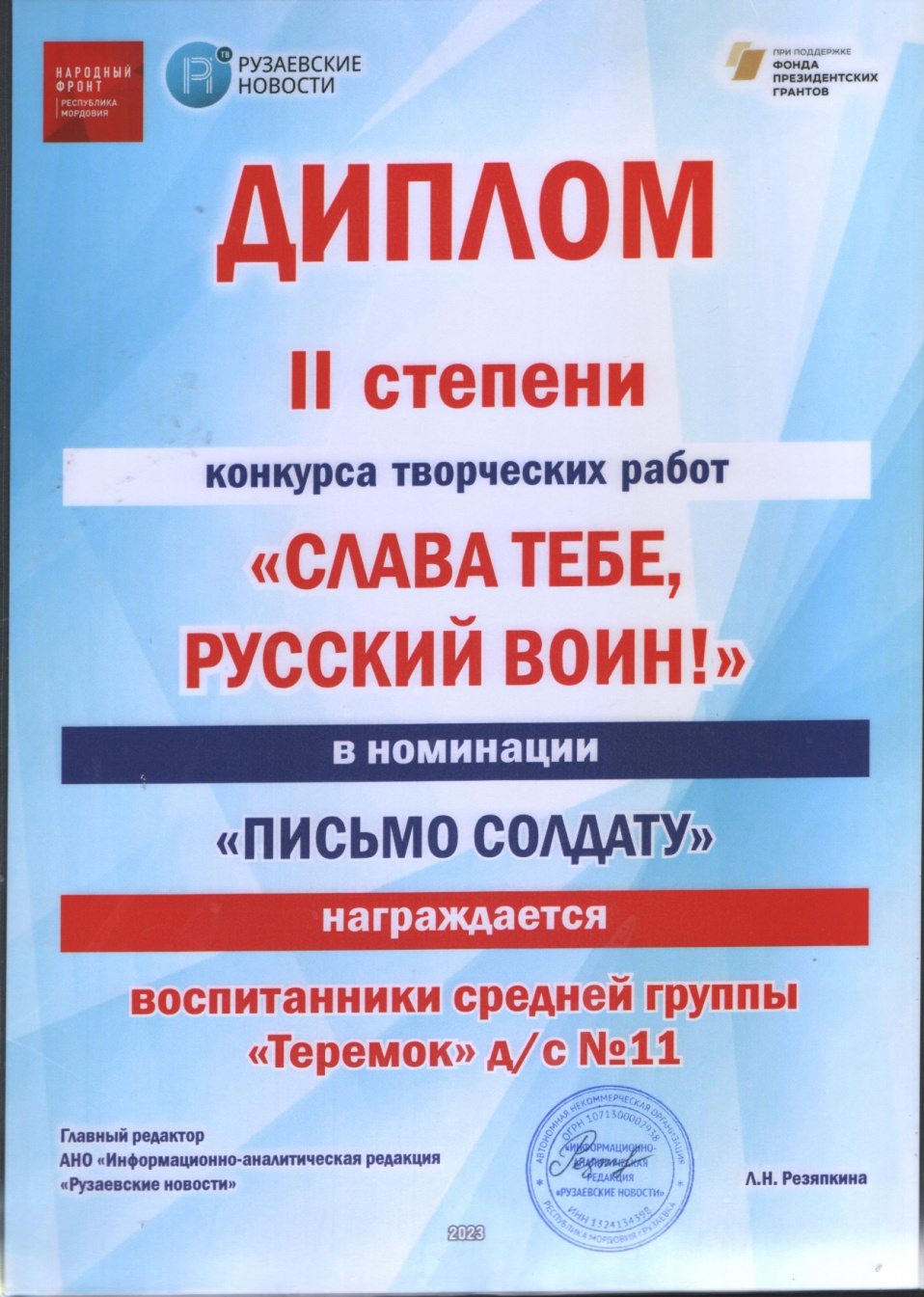 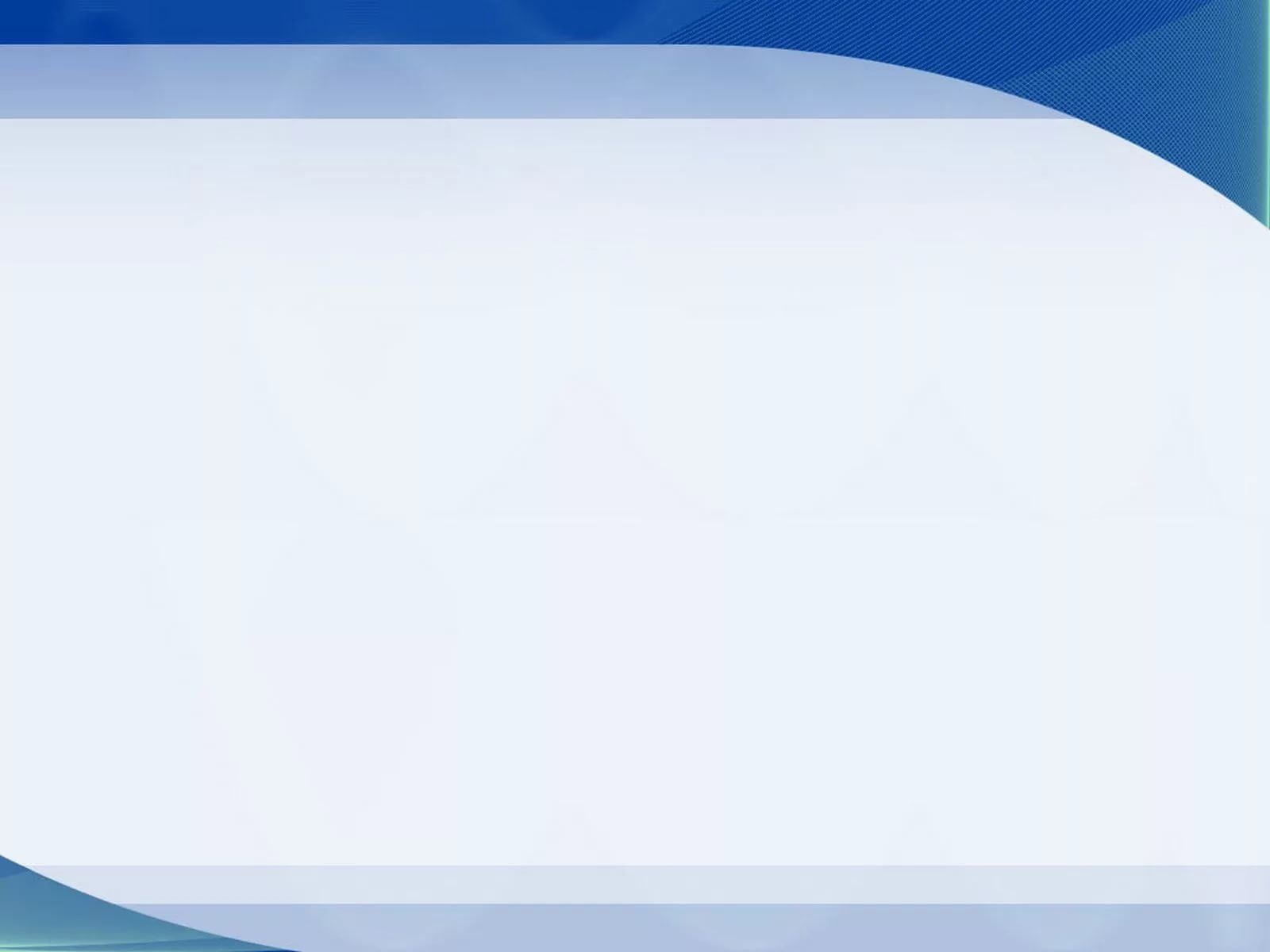 3.РЕЗУЛЬТАТЫ УЧАСТИЯ ВОСПИТАННИКОВ В КОНКУРСАХ, ВЫСТАВКАХ, ТУРНИРАХ, СОРЕВНОВАНИЯХ, АКЦИЯХ, ФЕСТИВАЛЯХ
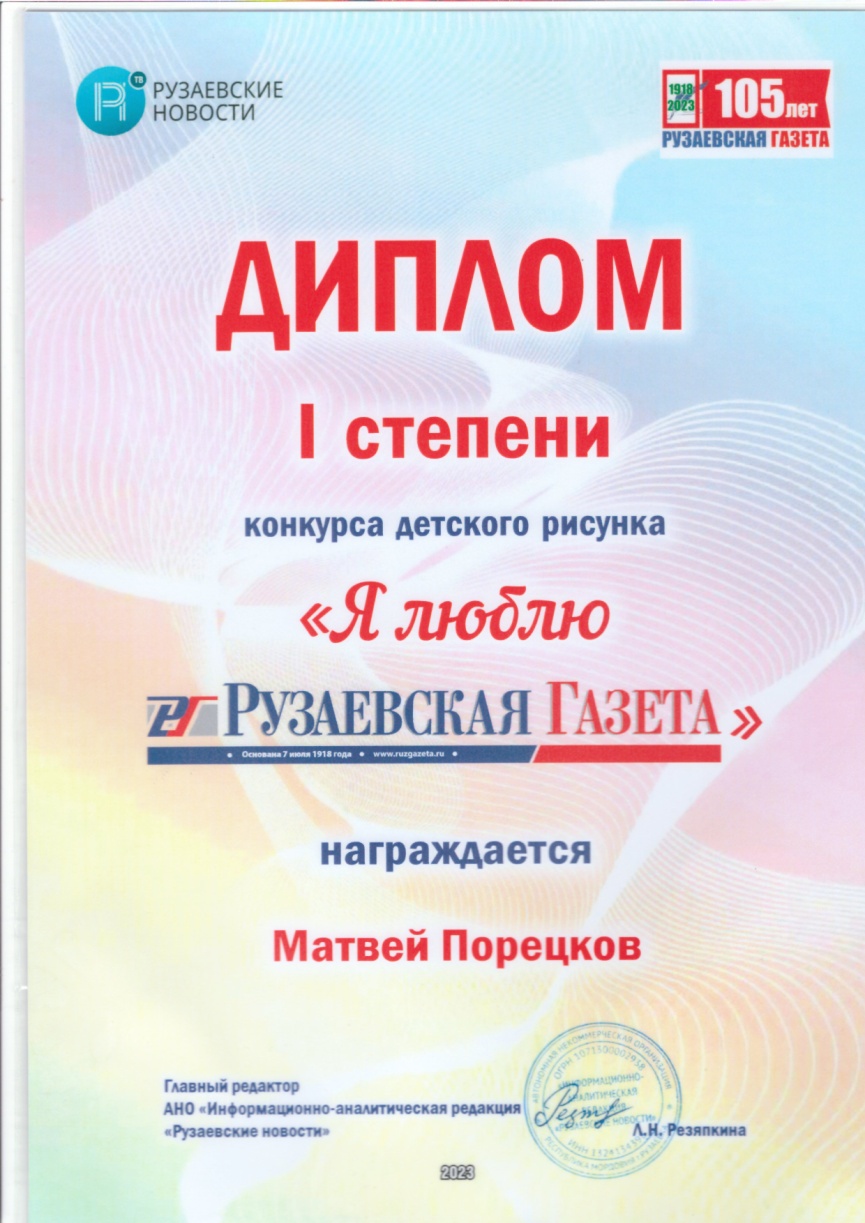 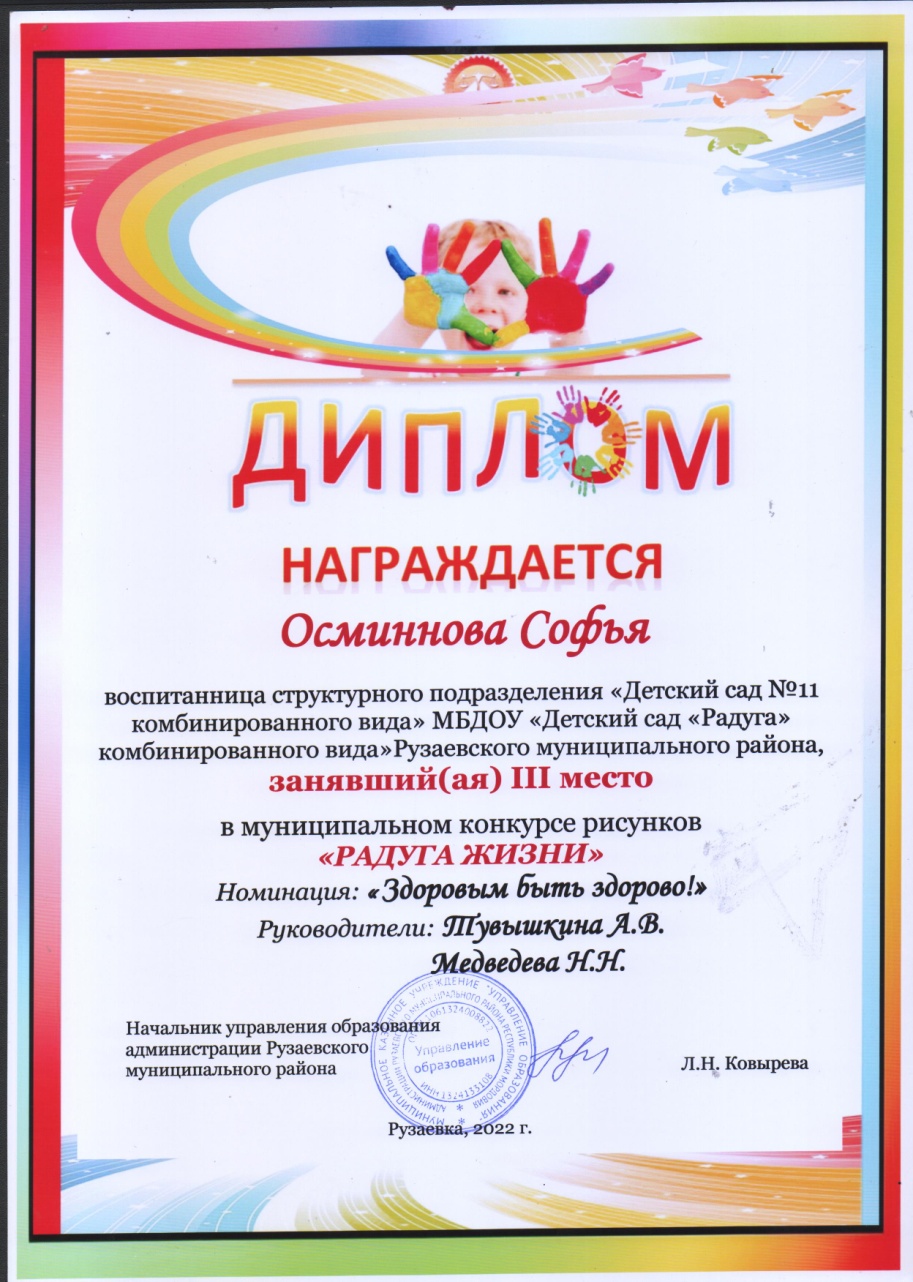 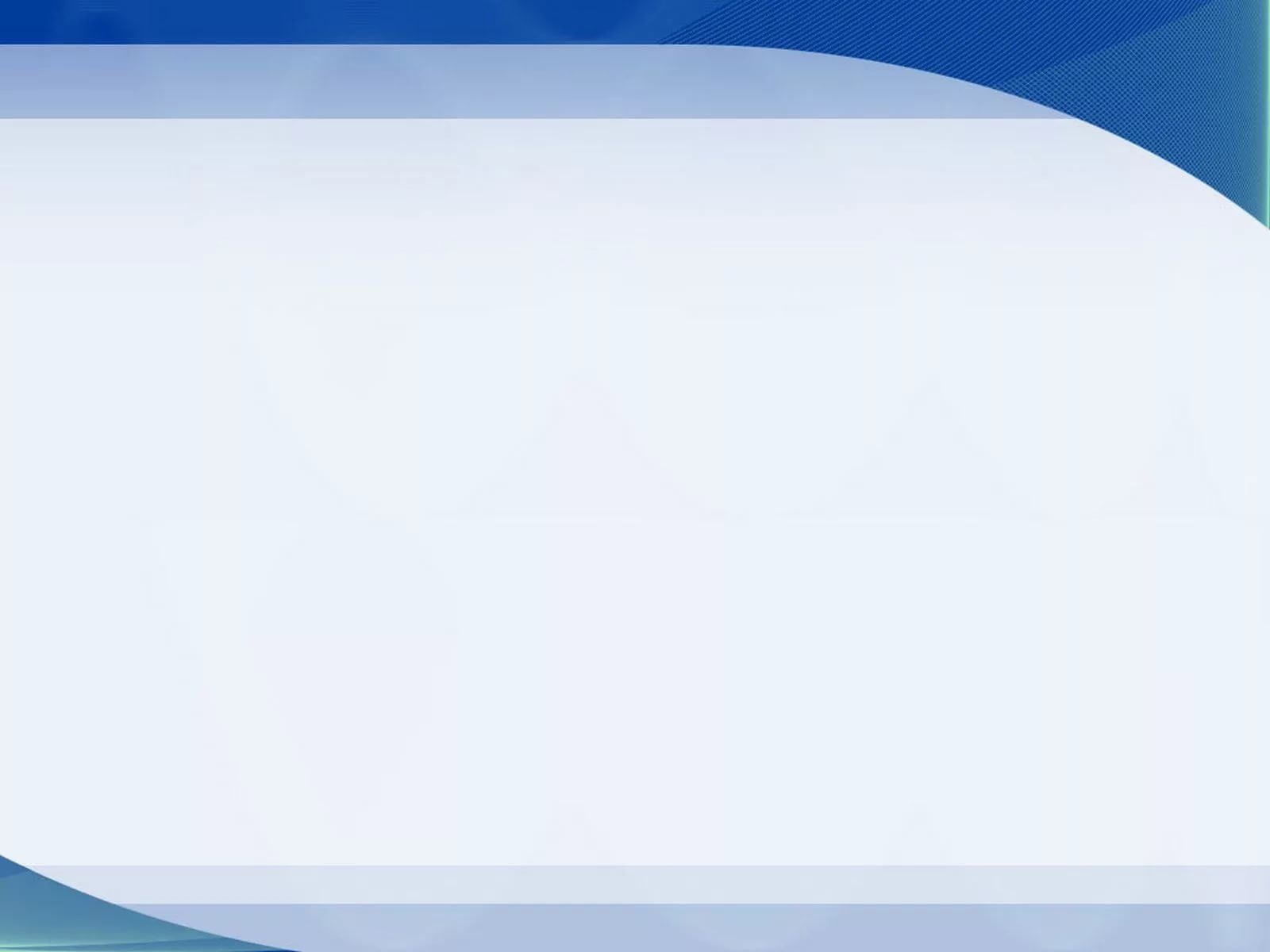 4. ВЫСТУПЛЕНИЯ НА ЗАСЕДАНИЯХ МЕТОДИЧЕСКИХ СОВЕТОВ, НАУЧНО-ПРАКТИЧЕСКИХ КОНФЕРЕНЦИЯХ, ПЕДАГОГИЧЕСКИХ ЧТЕНИЯХ, СЕМИНАРАХ, СЕКЦИЯХ, ФОРУМАХ
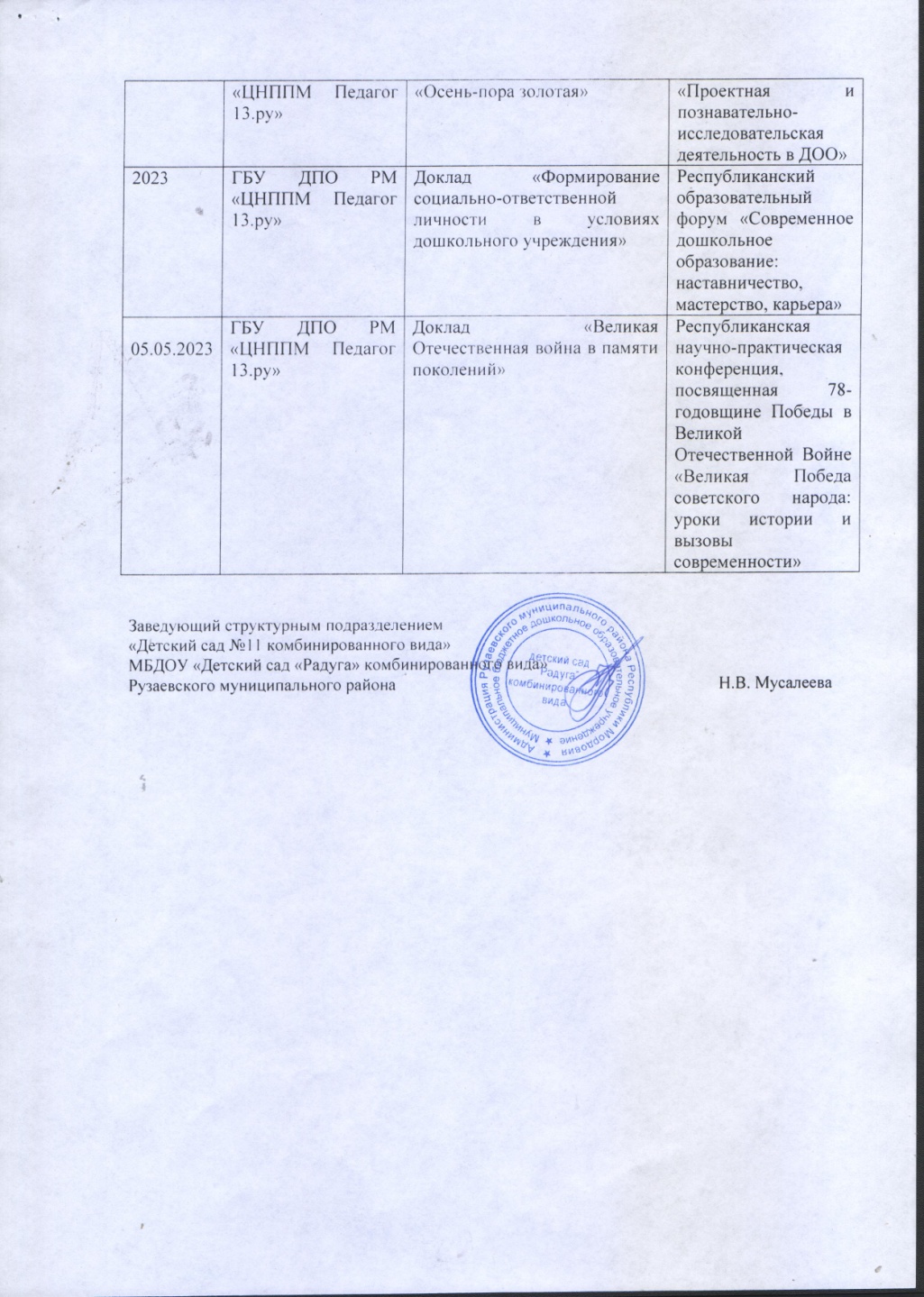 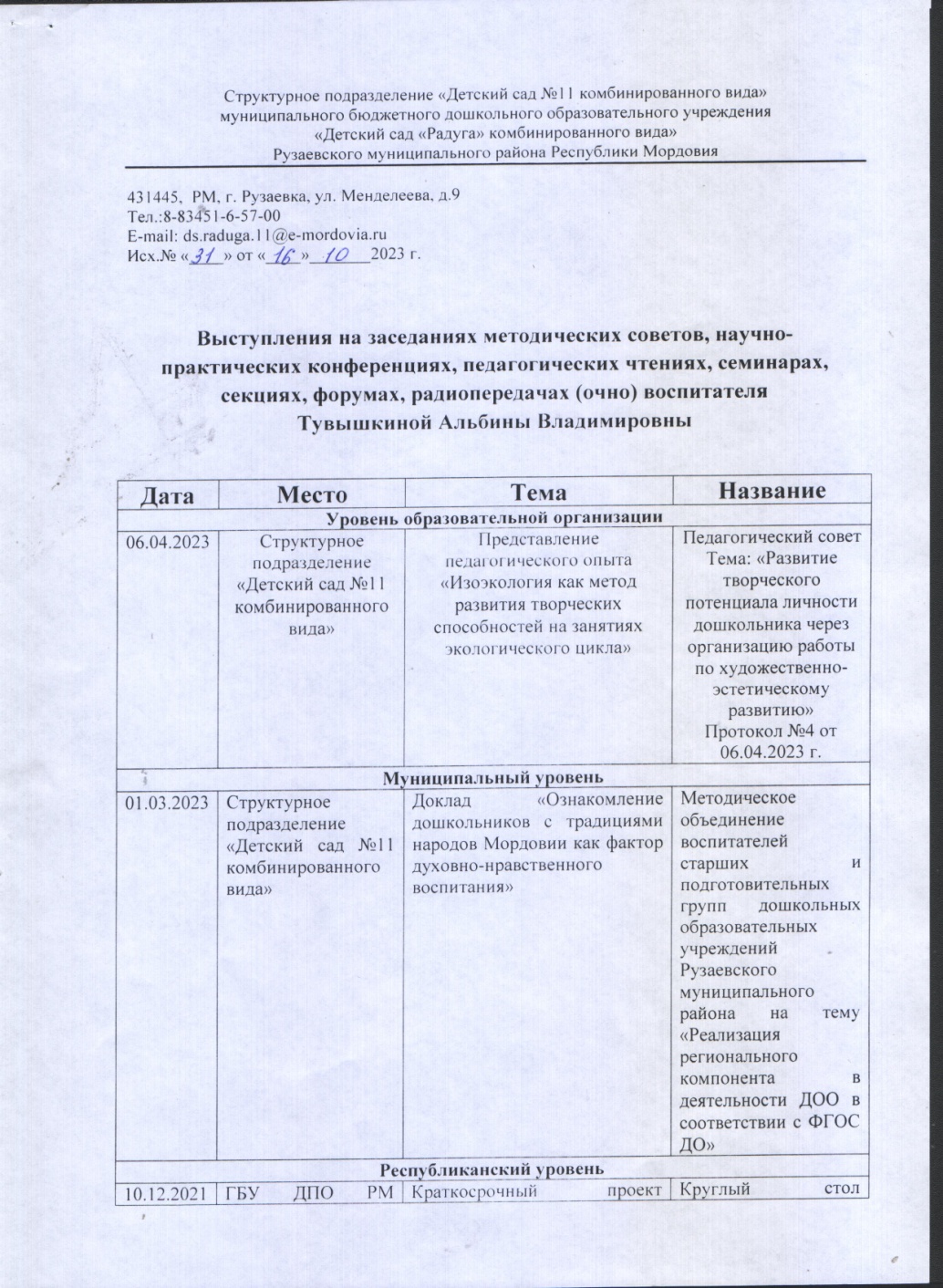 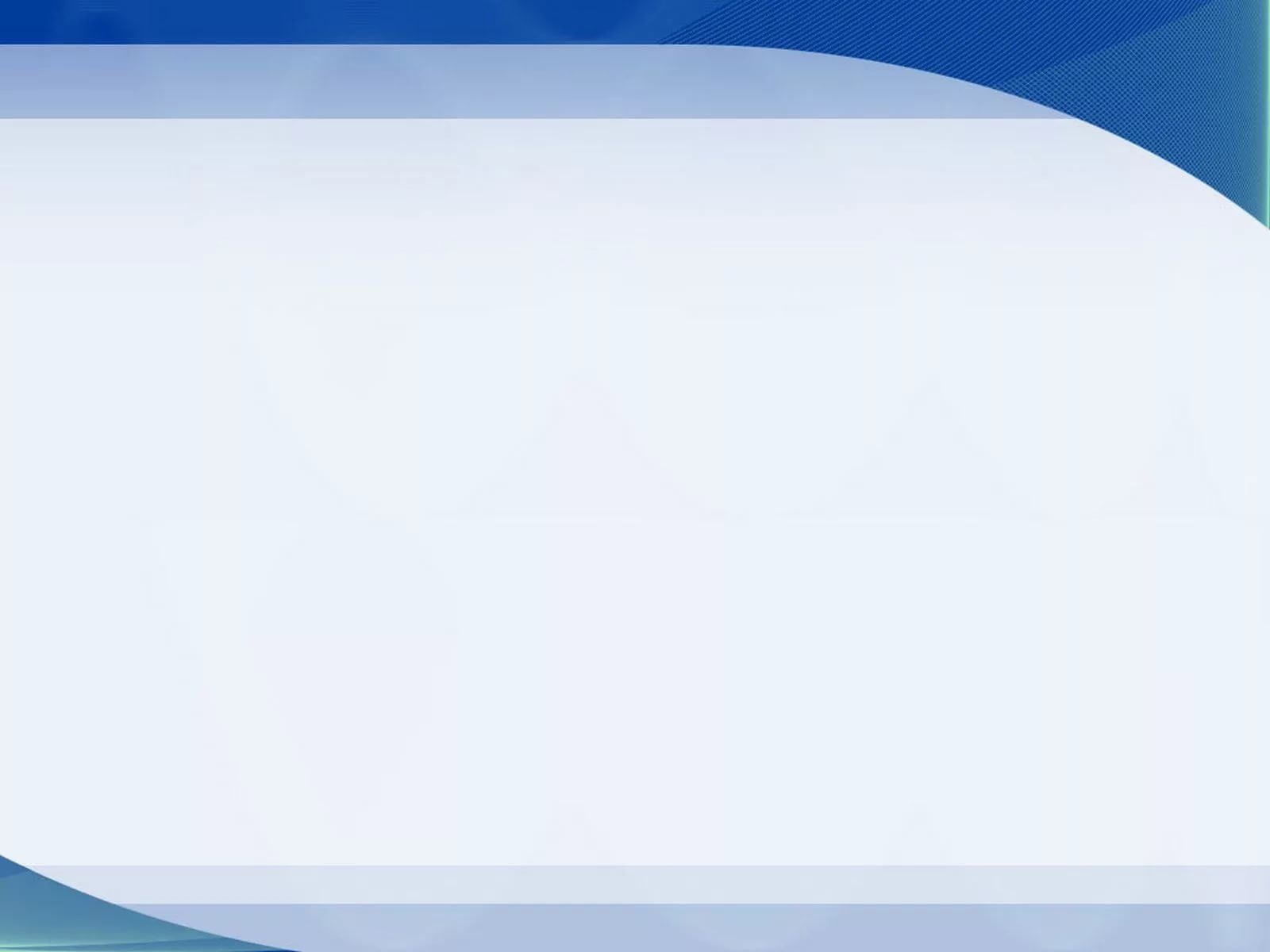 4. ВЫСТУПЛЕНИЯ НА ЗАСЕДАНИЯХ МЕТОДИЧЕСКИХ СОВЕТОВ, НАУЧНО-ПРАКТИЧЕСКИХ КОНФЕРЕНЦИЯХ, ПЕДАГОГИЧЕСКИХ ЧТЕНИЯХ, СЕМИНАРАХ, СЕКЦИЯХ, ФОРУМАХ
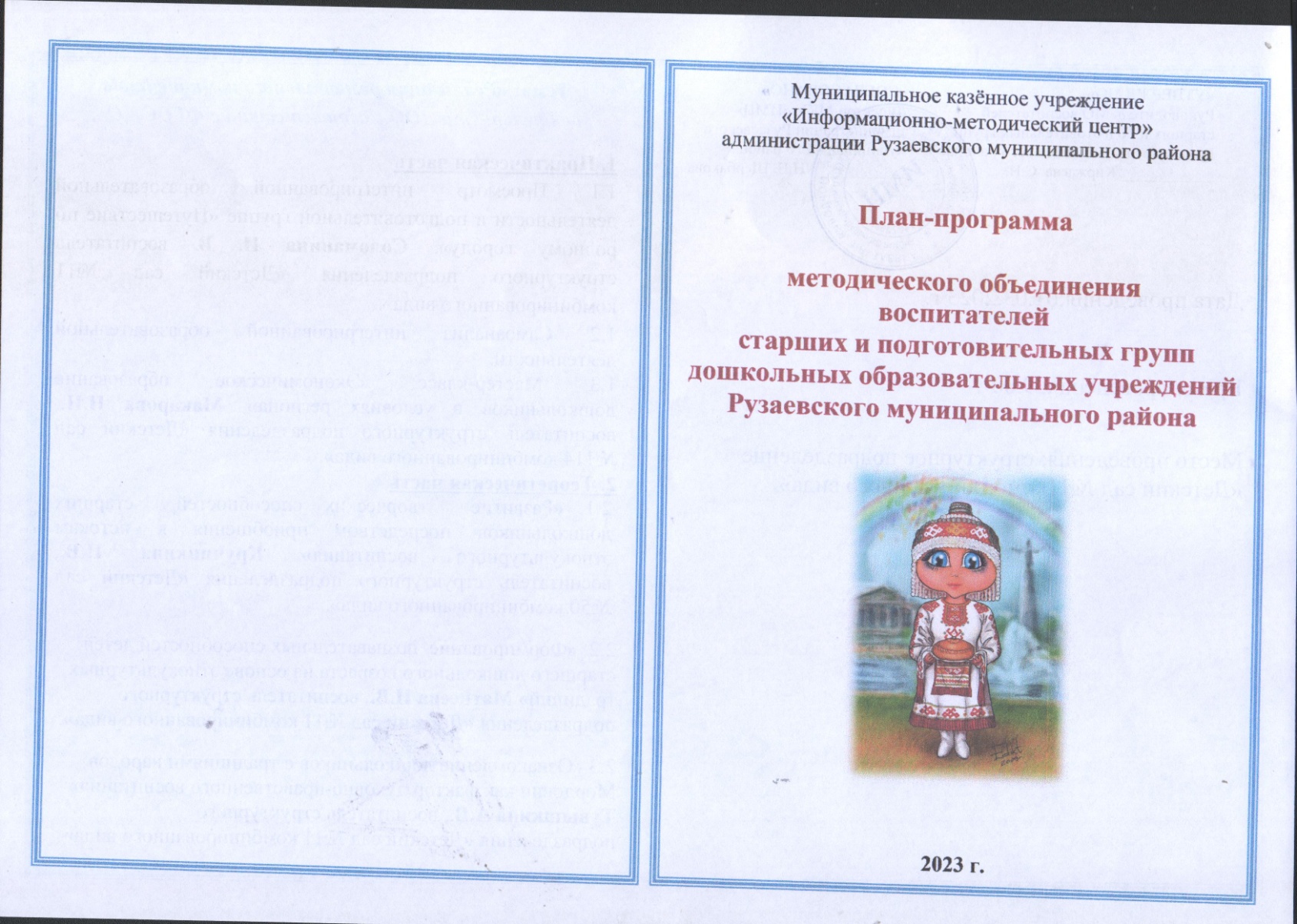 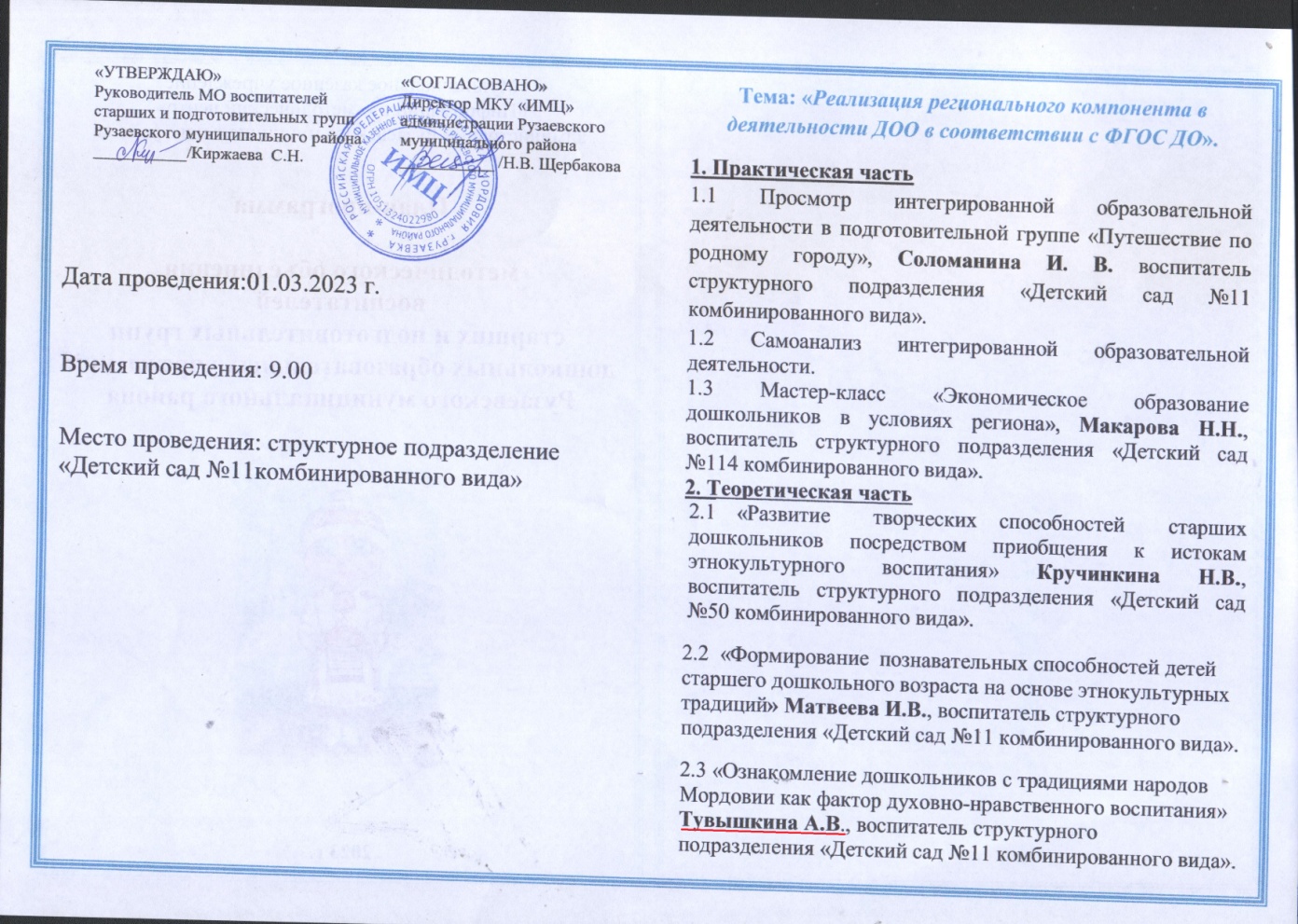 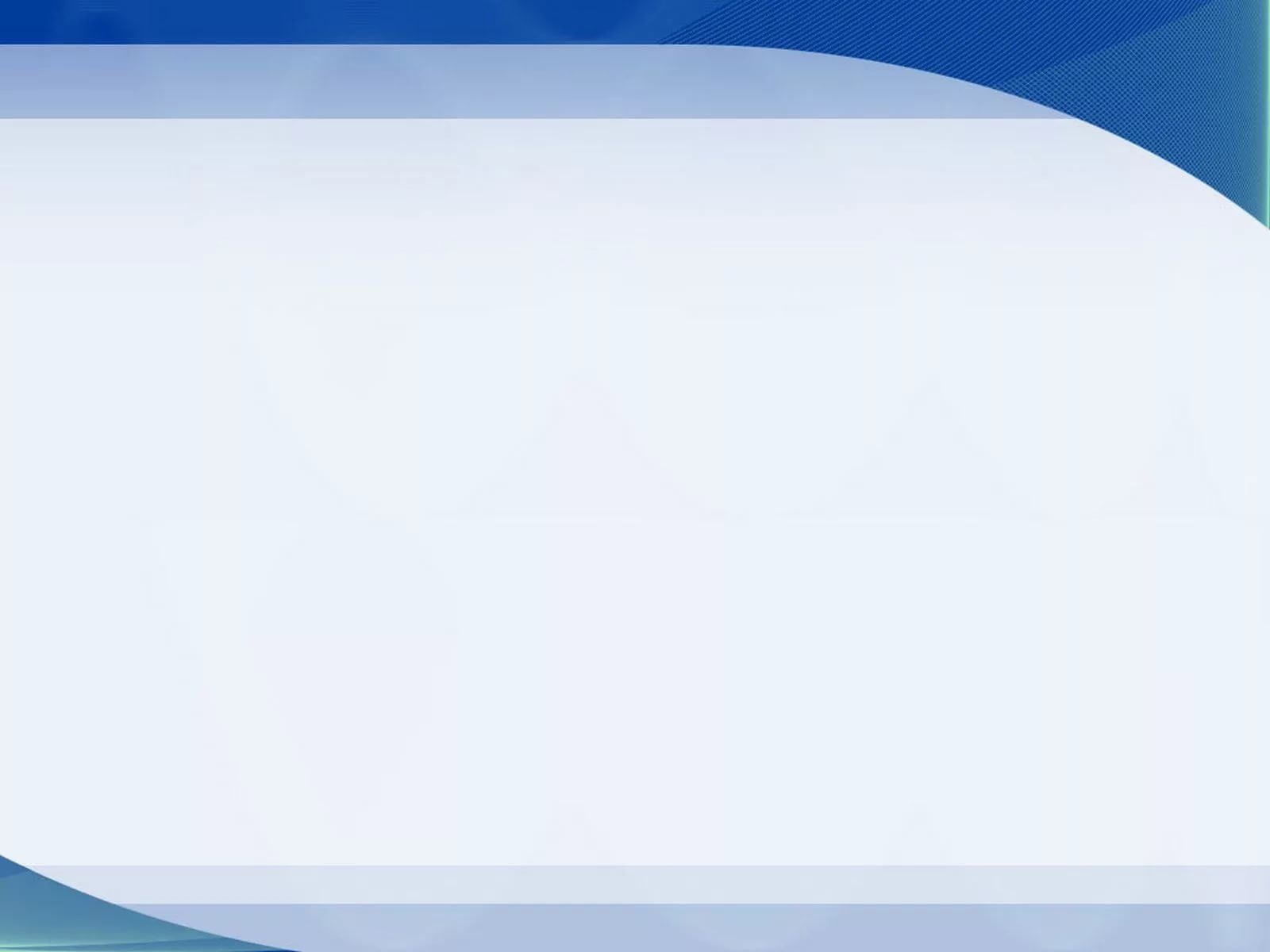 4. ВЫСТУПЛЕНИЯ НА ЗАСЕДАНИЯХ МЕТОДИЧЕСКИХ СОВЕТОВ, НАУЧНО-ПРАКТИЧЕСКИХ КОНФЕРЕНЦИЯХ, ПЕДАГОГИЧЕСКИХ ЧТЕНИЯХ, СЕМИНАРАХ, СЕКЦИЯХ, ФОРУМАХ
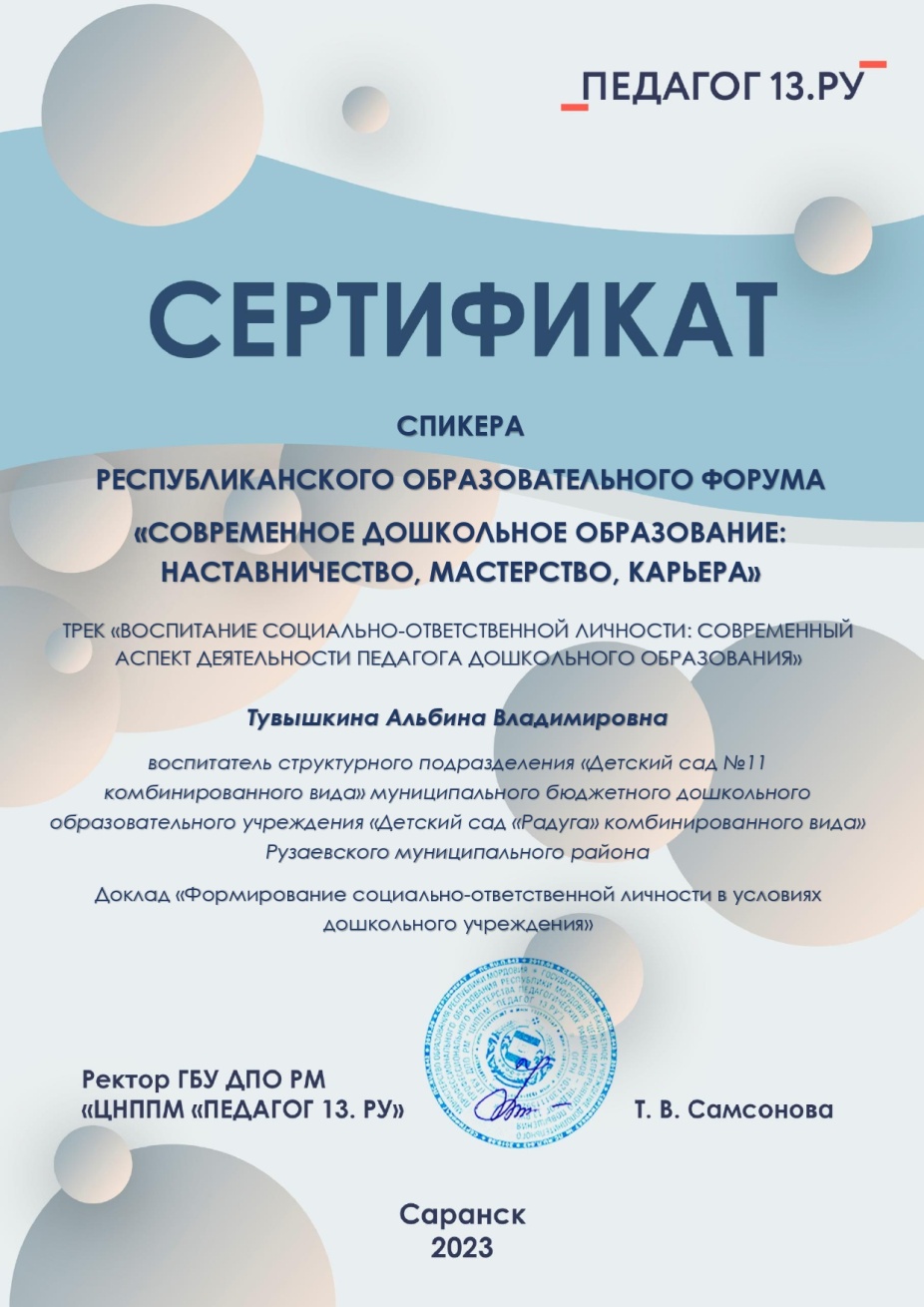 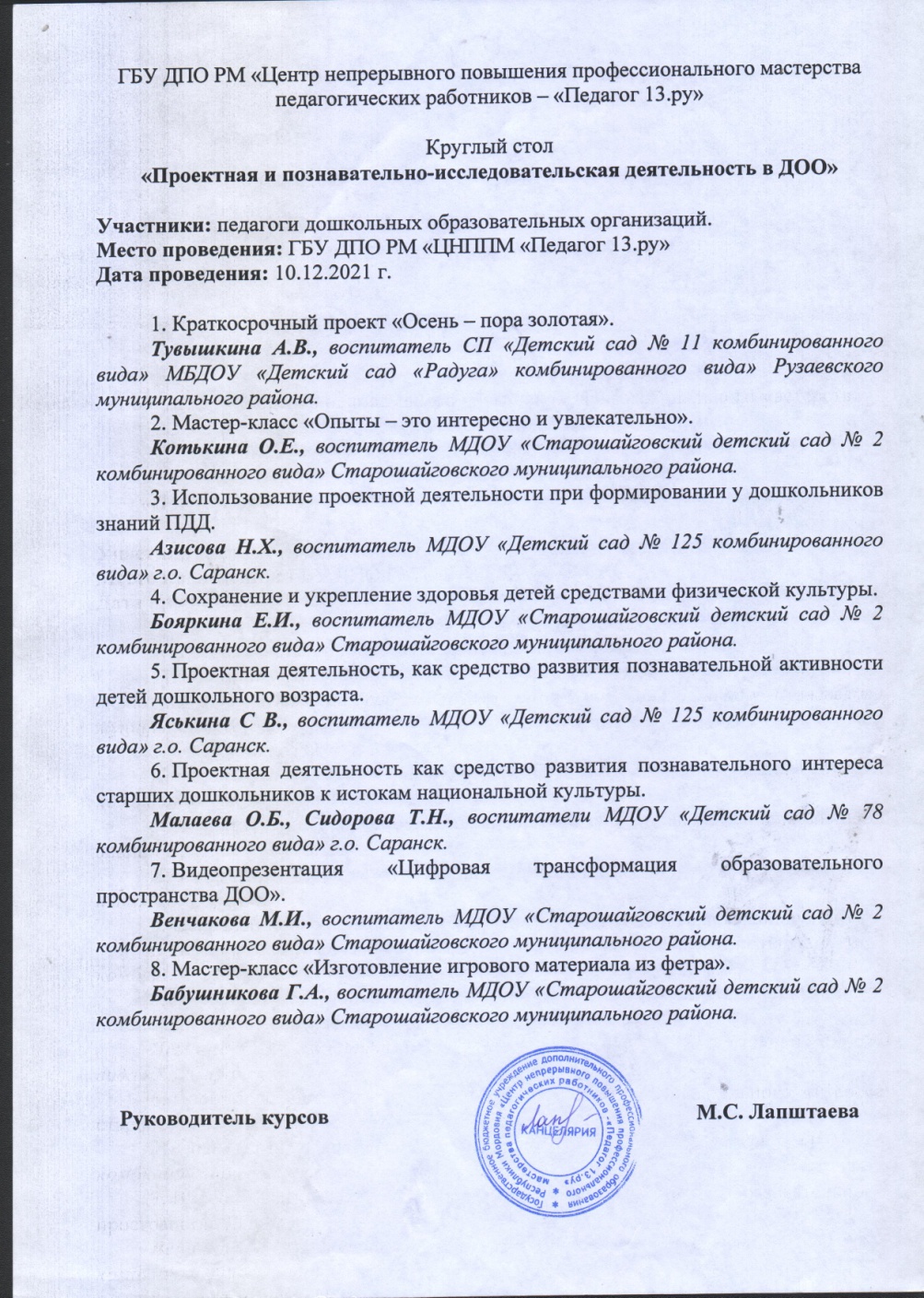 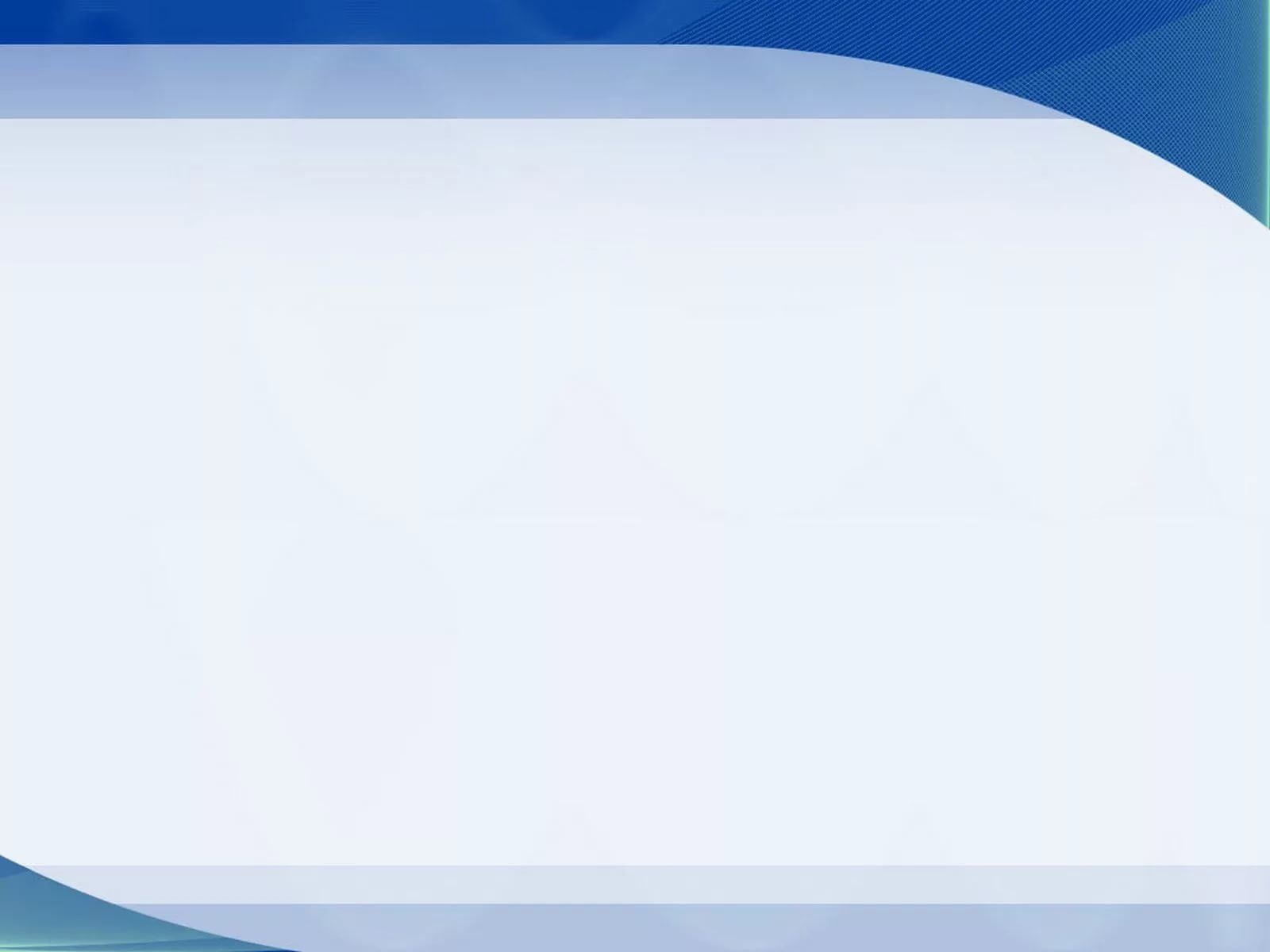 4. ВЫСТУПЛЕНИЯ НА ЗАСЕДАНИЯХ МЕТОДИЧЕСКИХ СОВЕТОВ, НАУЧНО-ПРАКТИЧЕСКИХ КОНФЕРЕНЦИЯХ, ПЕДАГОГИЧЕСКИХ ЧТЕНИЯХ, СЕМИНАРАХ, СЕКЦИЯХ, ФОРУМАХ
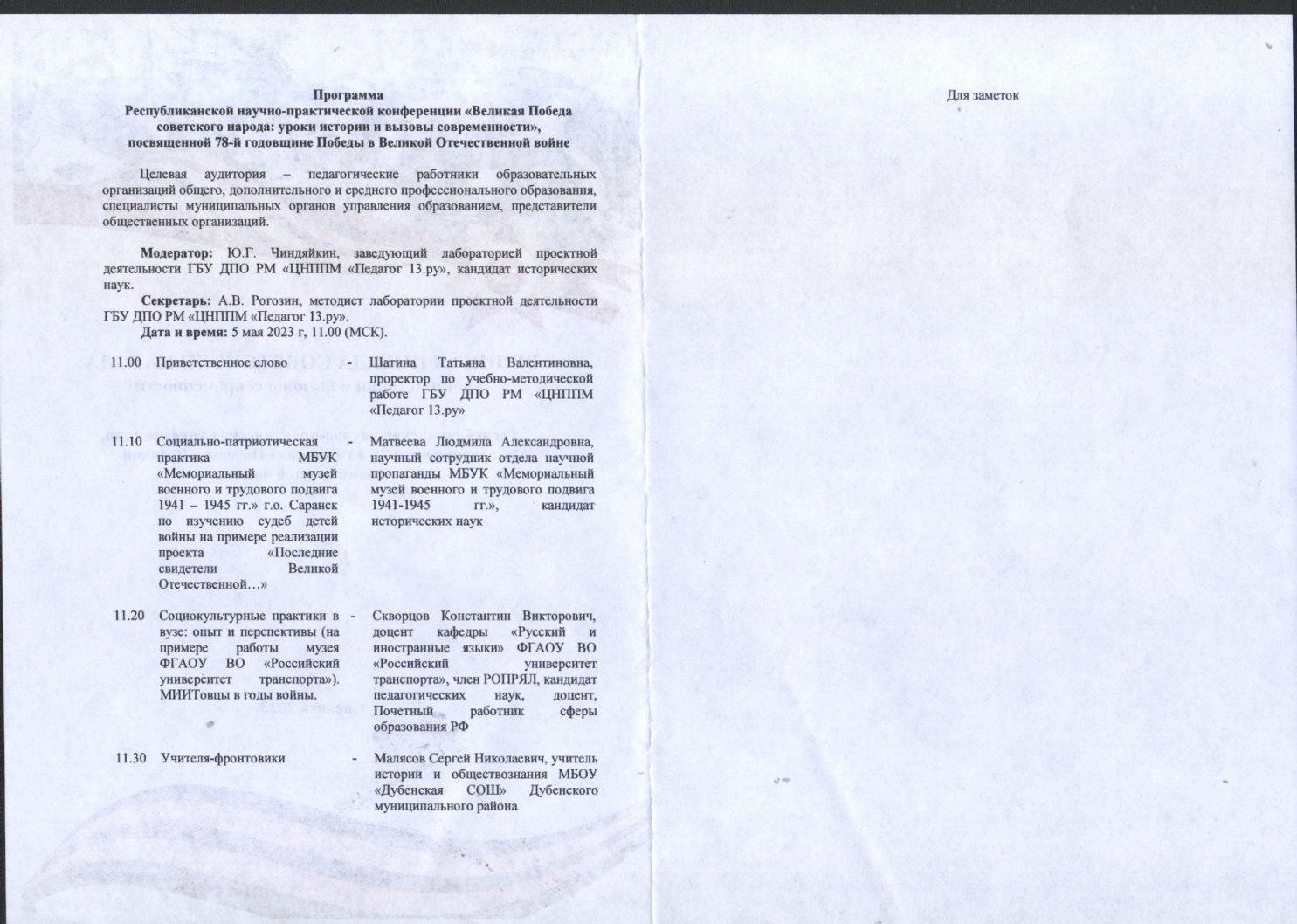 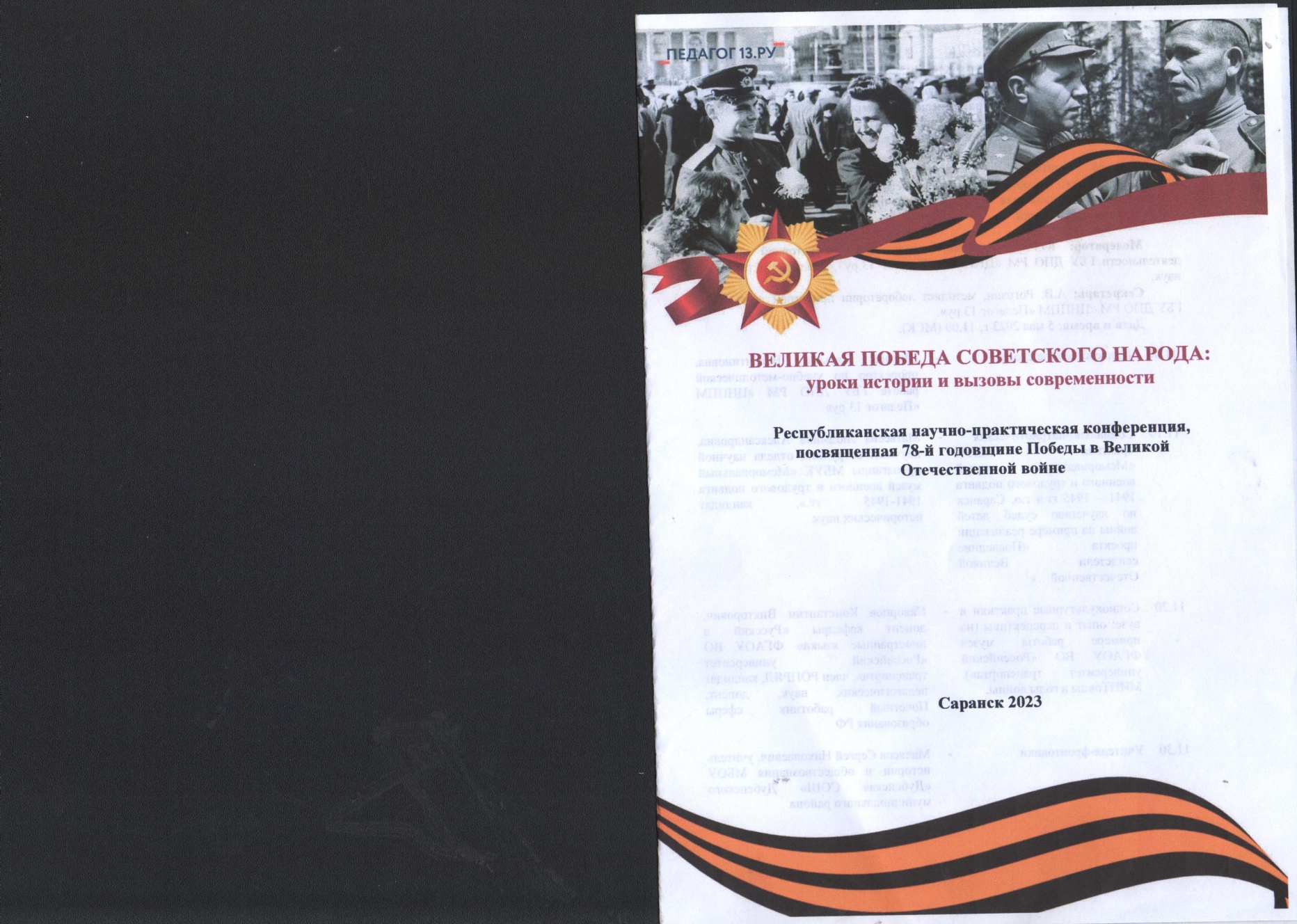 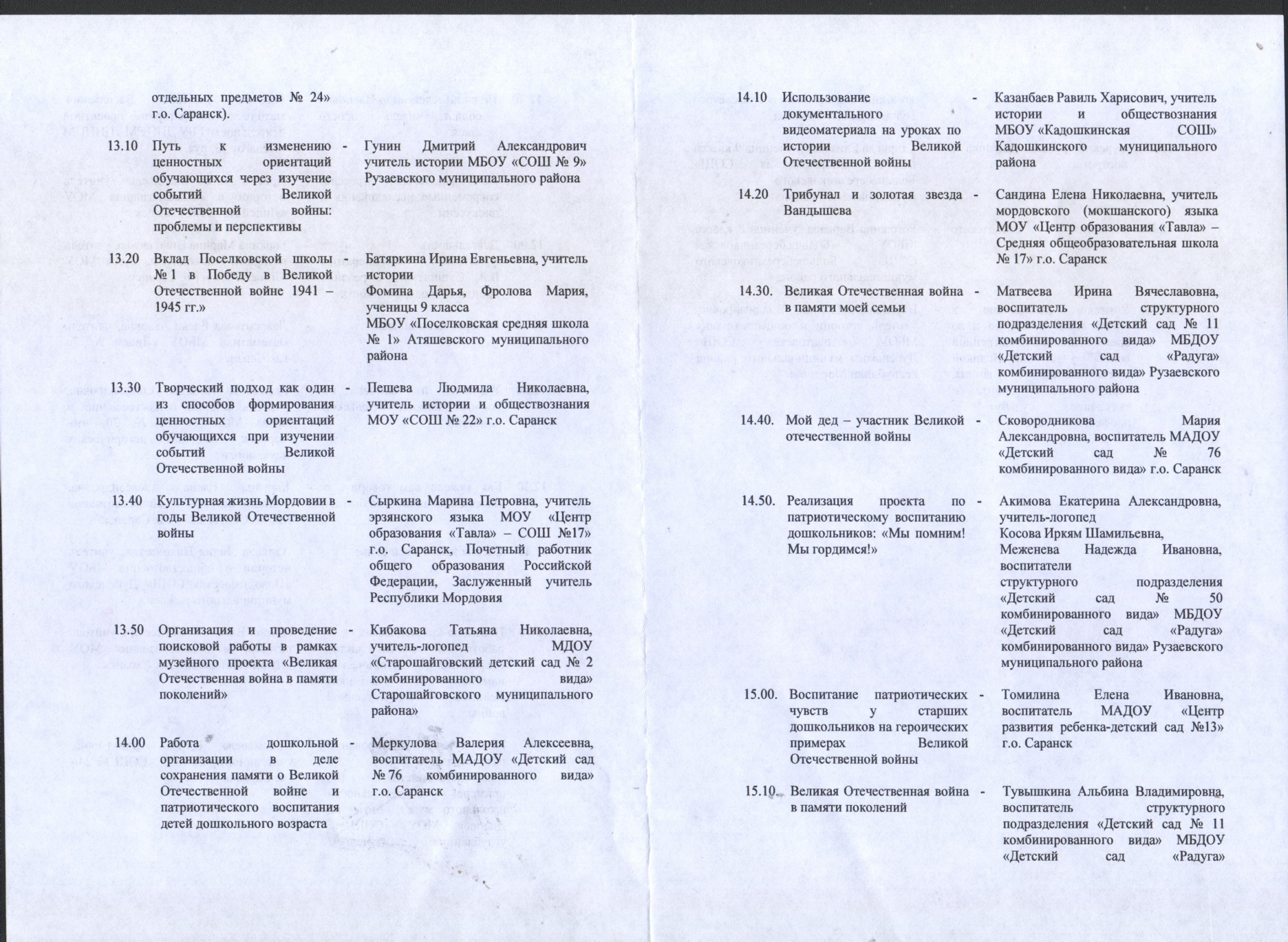 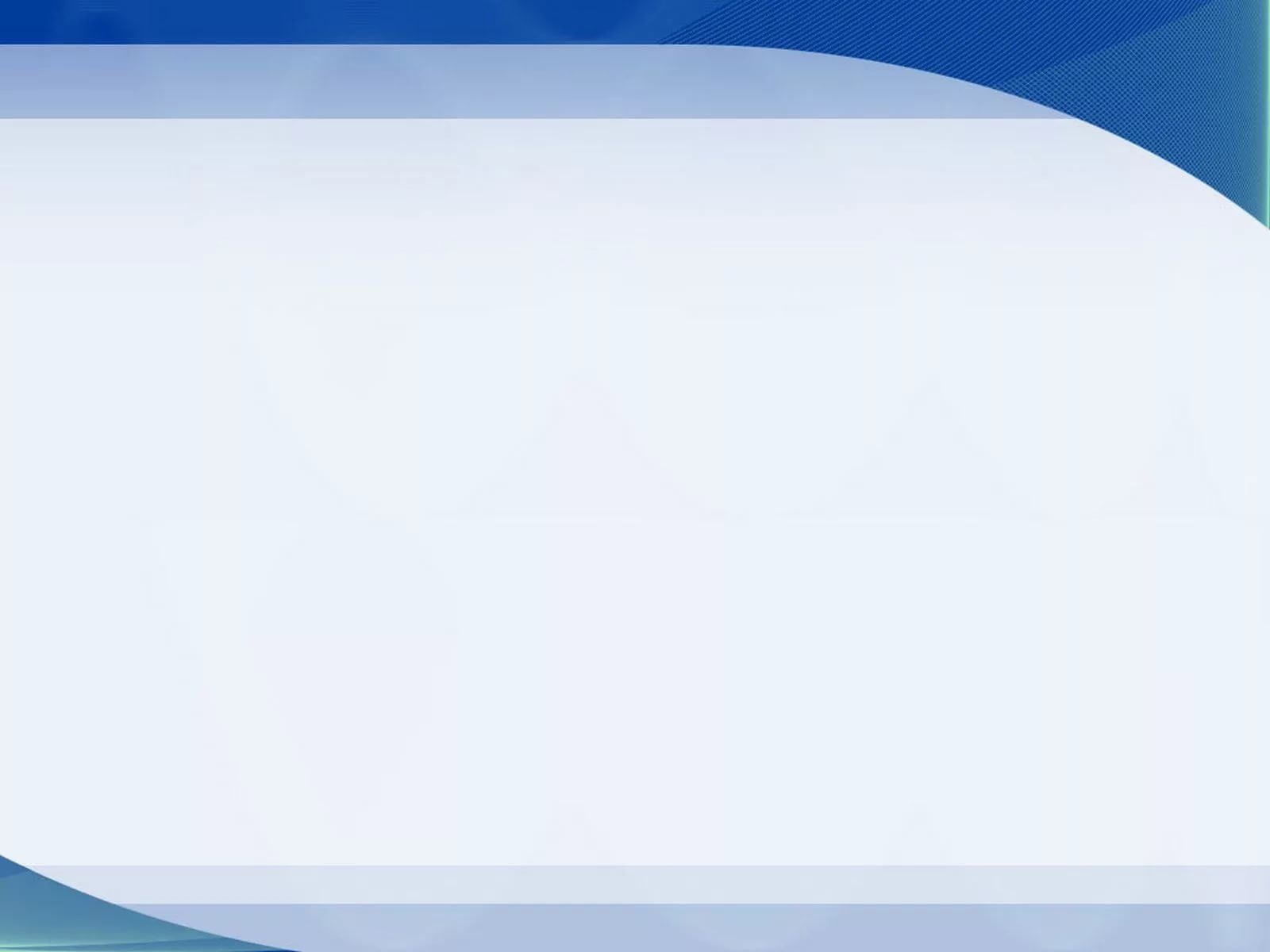 5.Проведение  открытых занятий, мастер-классов,  мероприятий
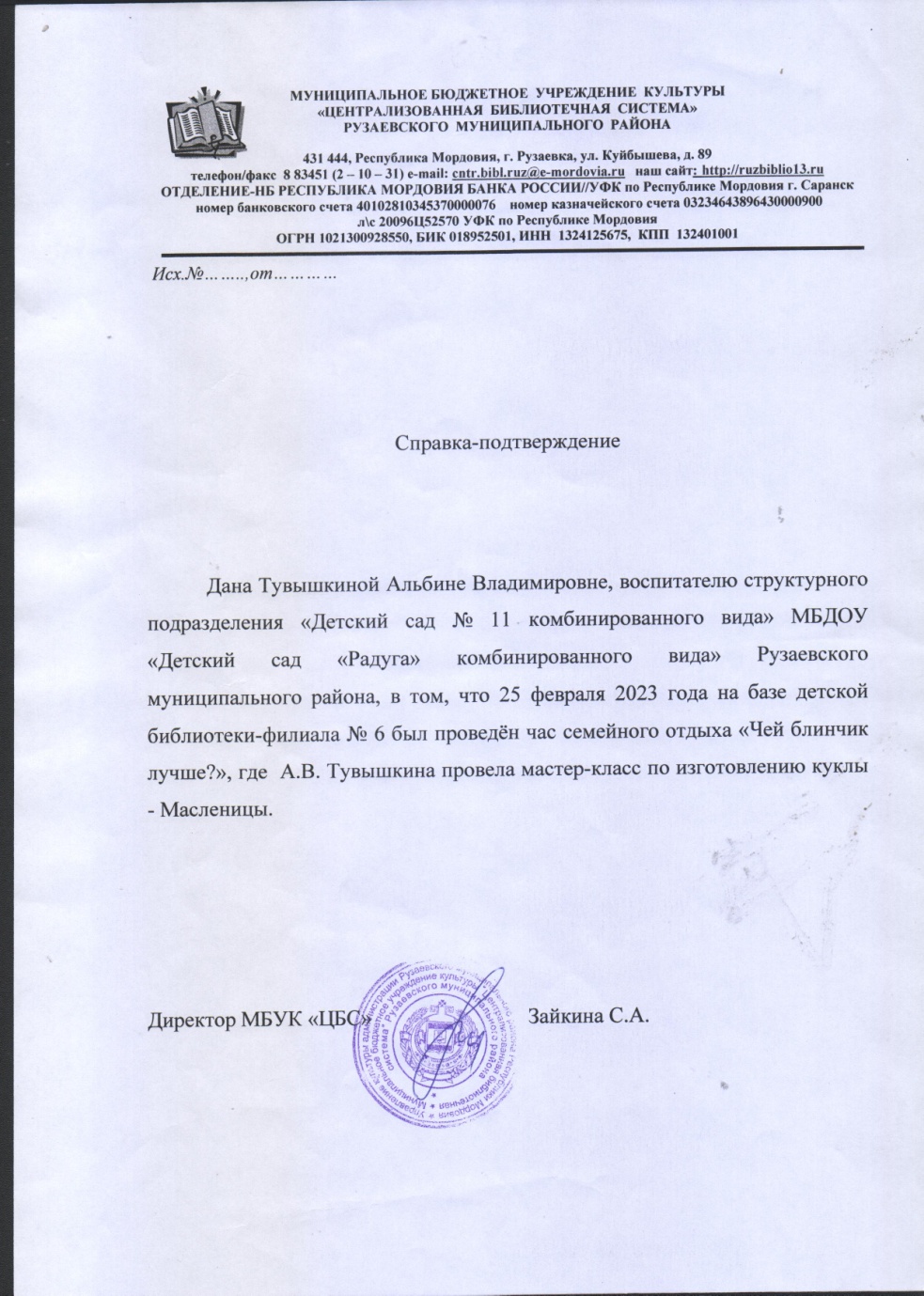 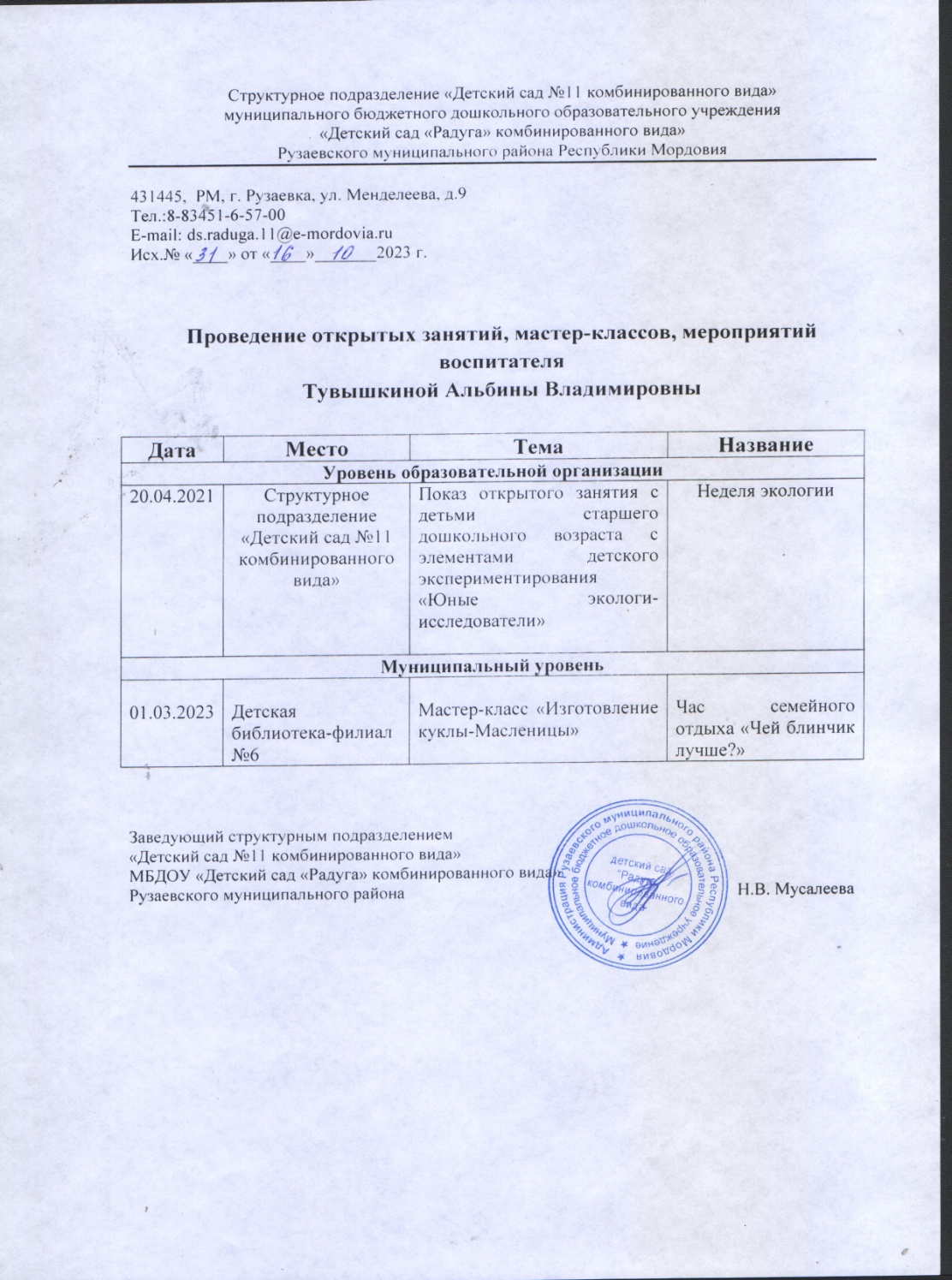 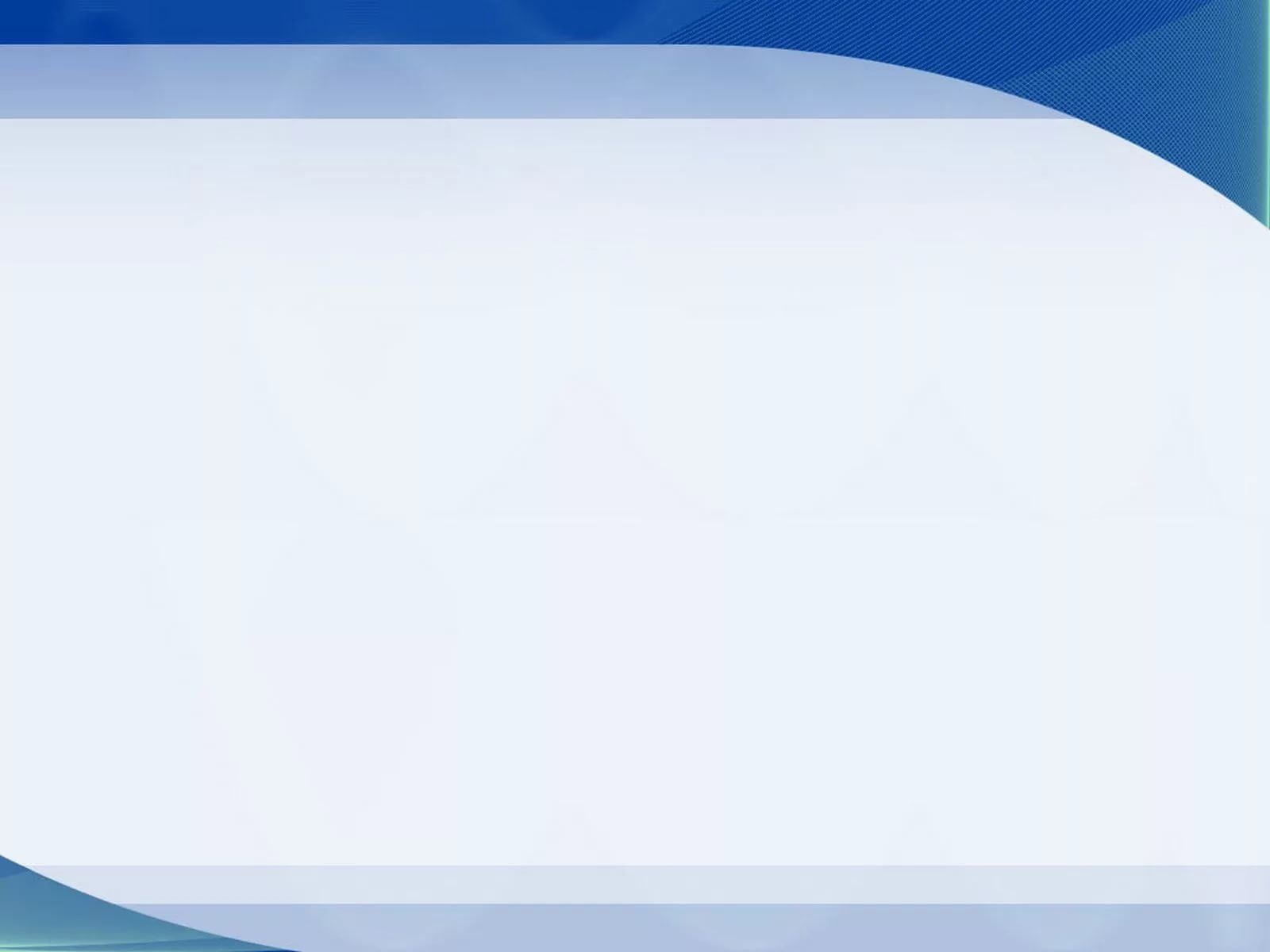 6. Экспертная   деятельность
В сети интернет-1
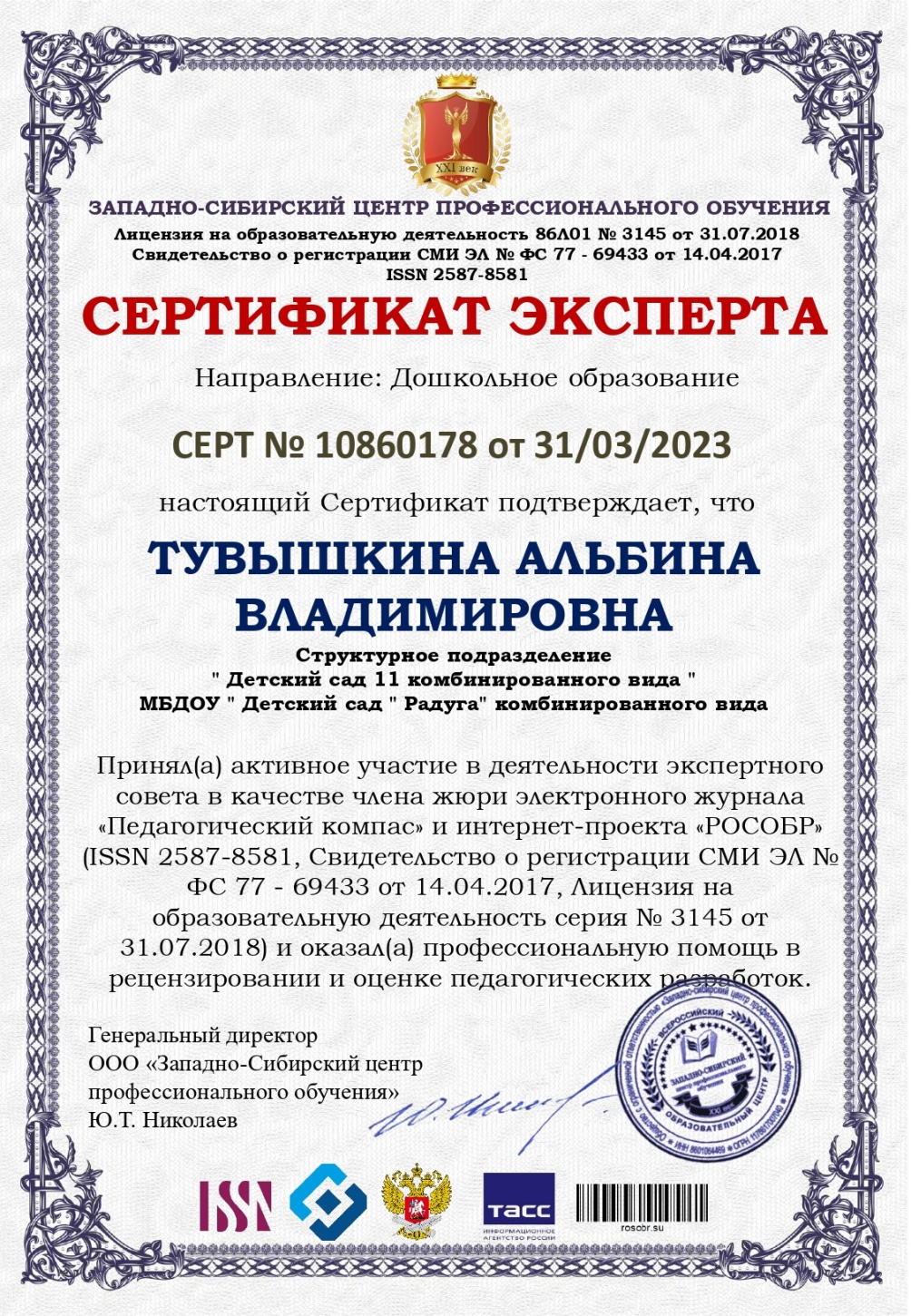 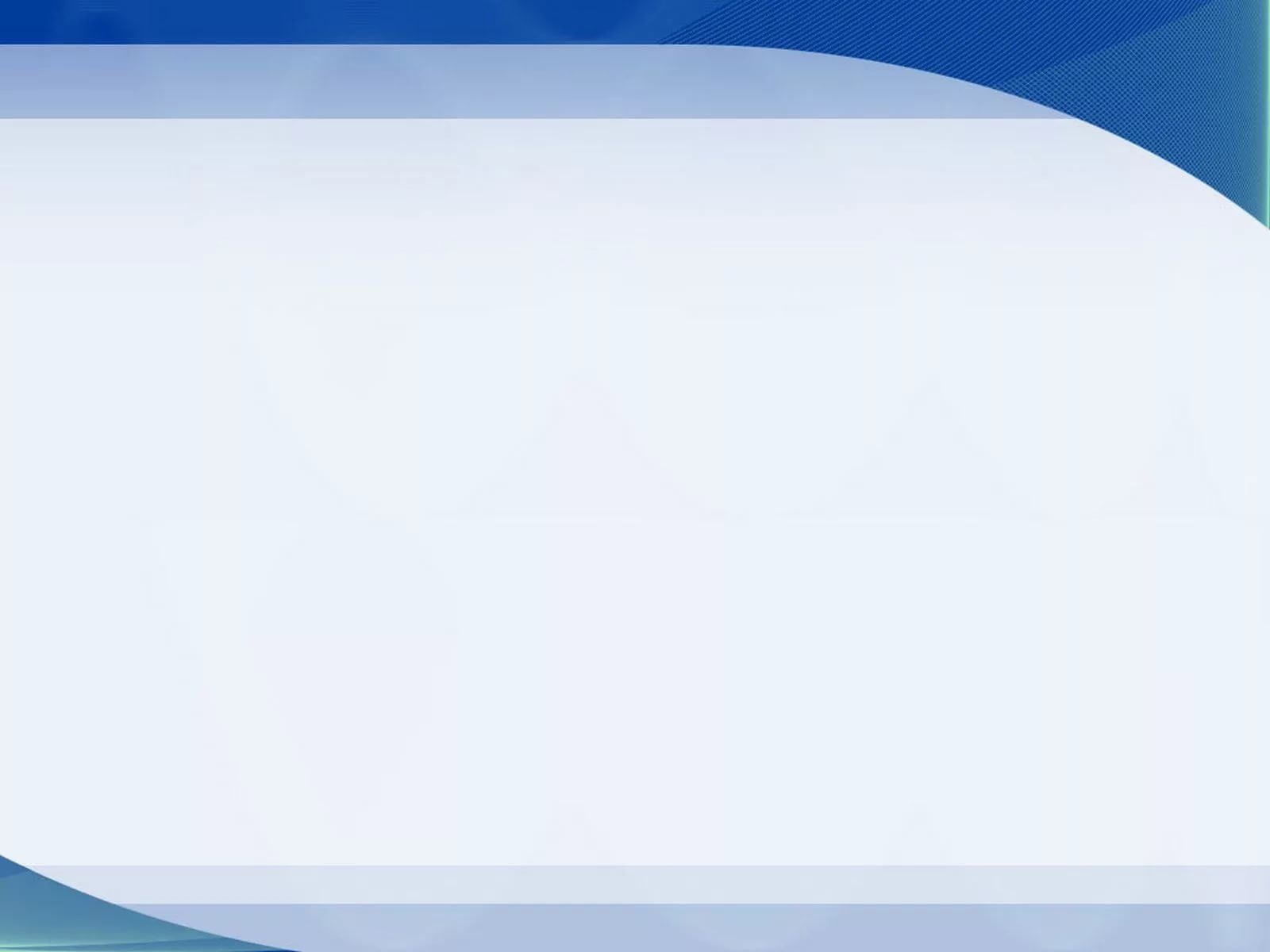 7. Позитивные результаты  работа  с воспитанниками
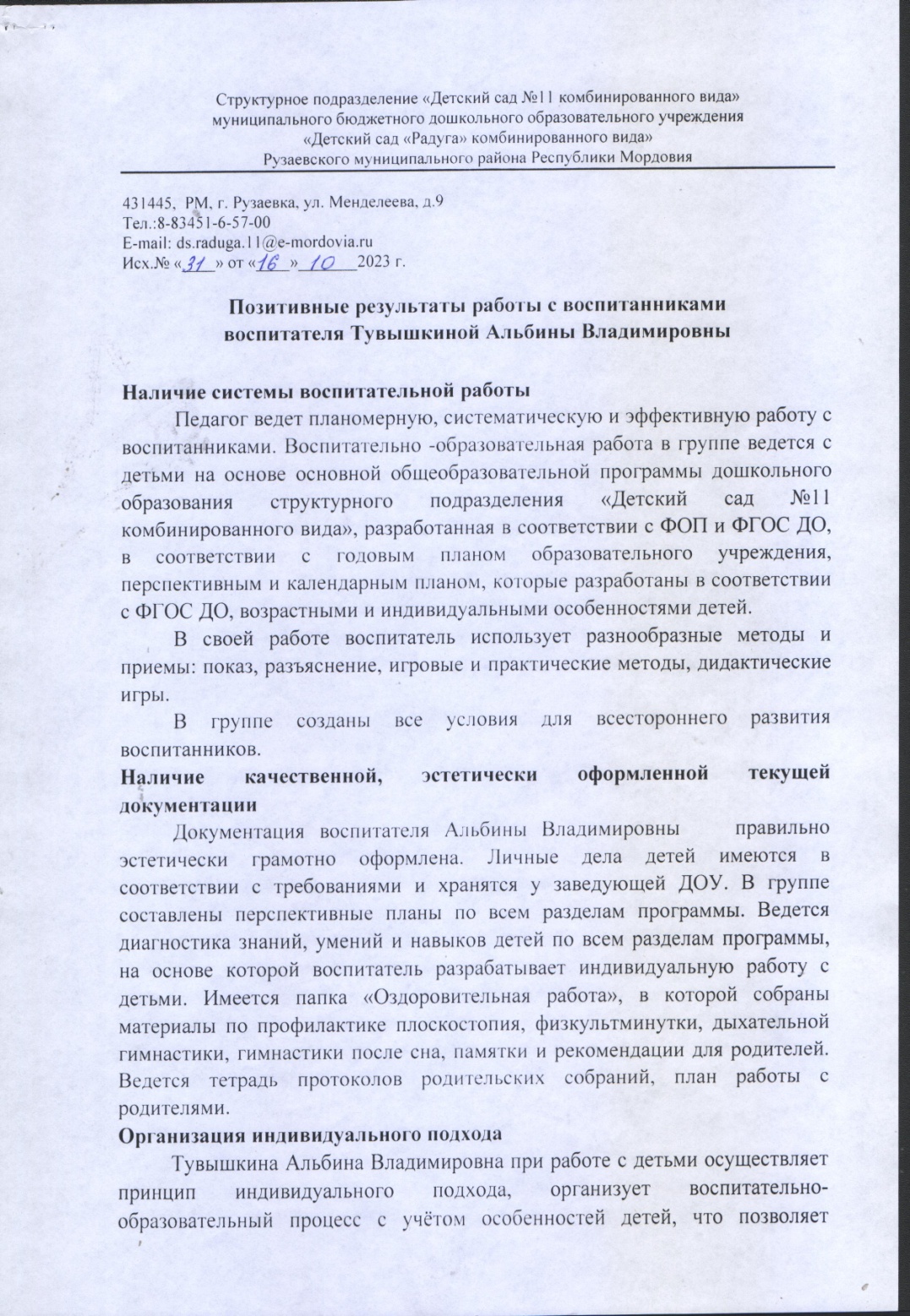 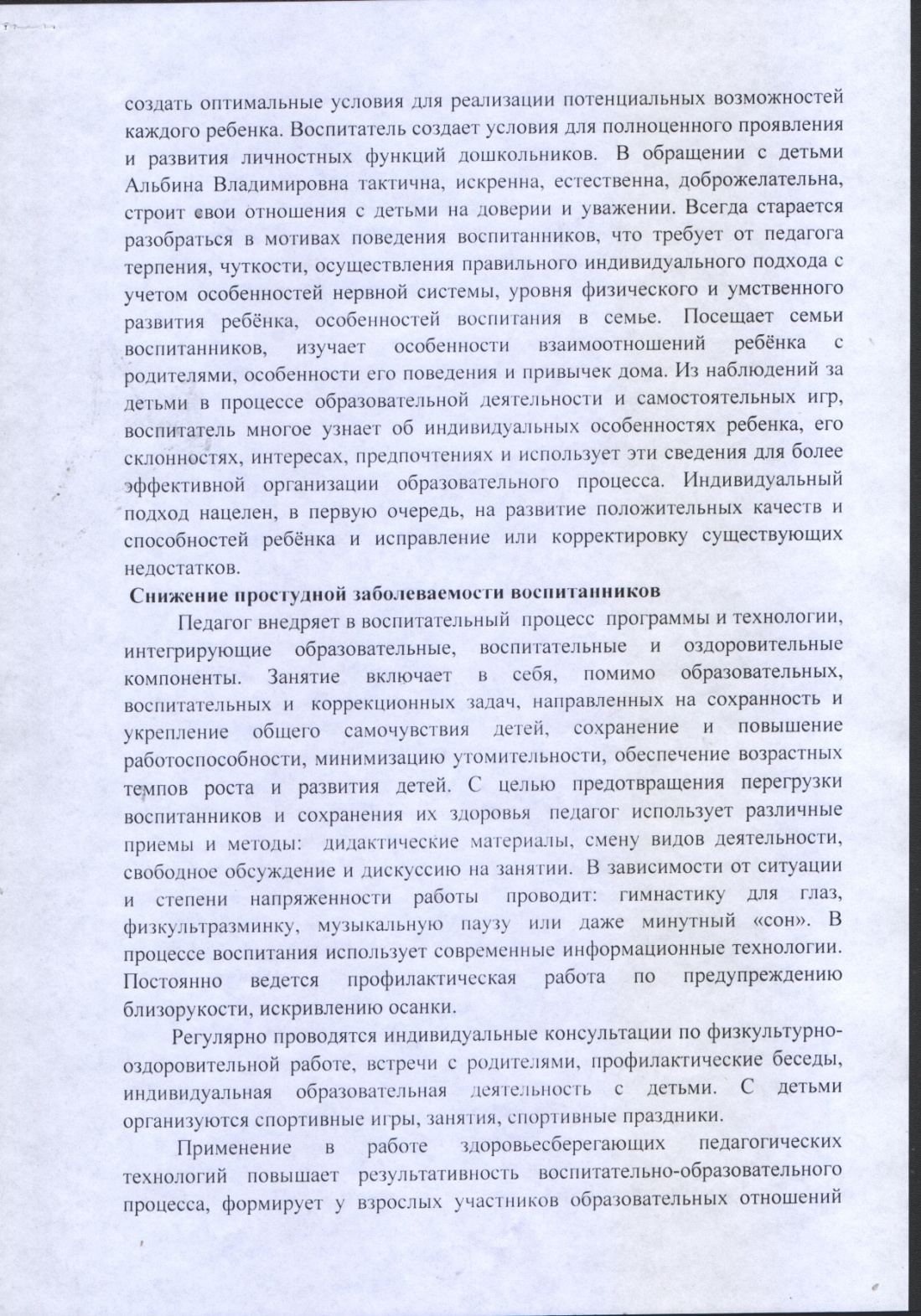 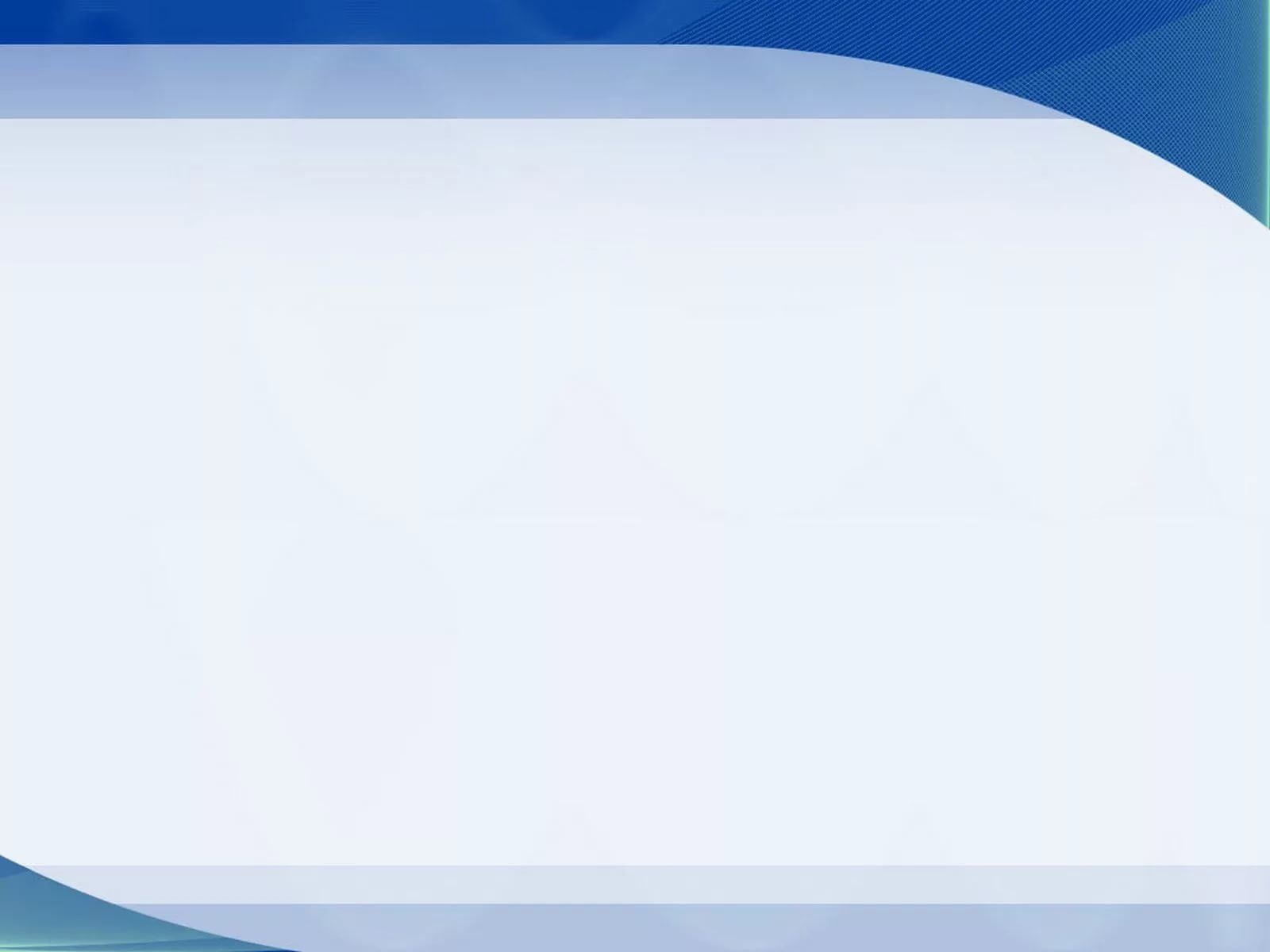 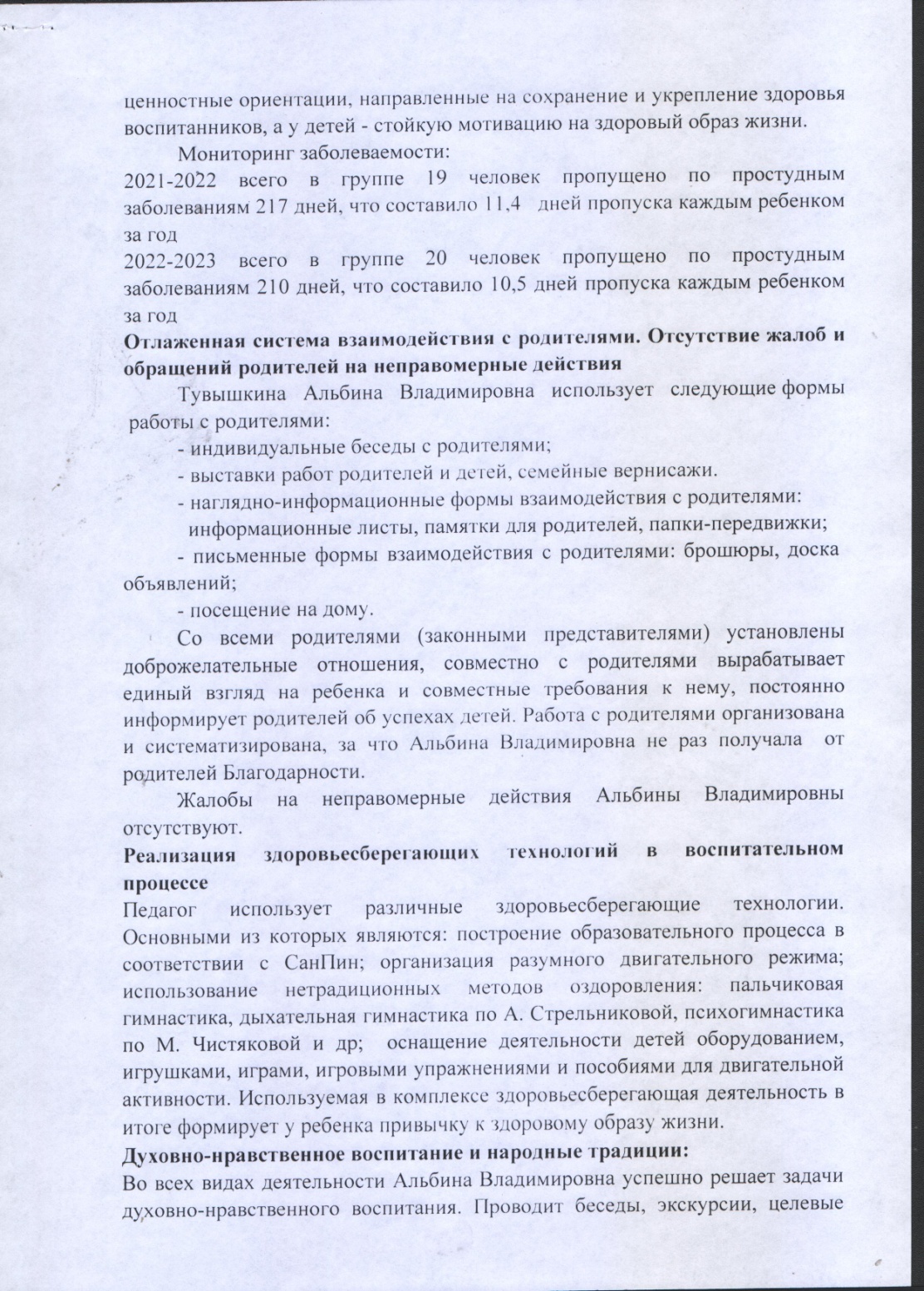 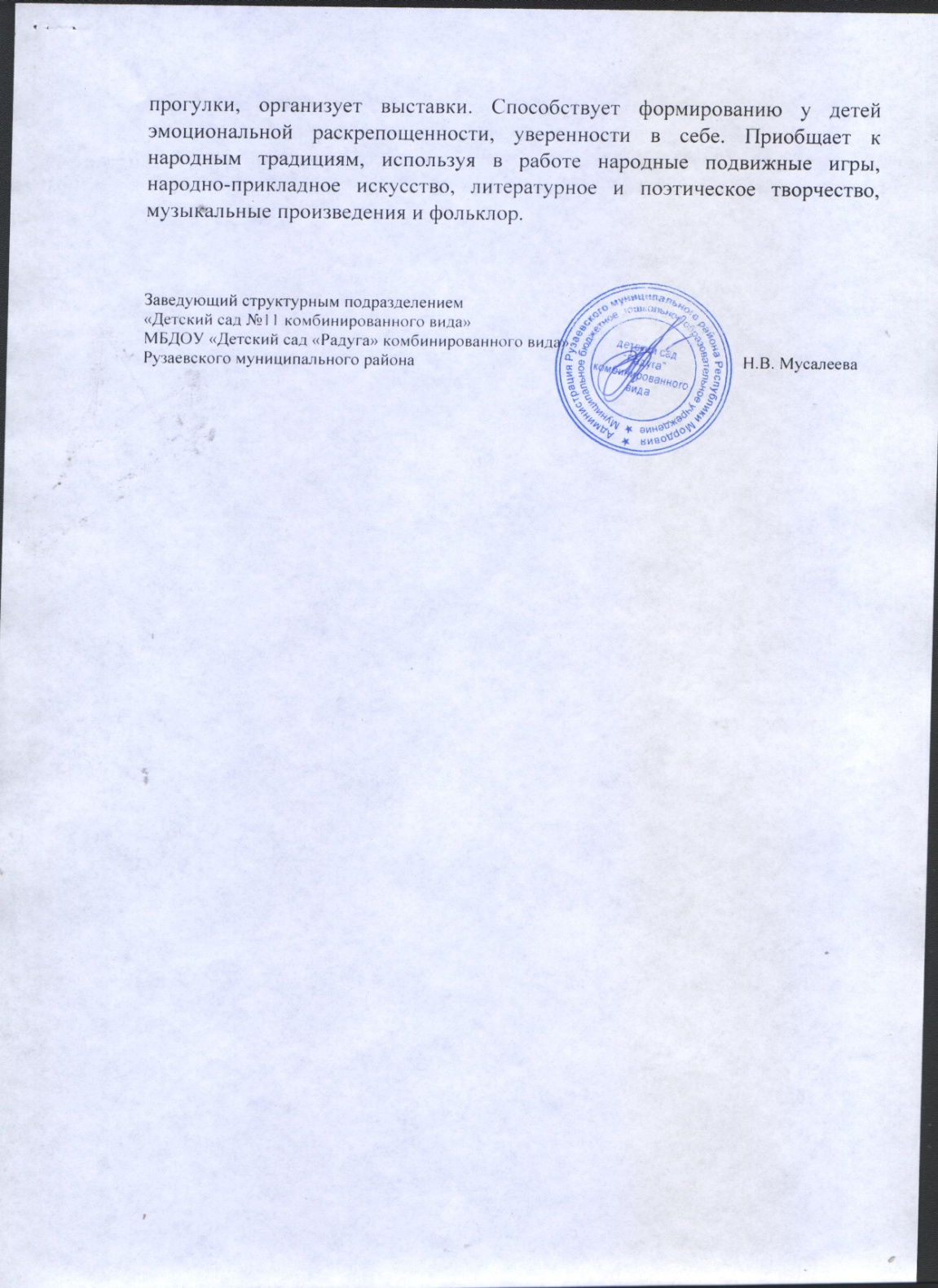 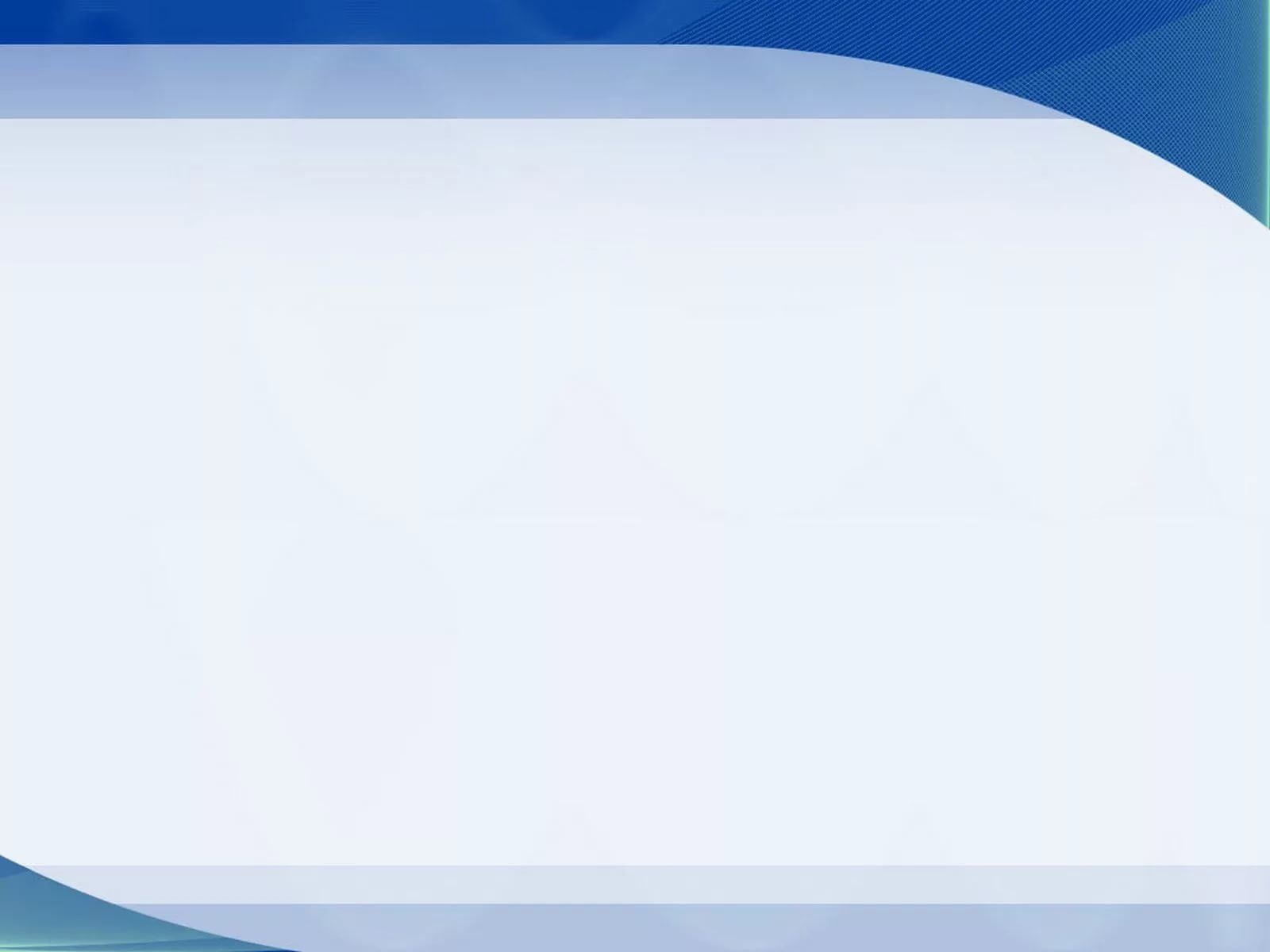 8. Качество  взаимодействия  с родителями
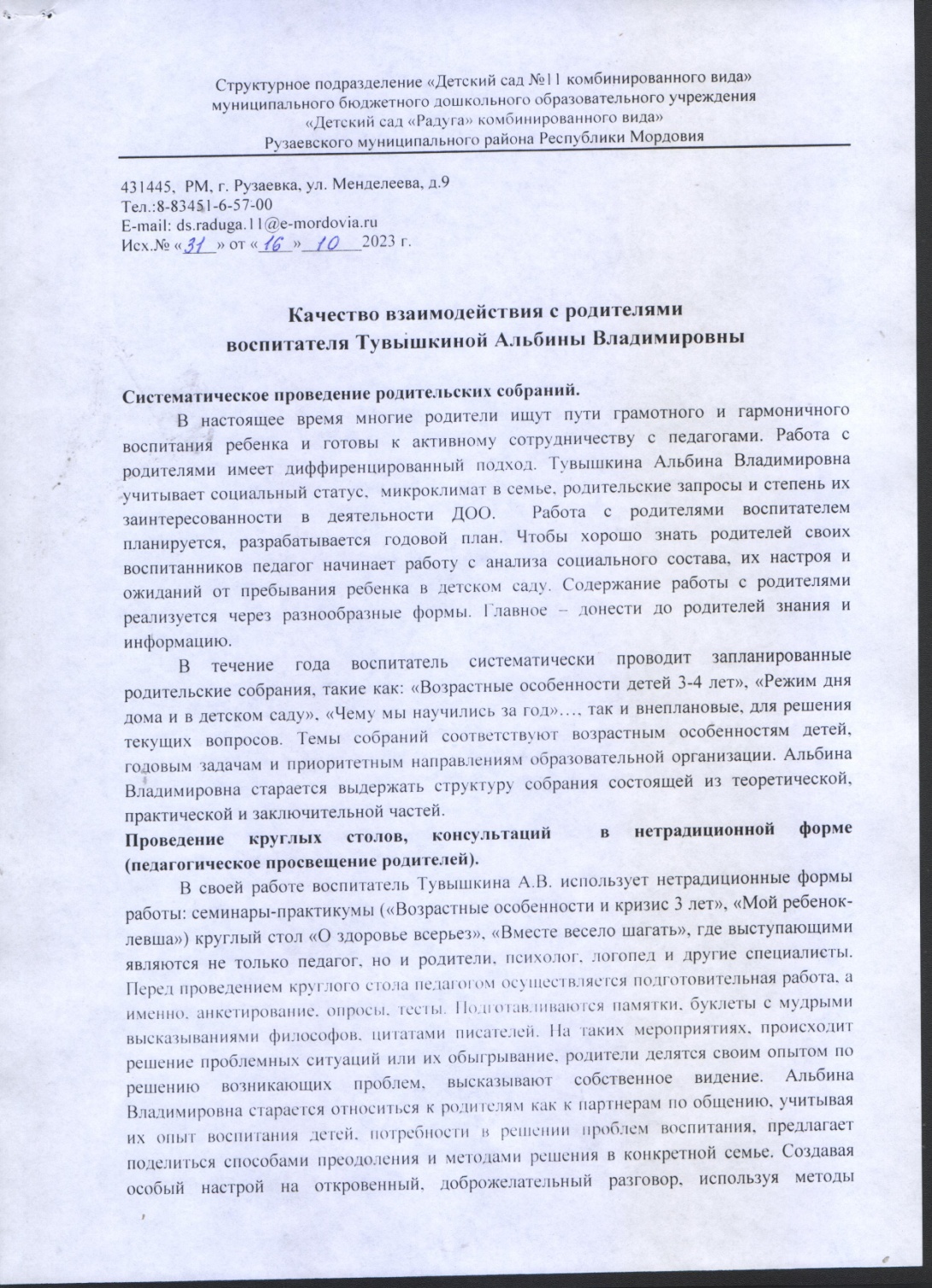 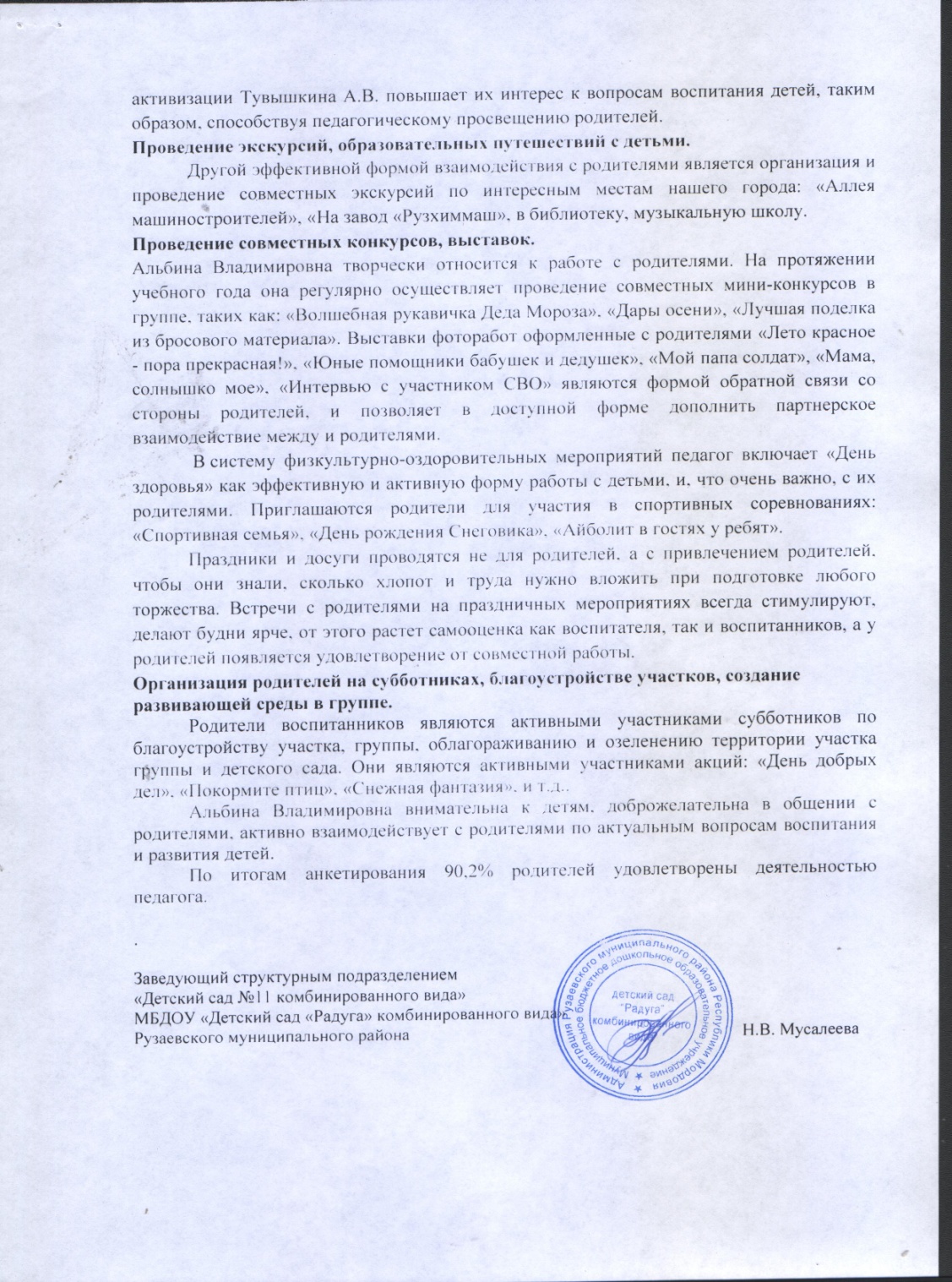 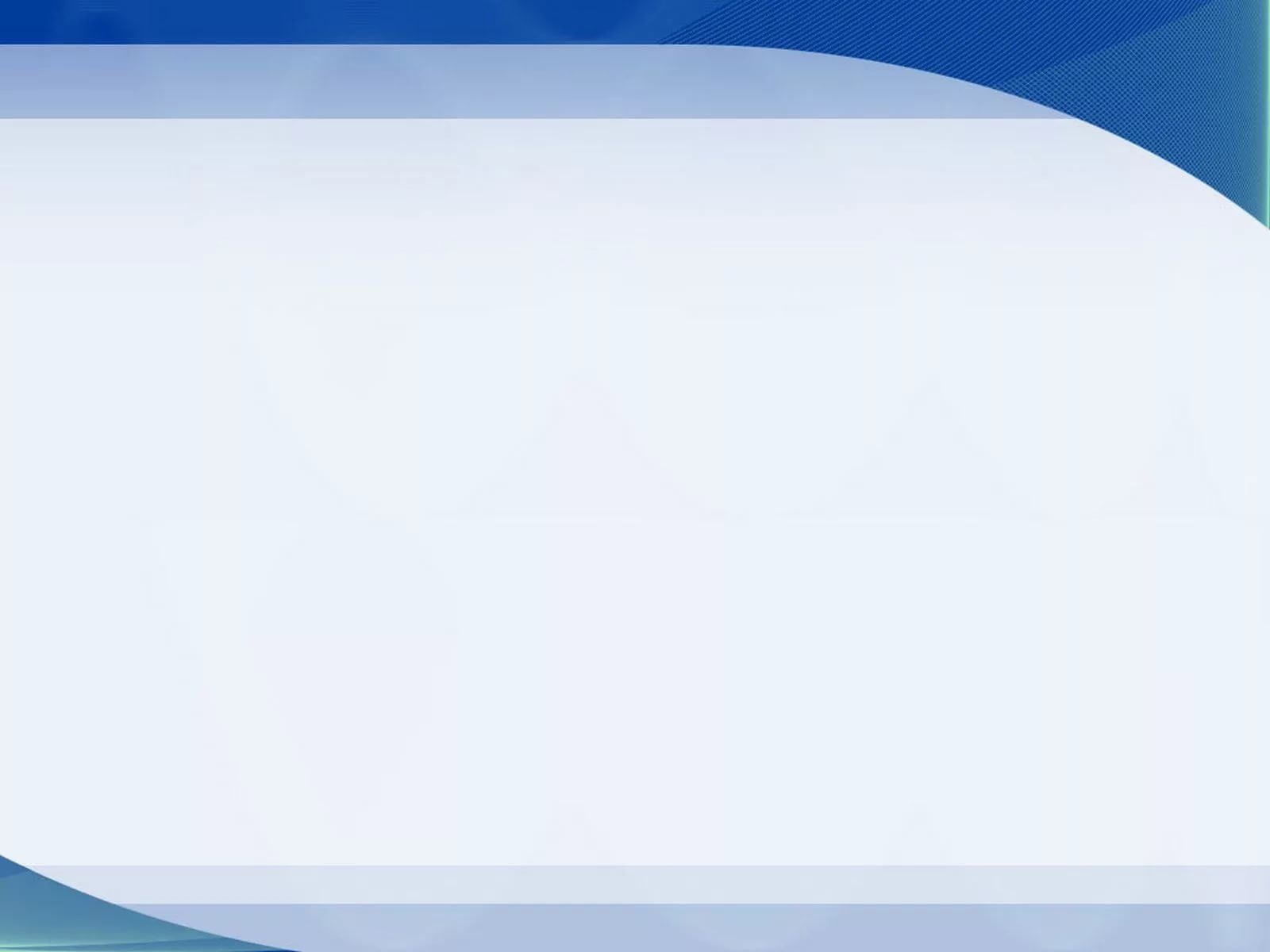 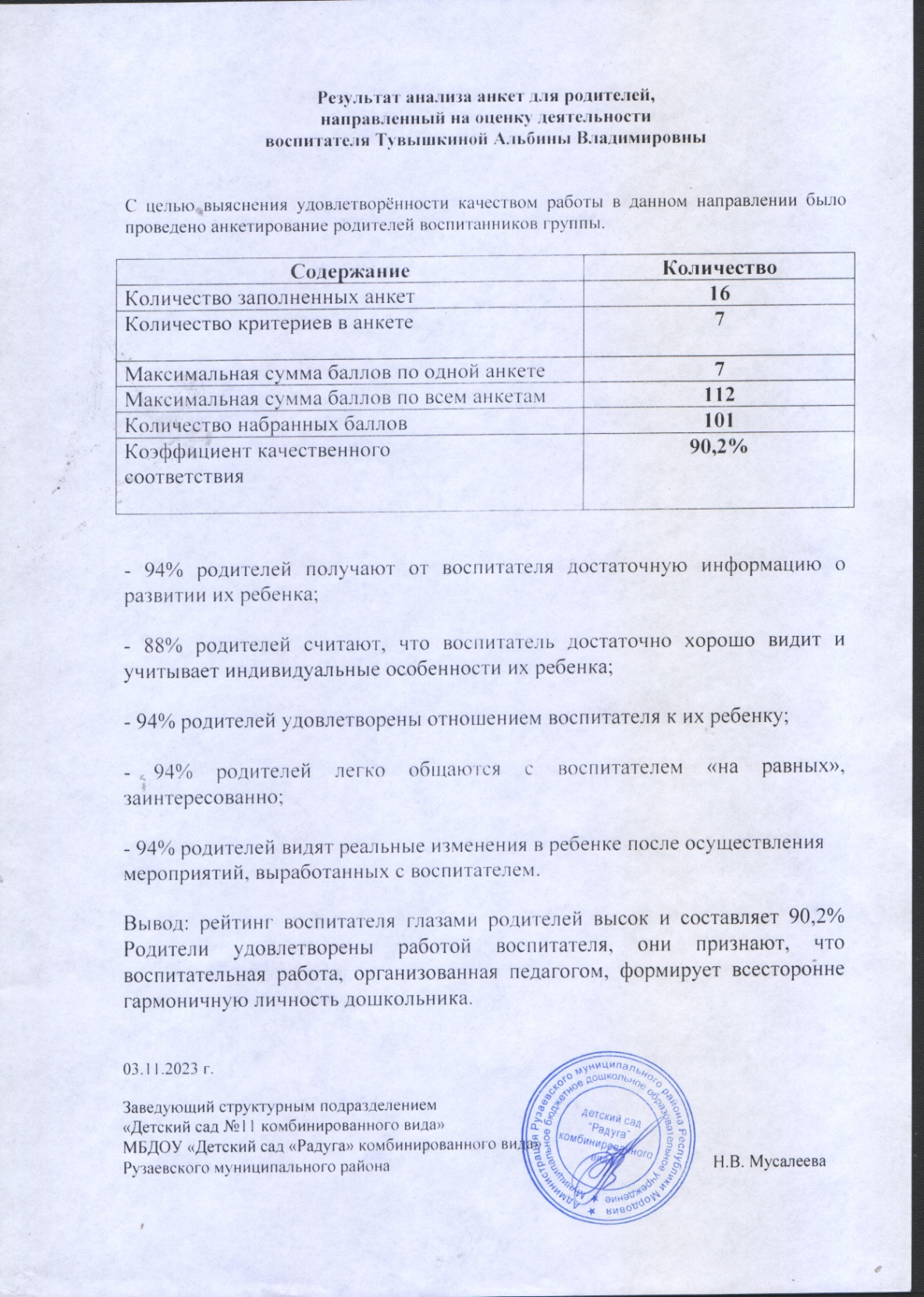 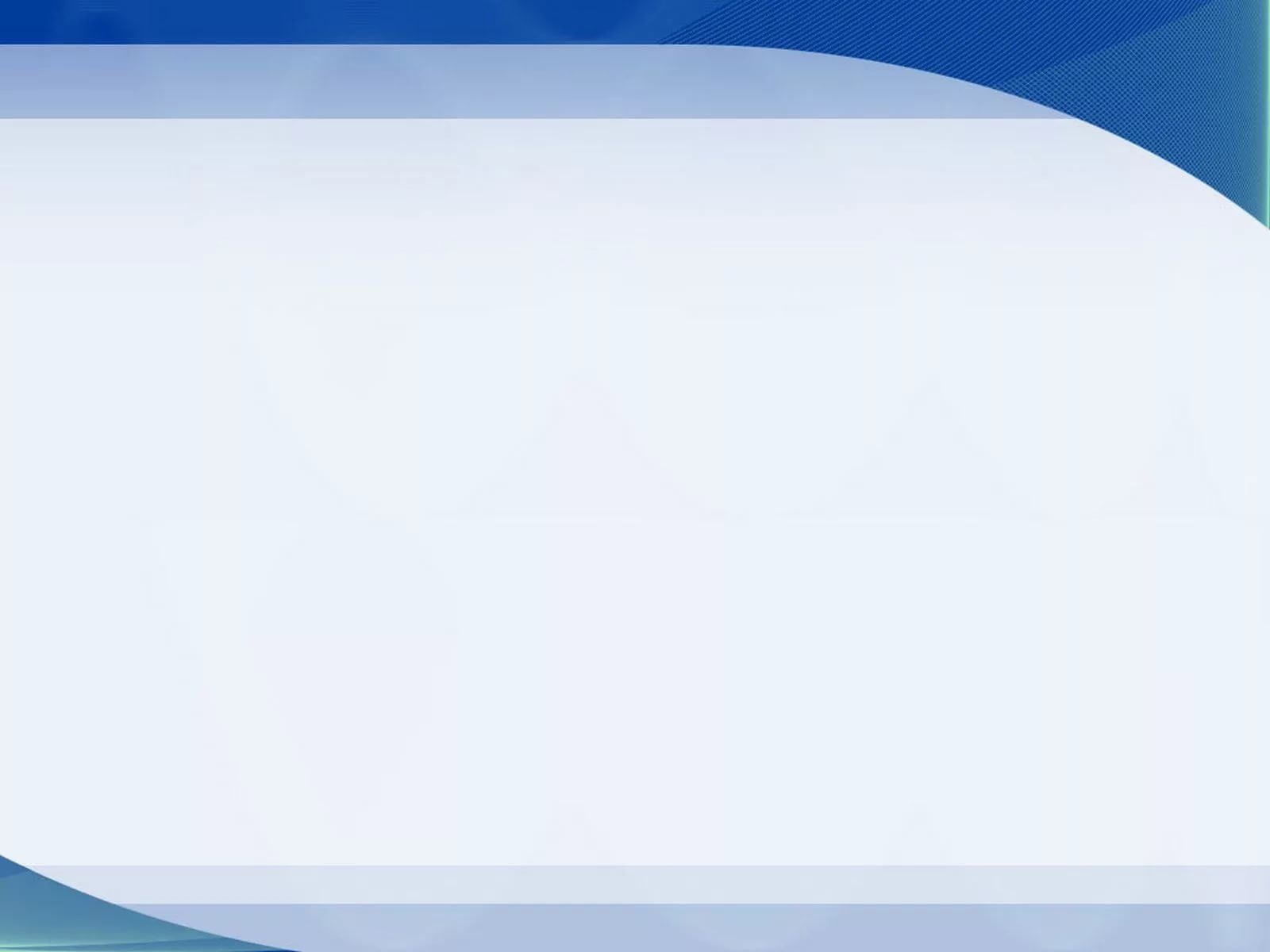 9. Работа с  детьми из социально-неблагополучных семей
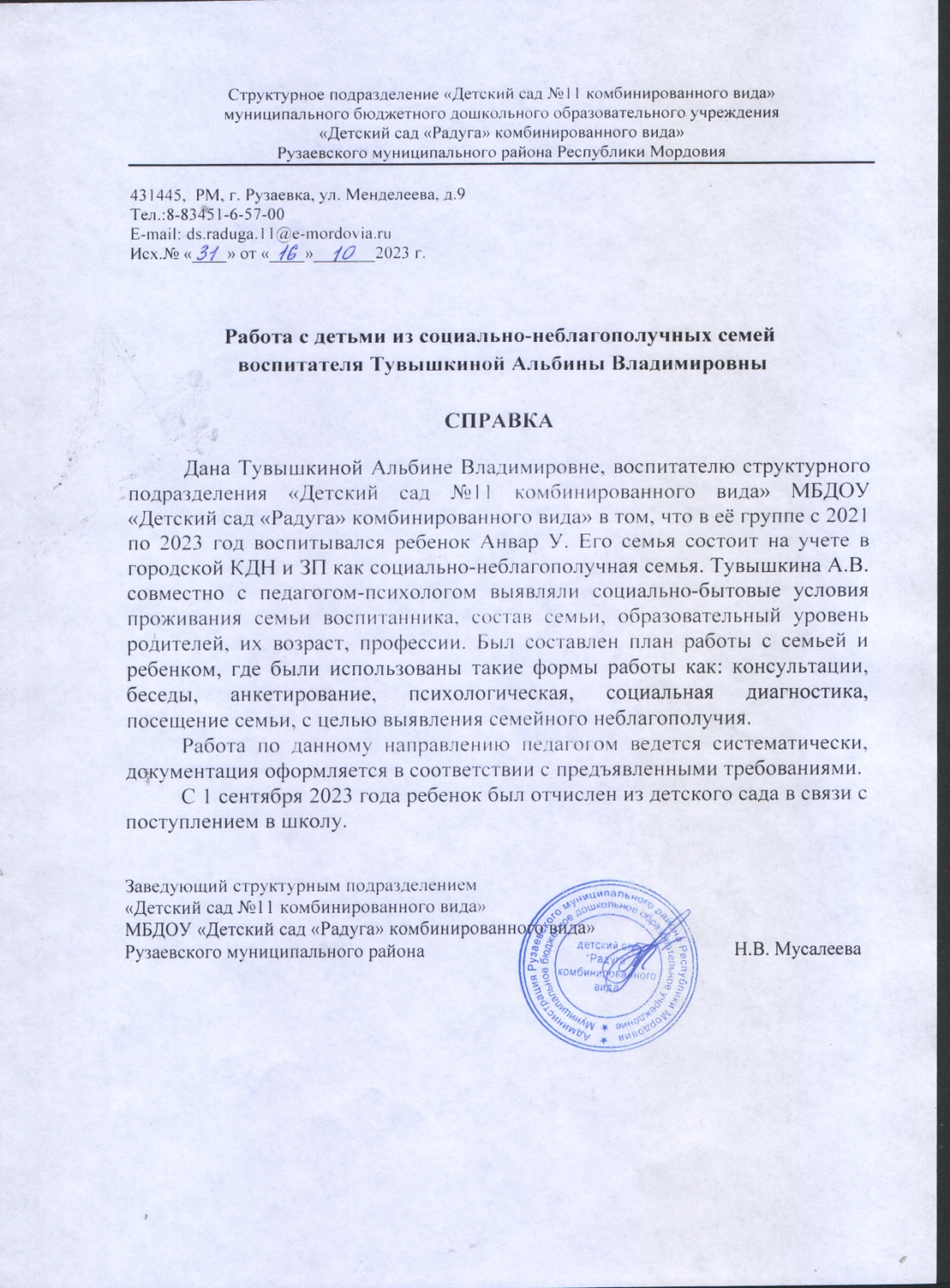 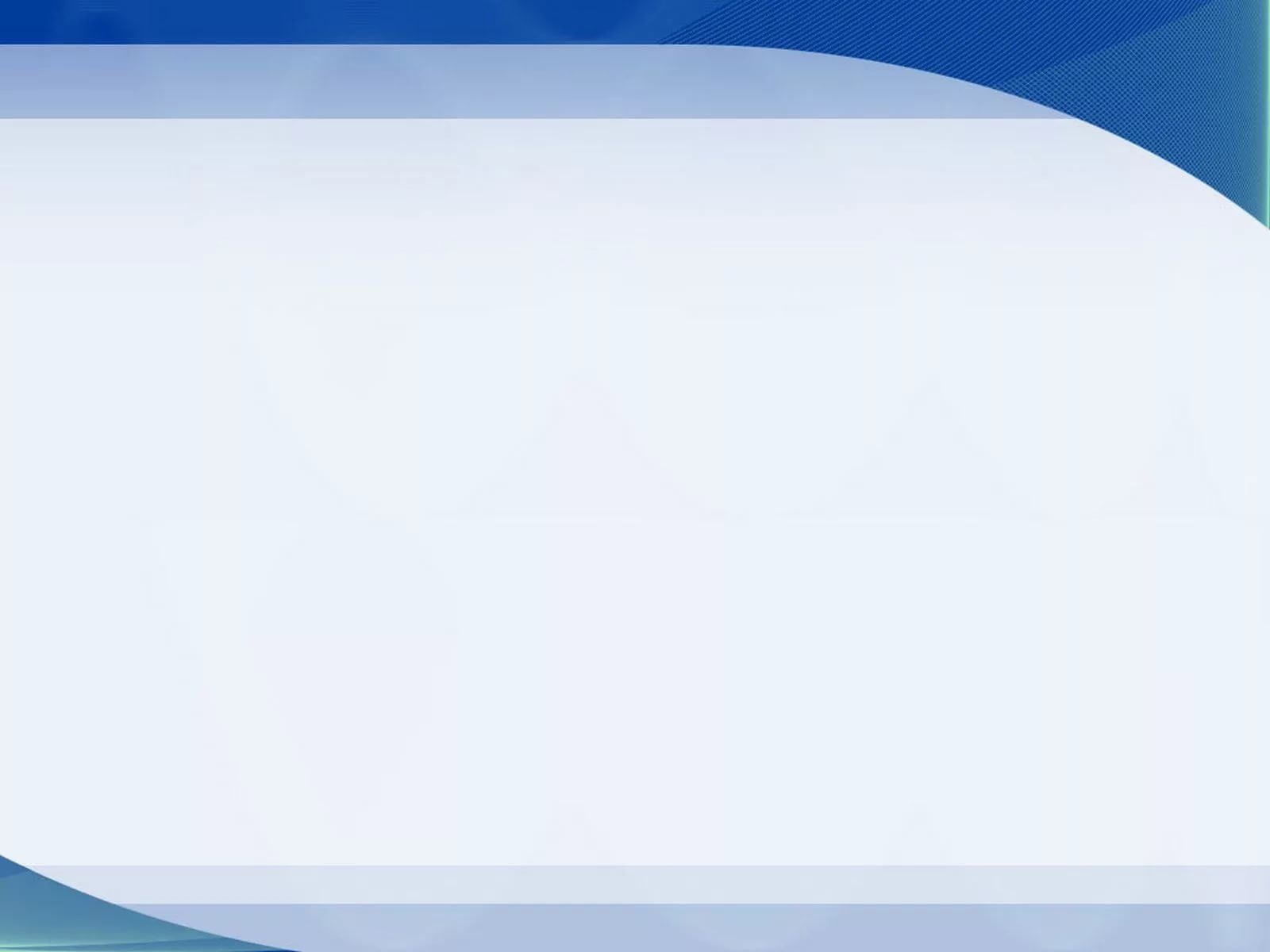 10. Участие  педагога  в профессиональных  конкурсах
В сети интернет-1
Республиканский уровень – 4
Муниципальный уровень - 1
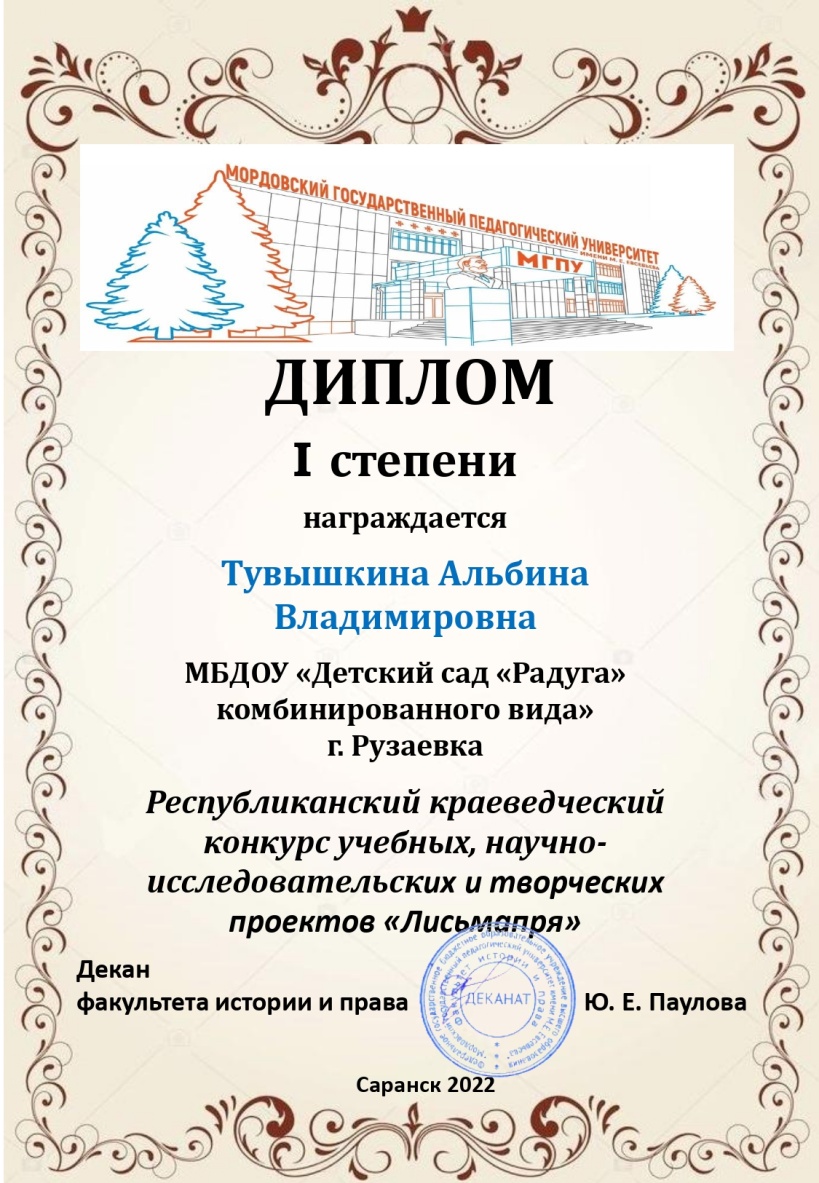 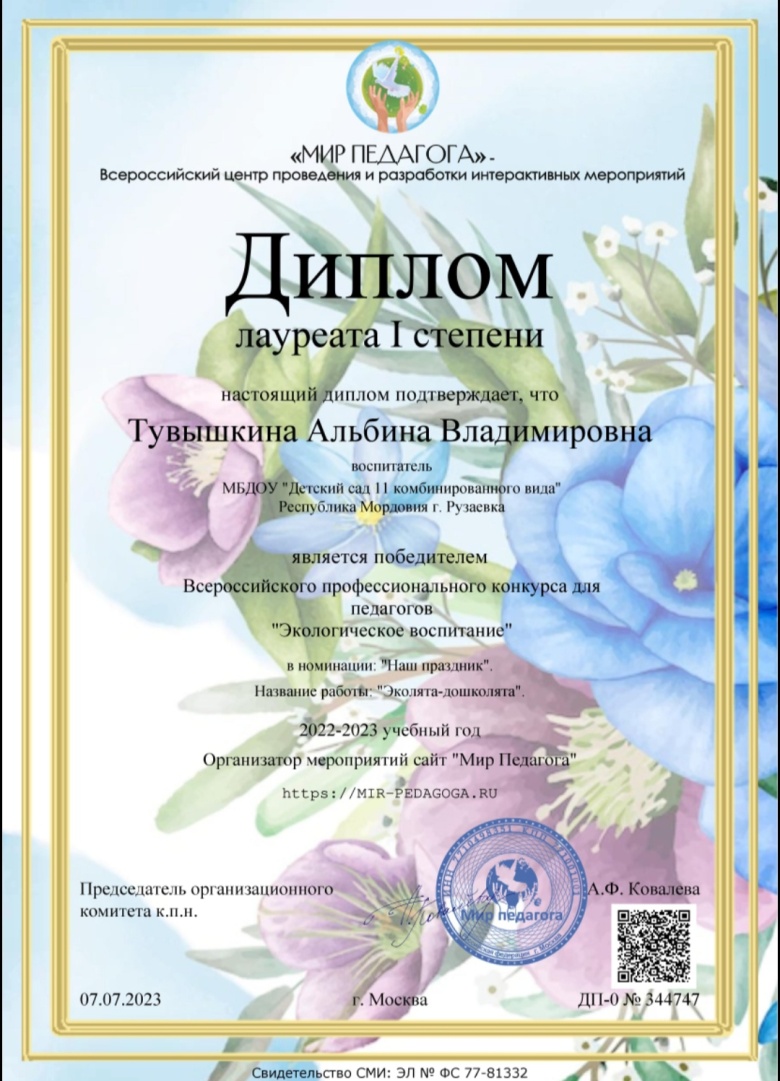 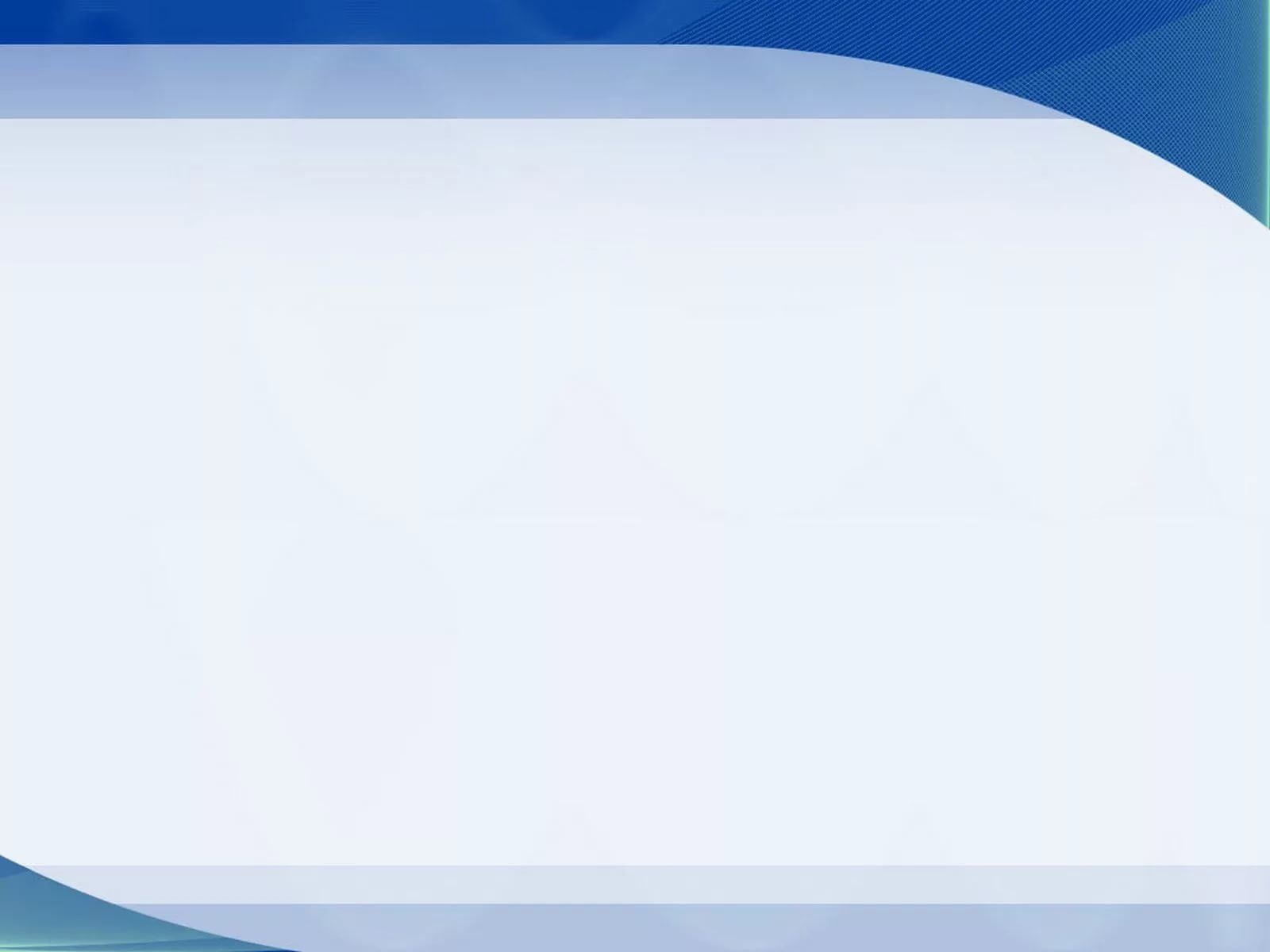 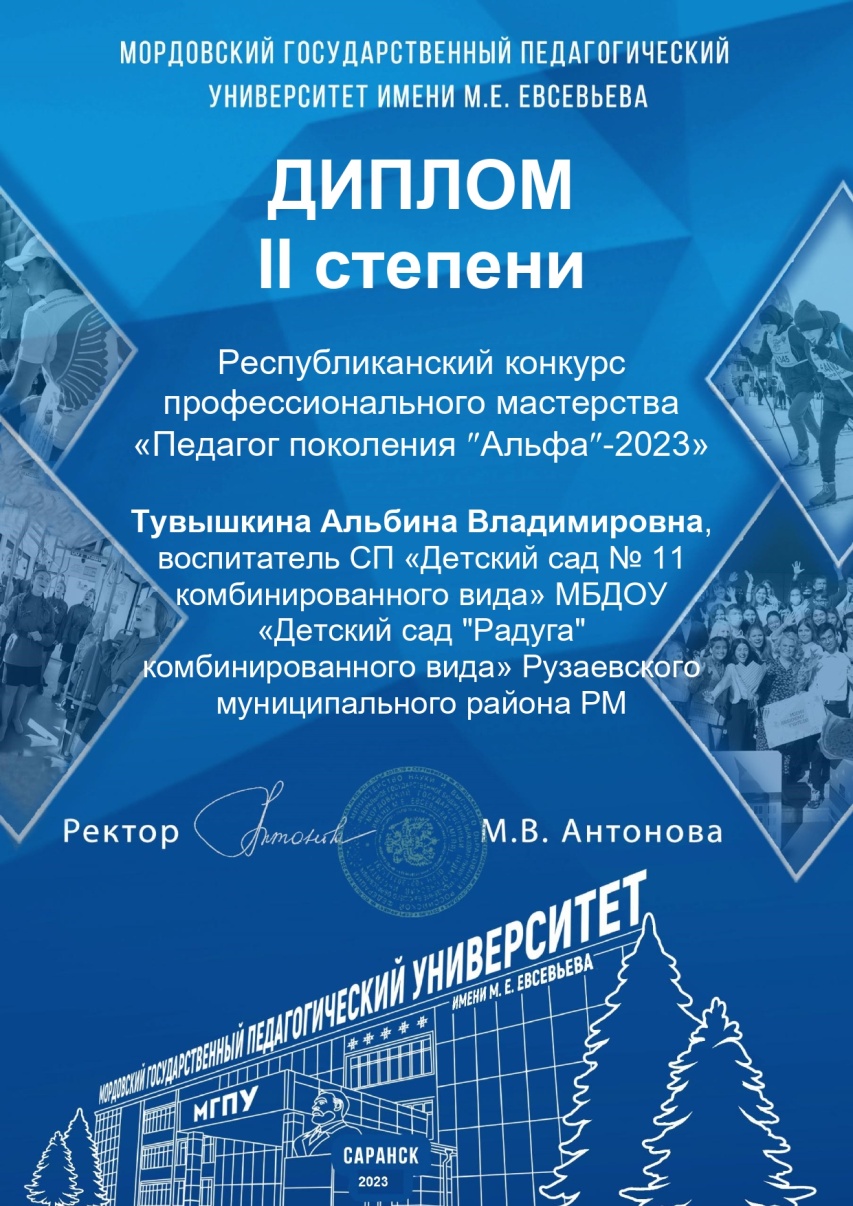 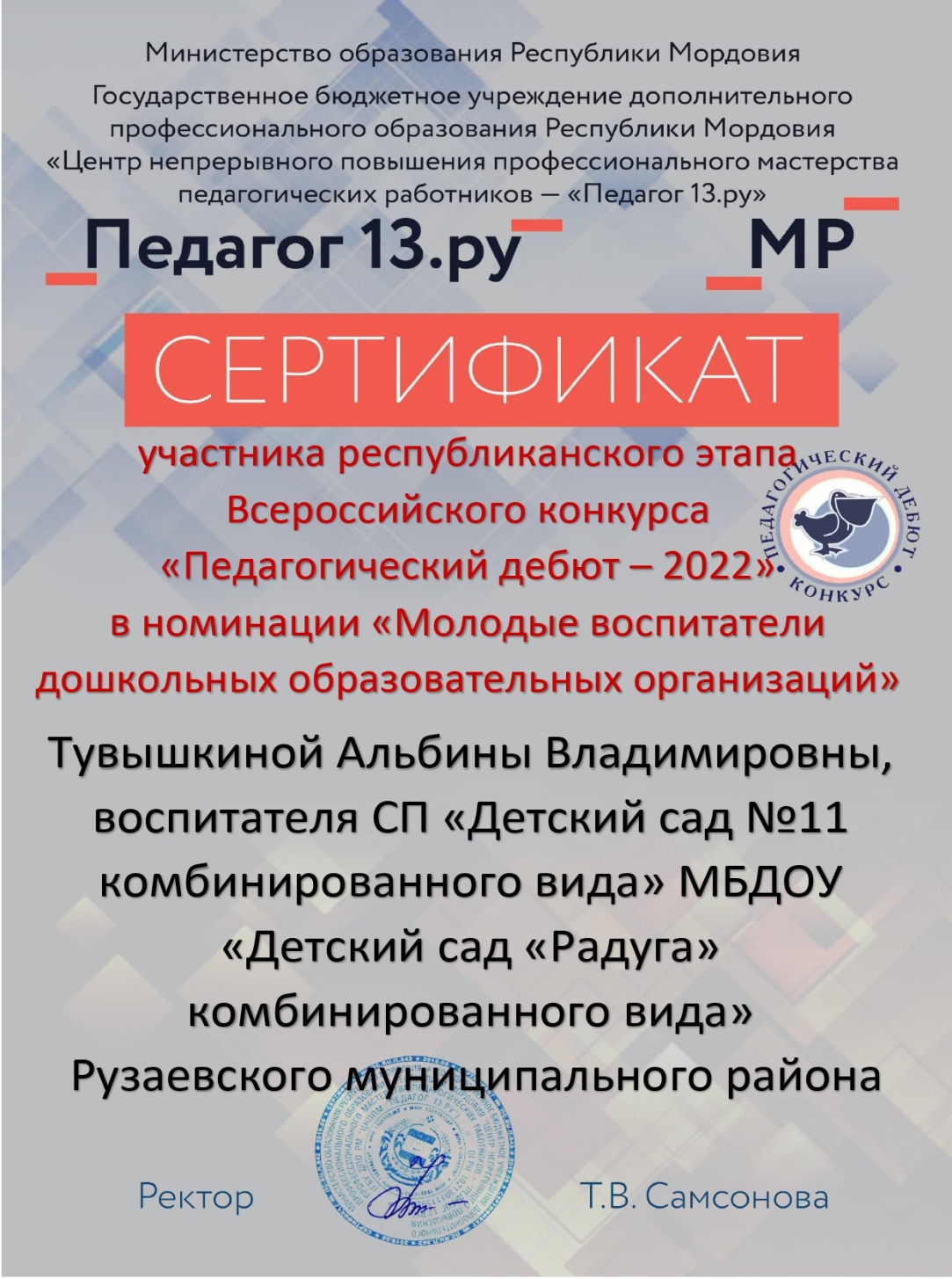 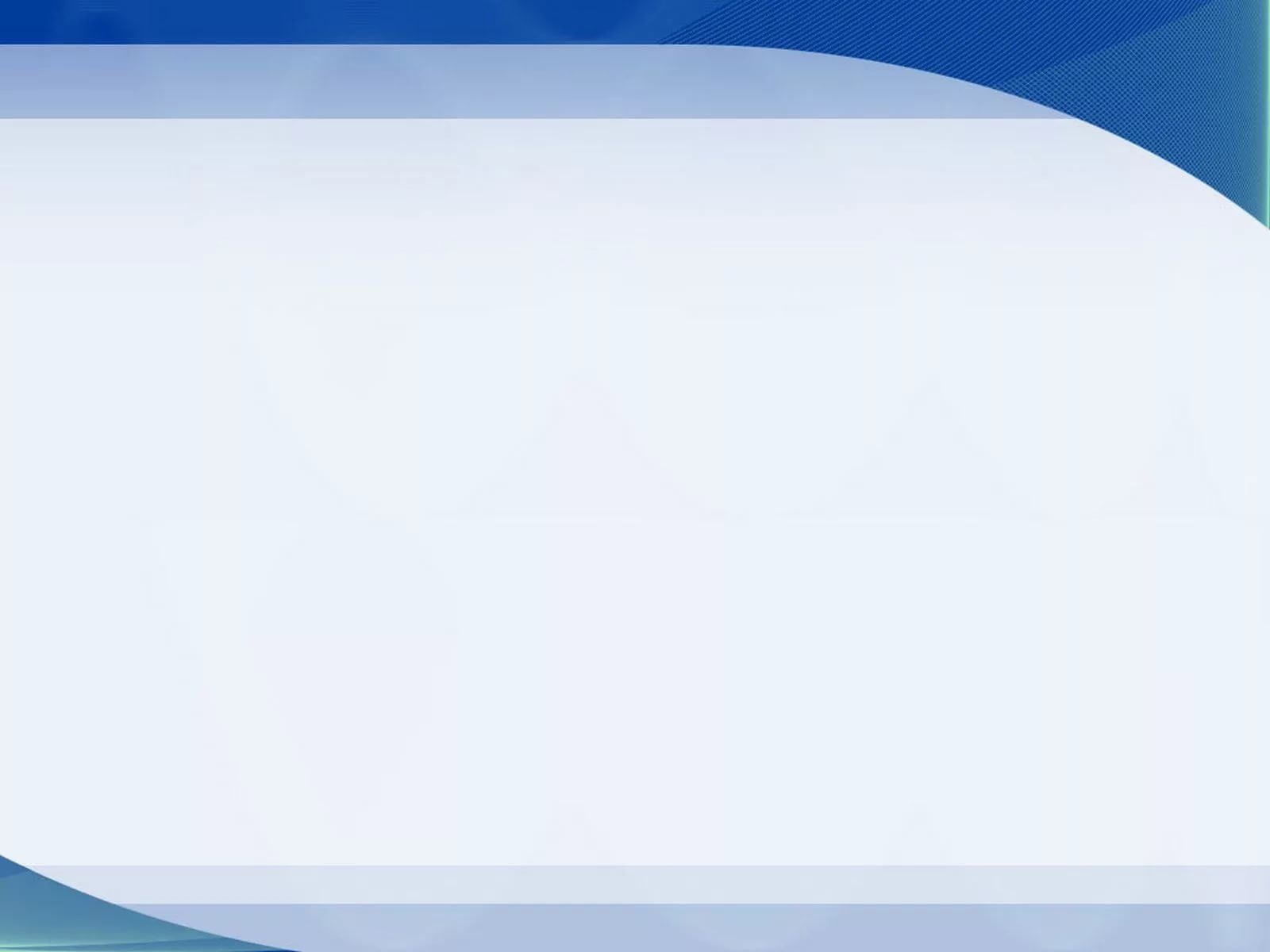 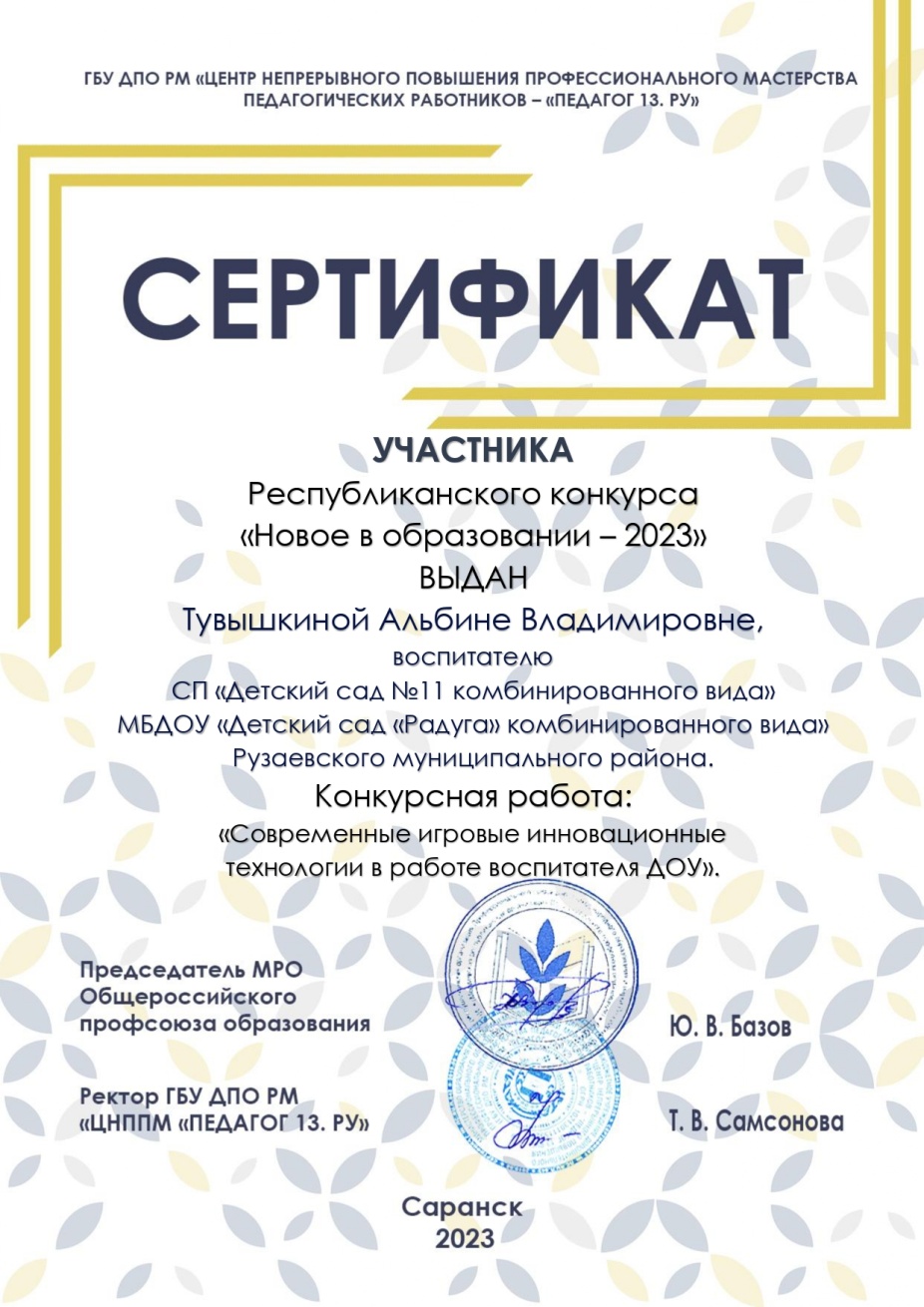 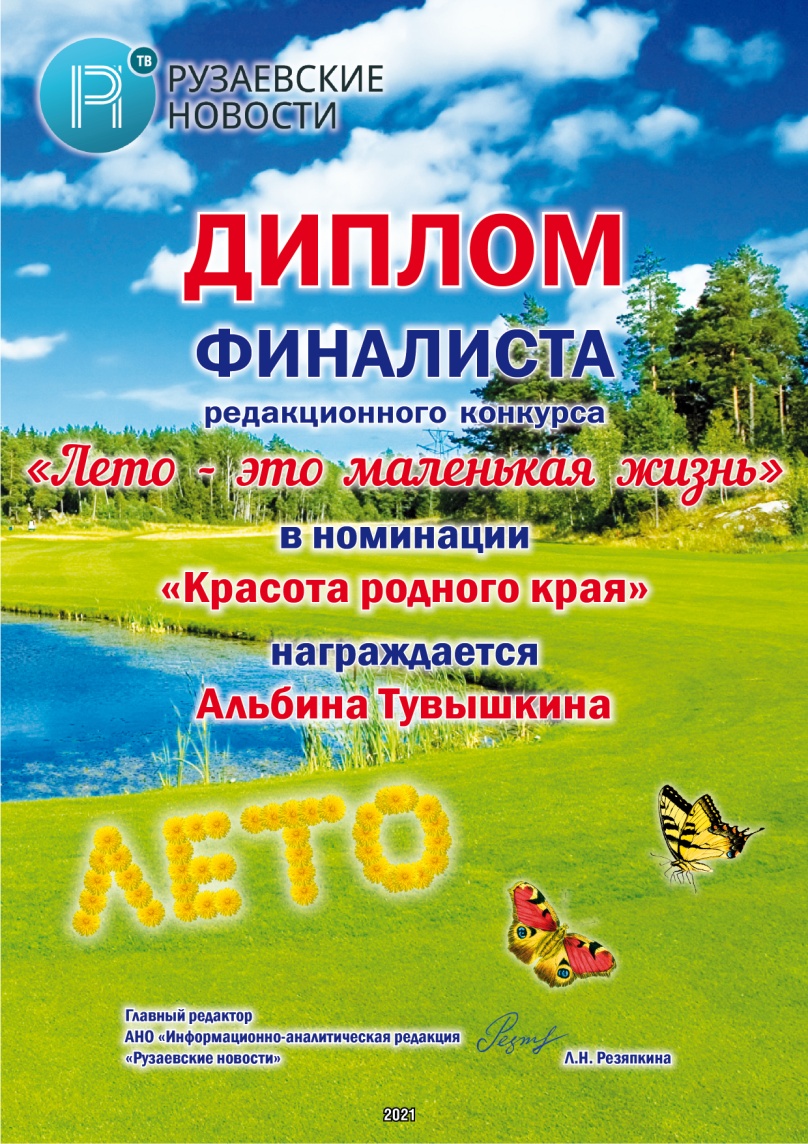 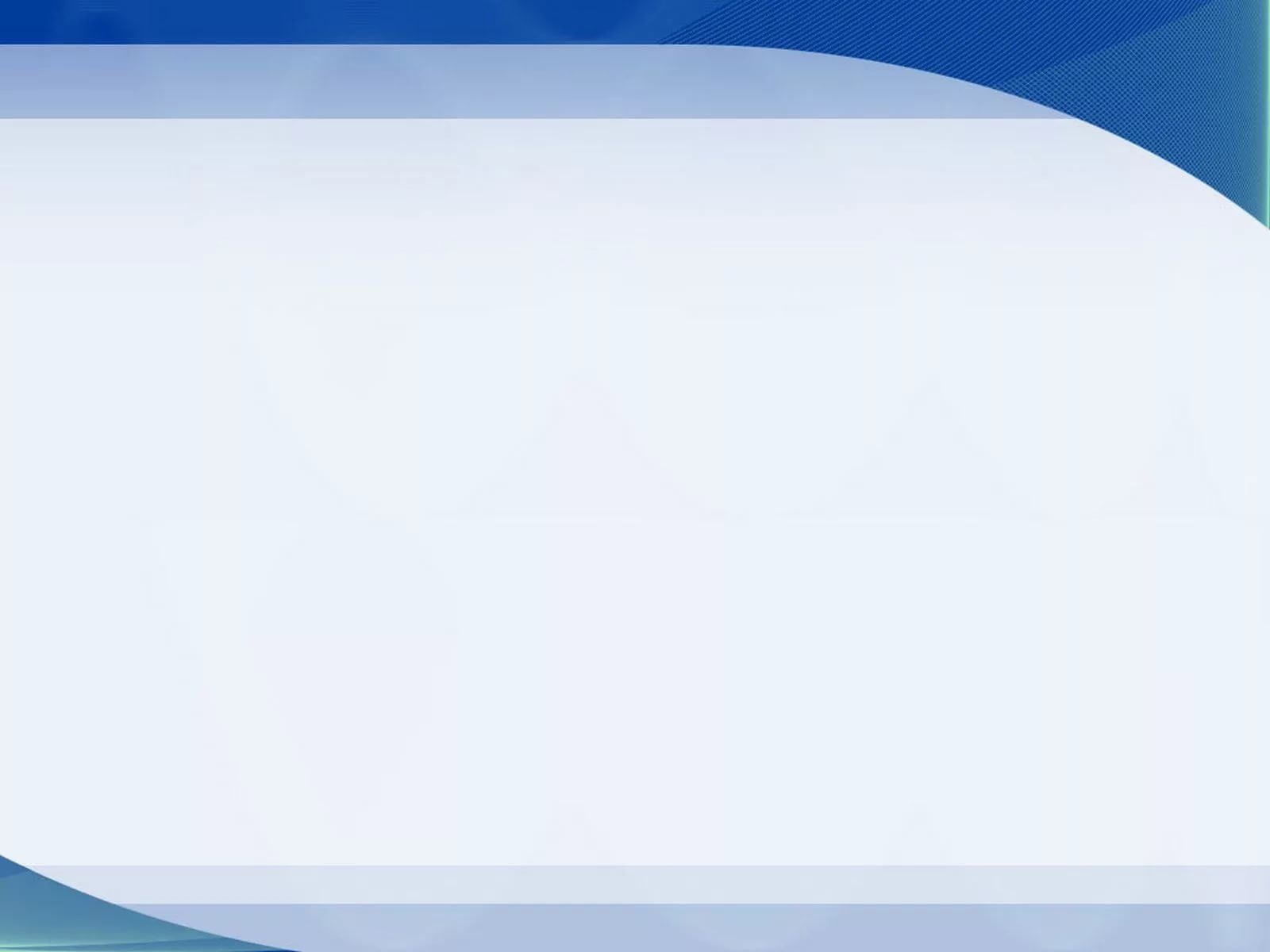 11. Награды и поощрения
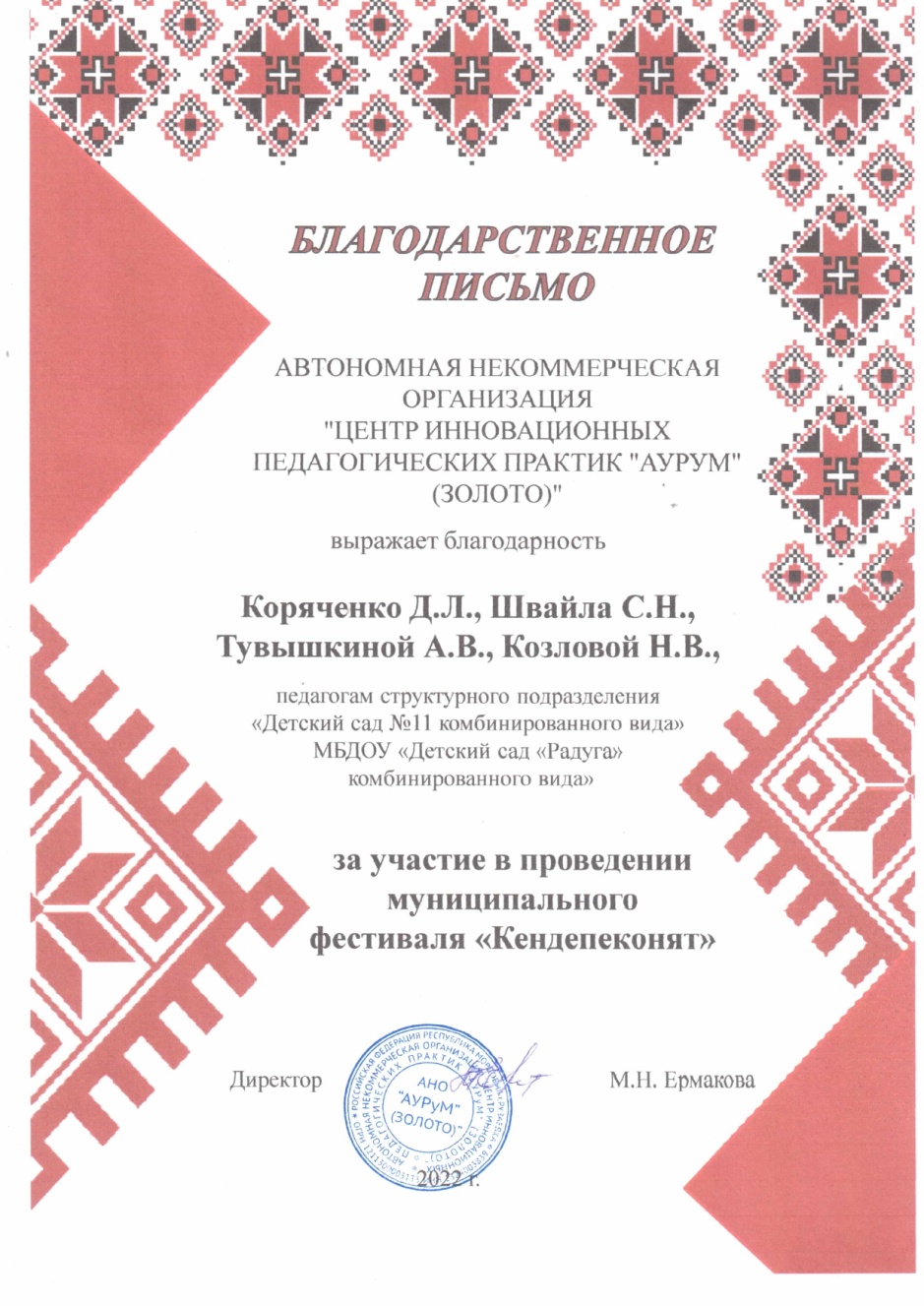 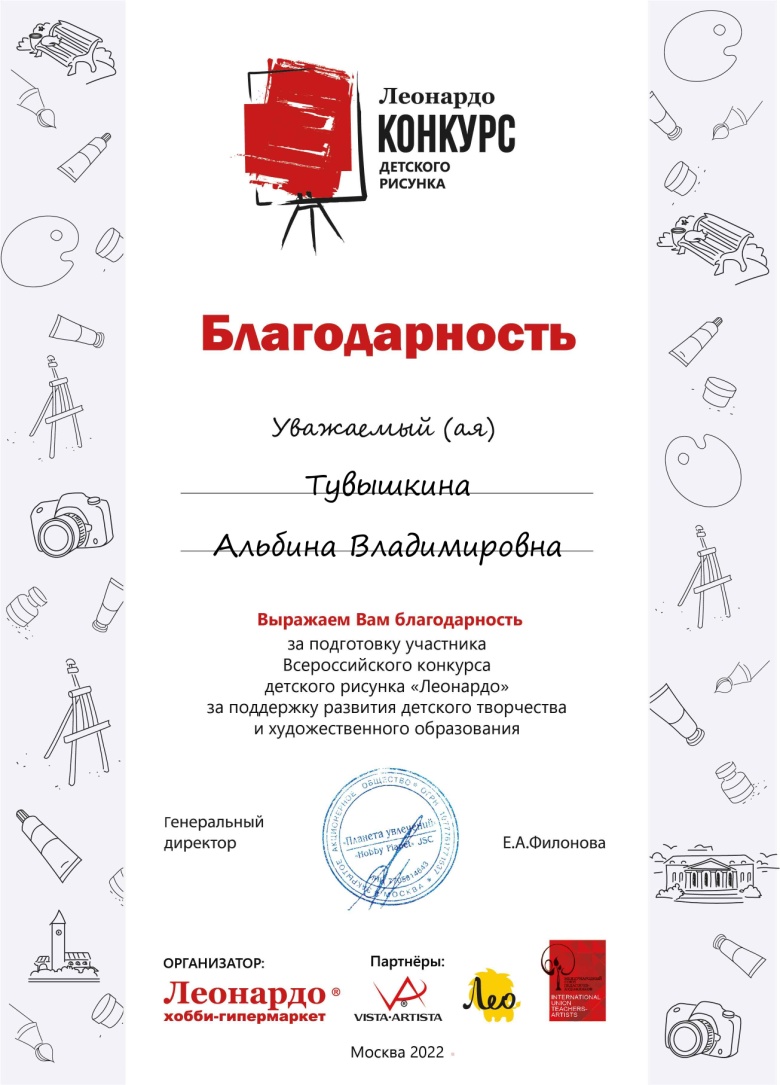 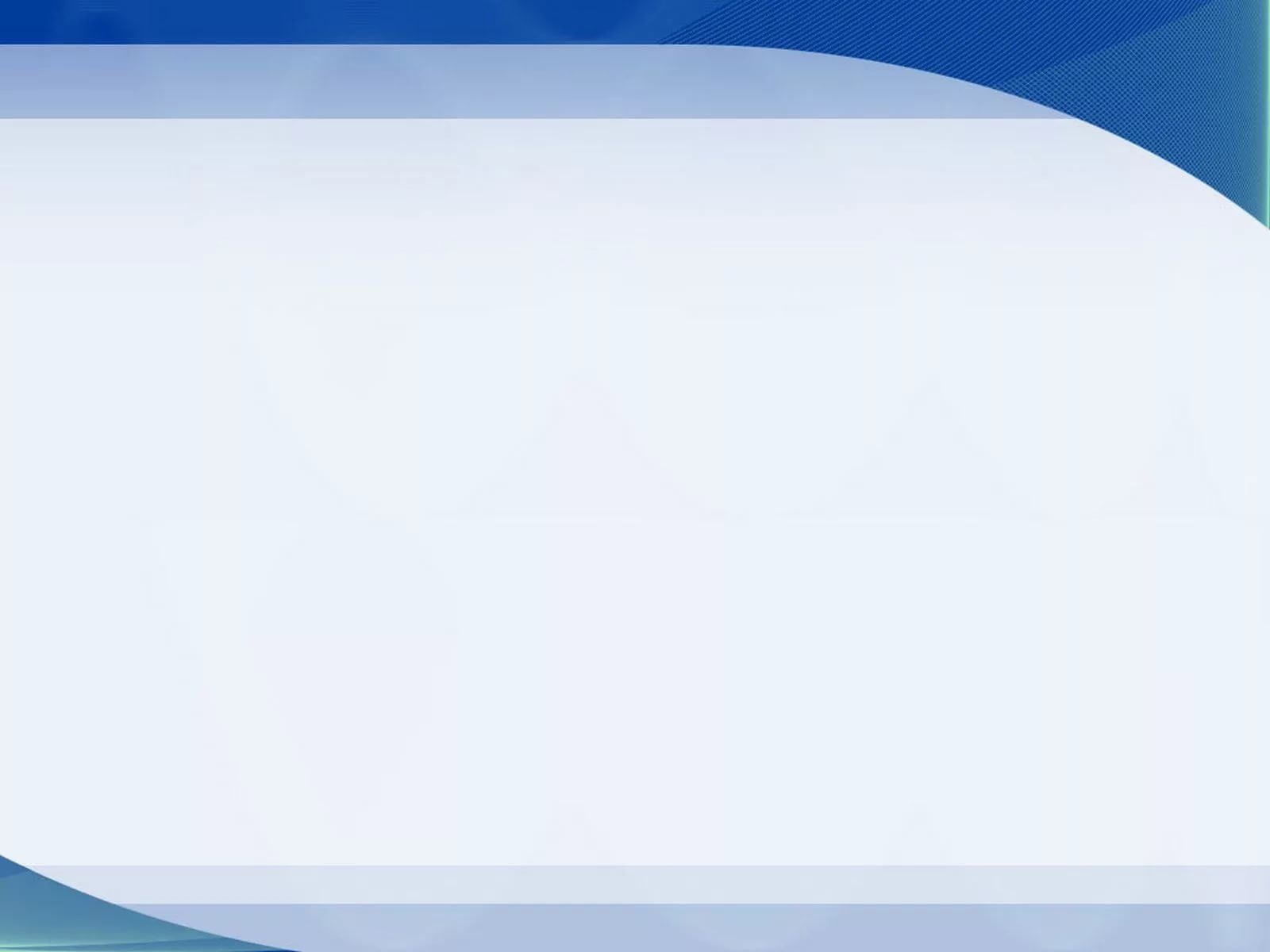 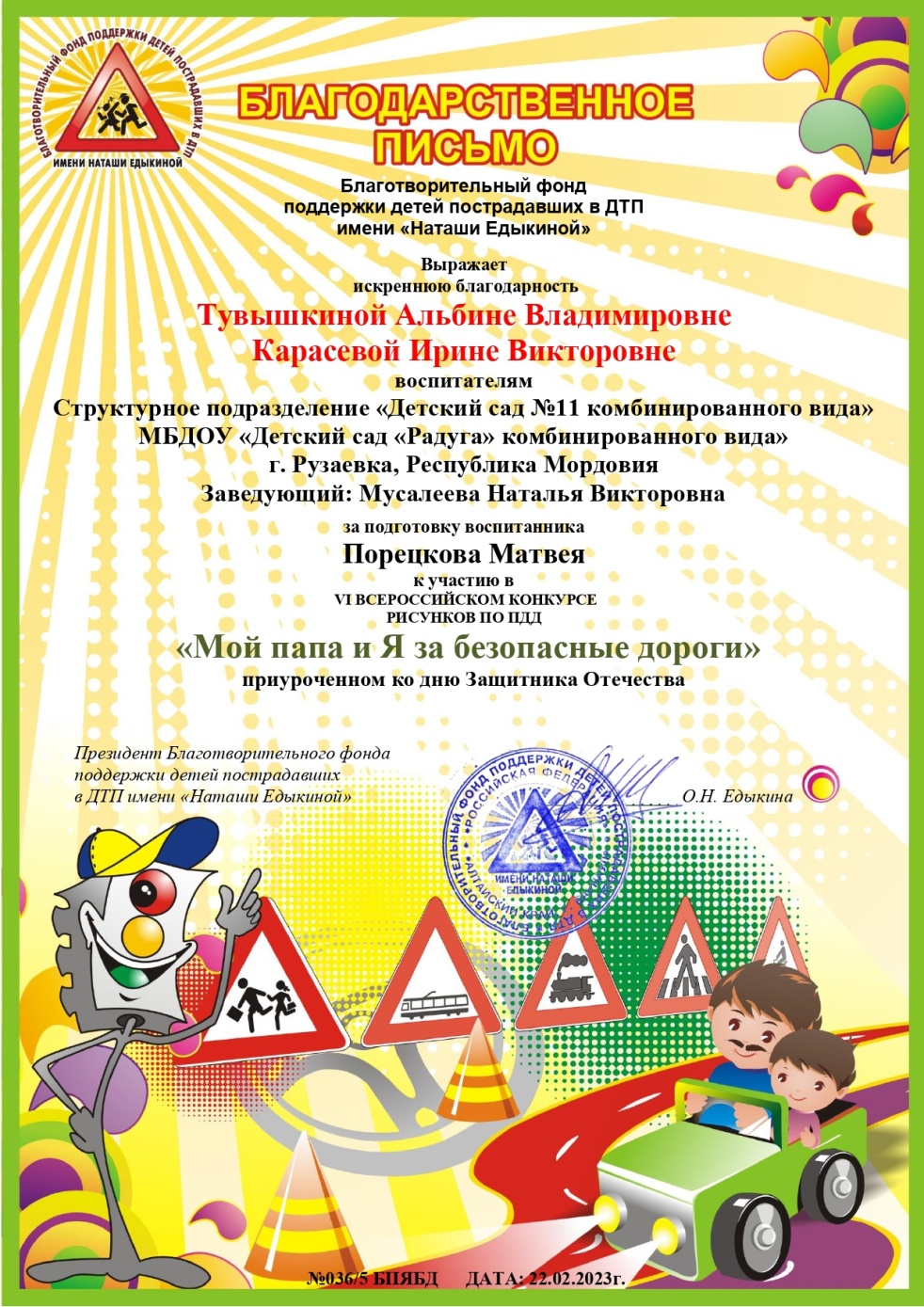 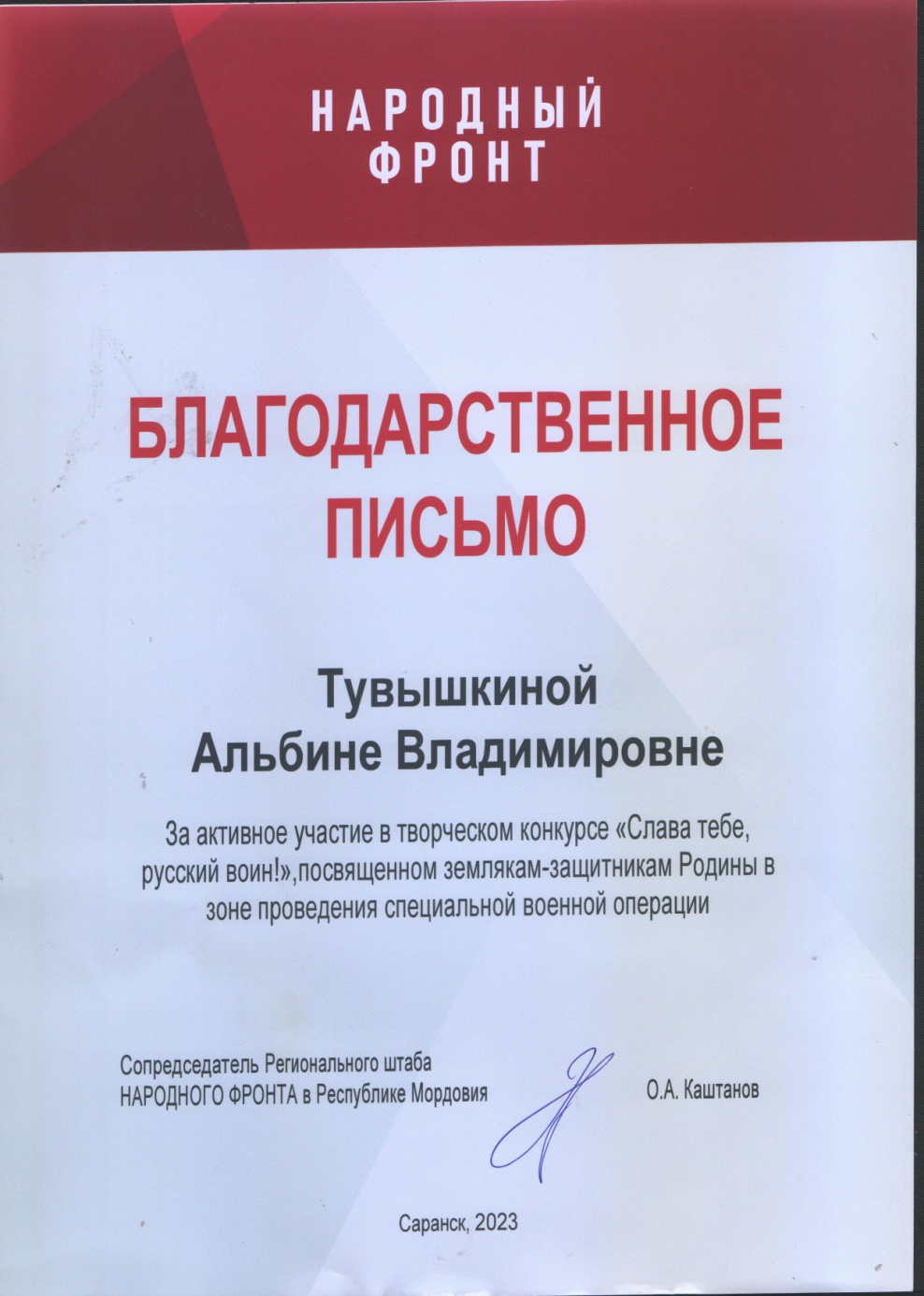 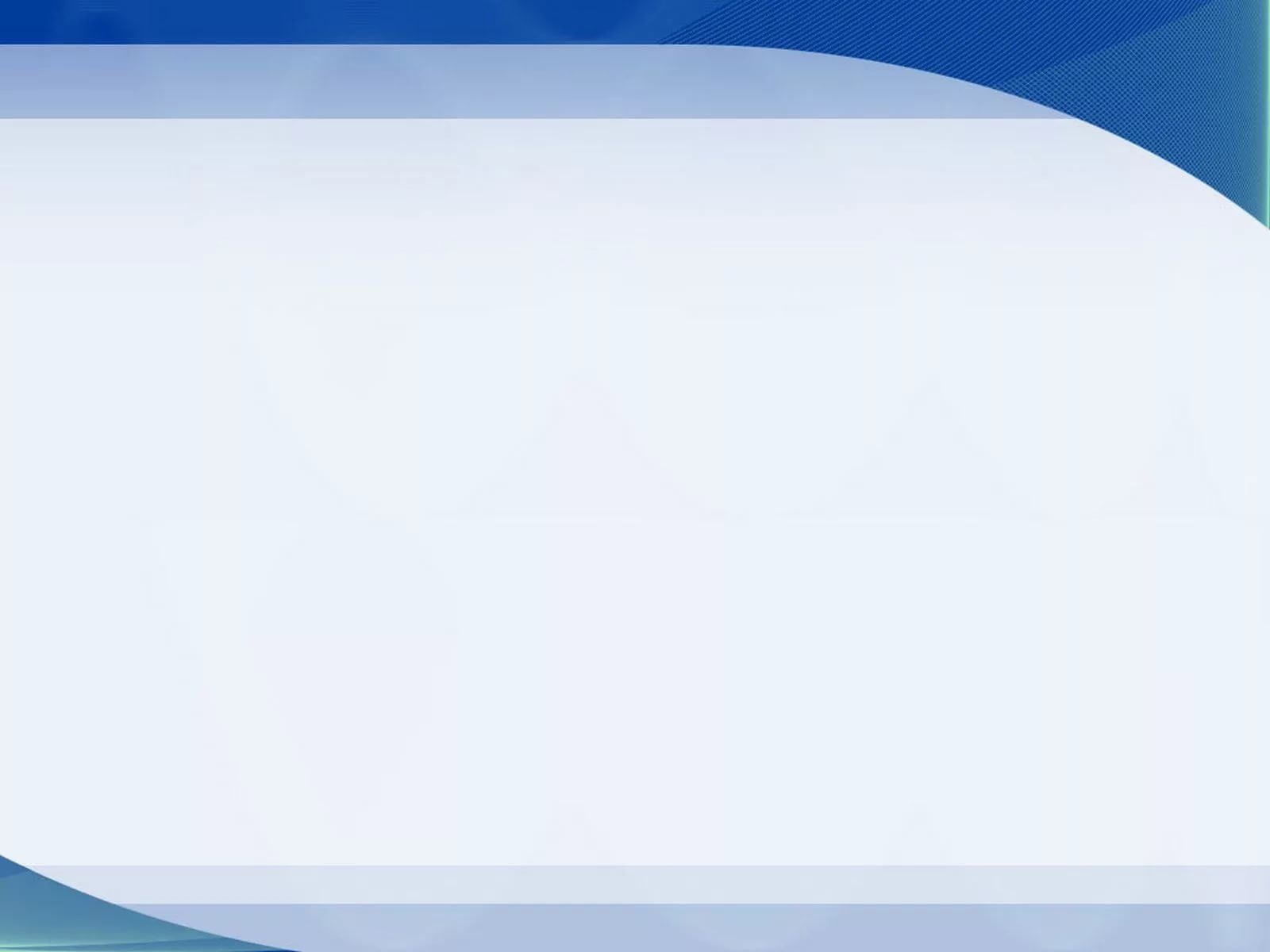 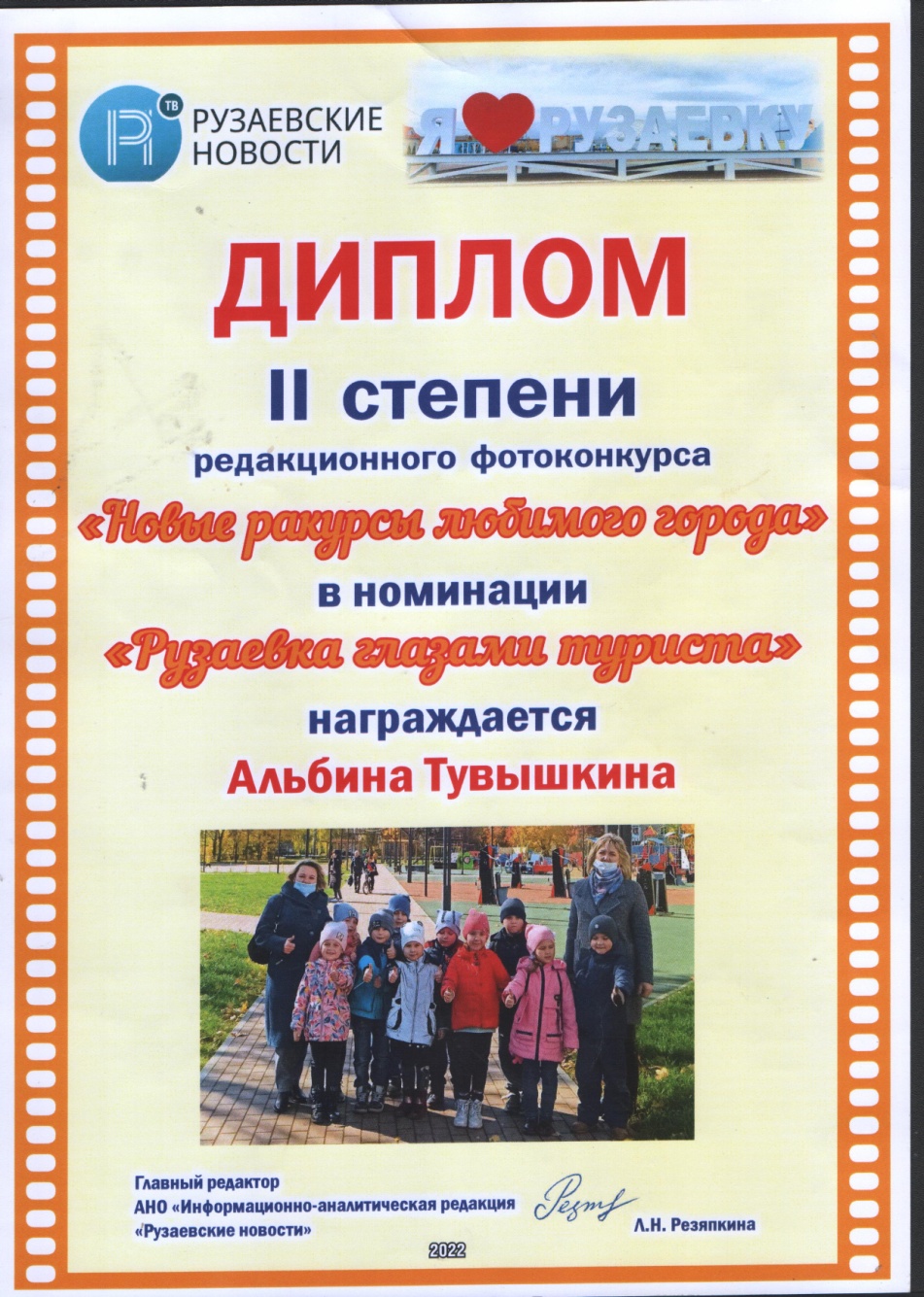 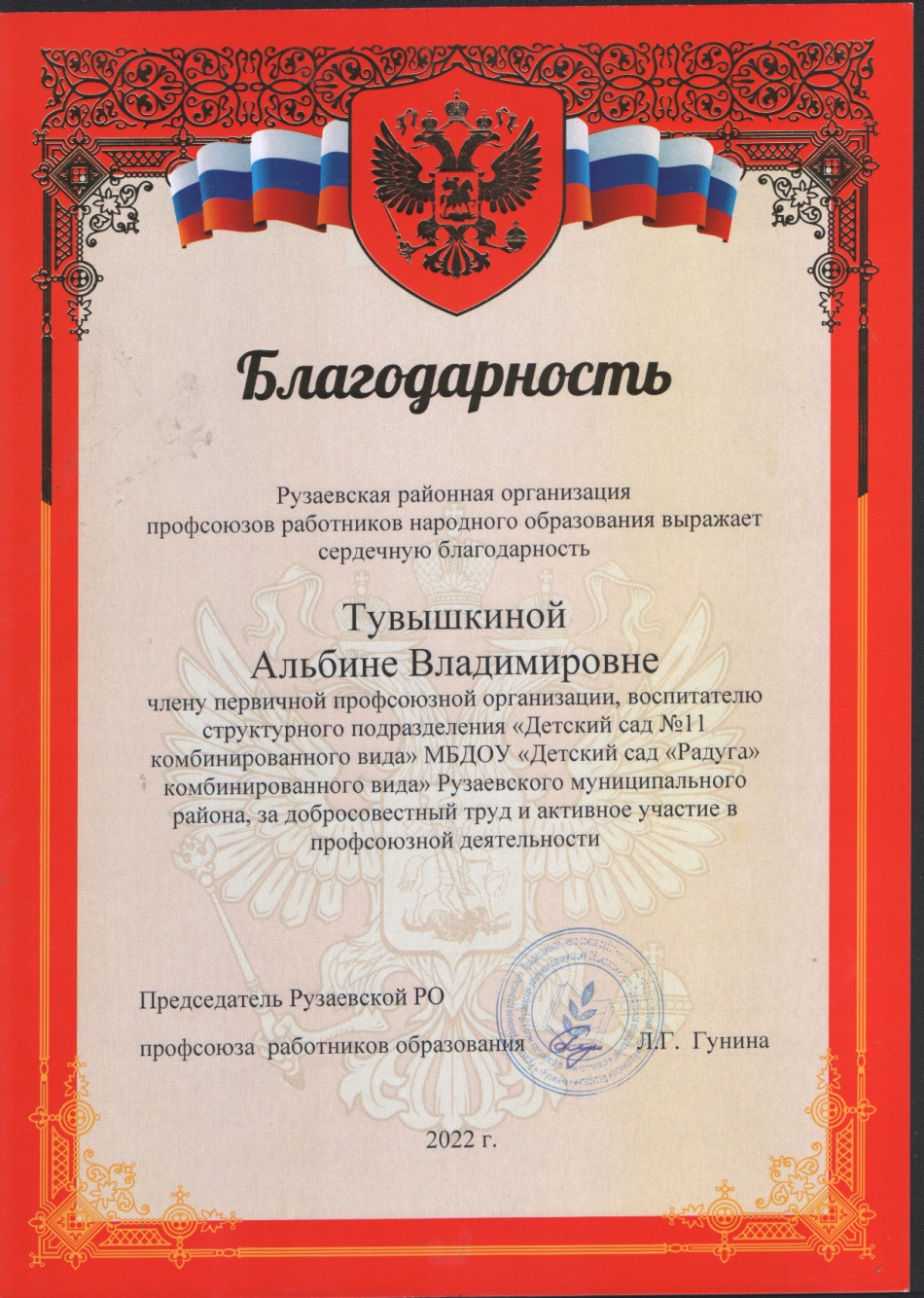 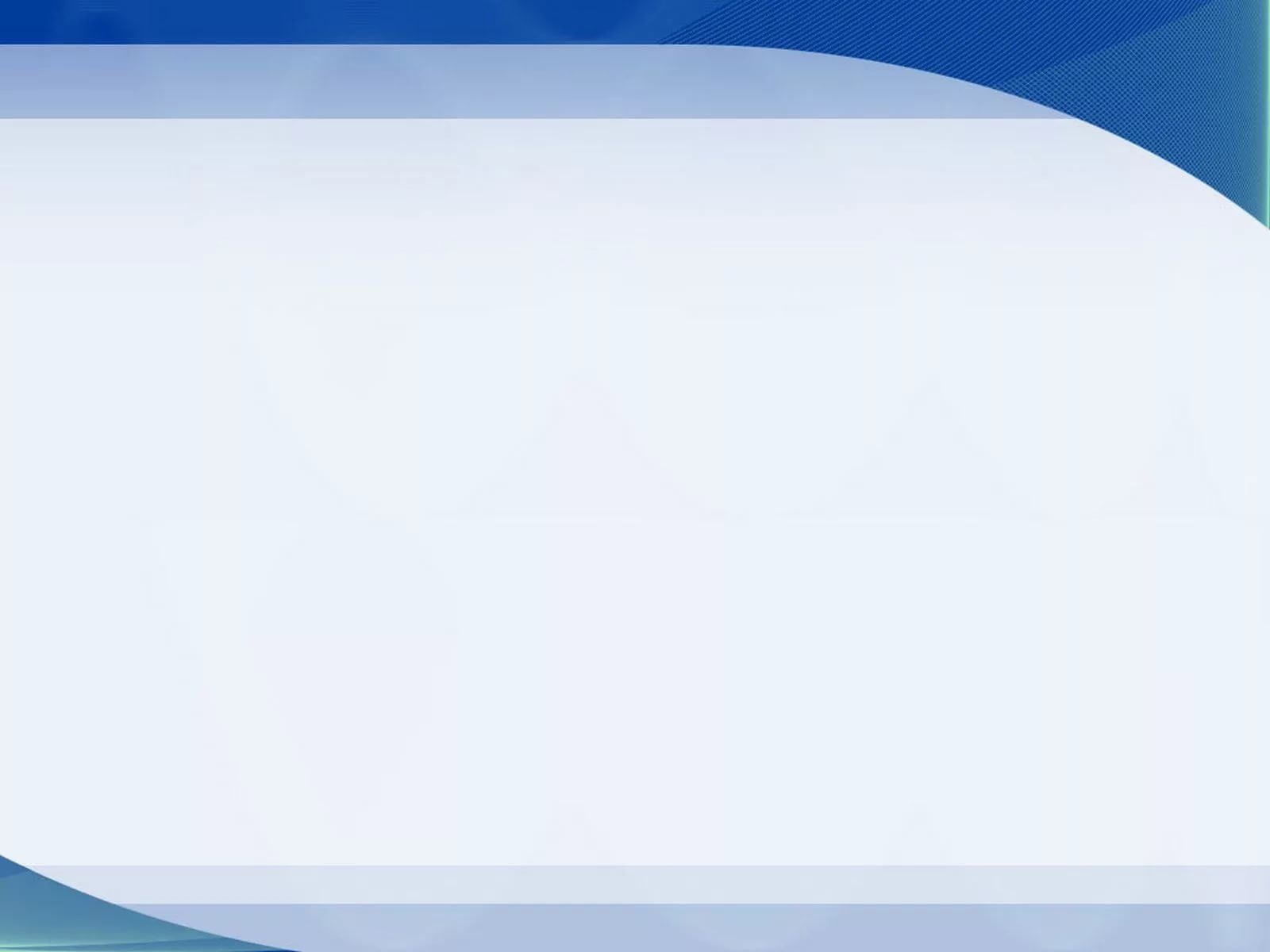 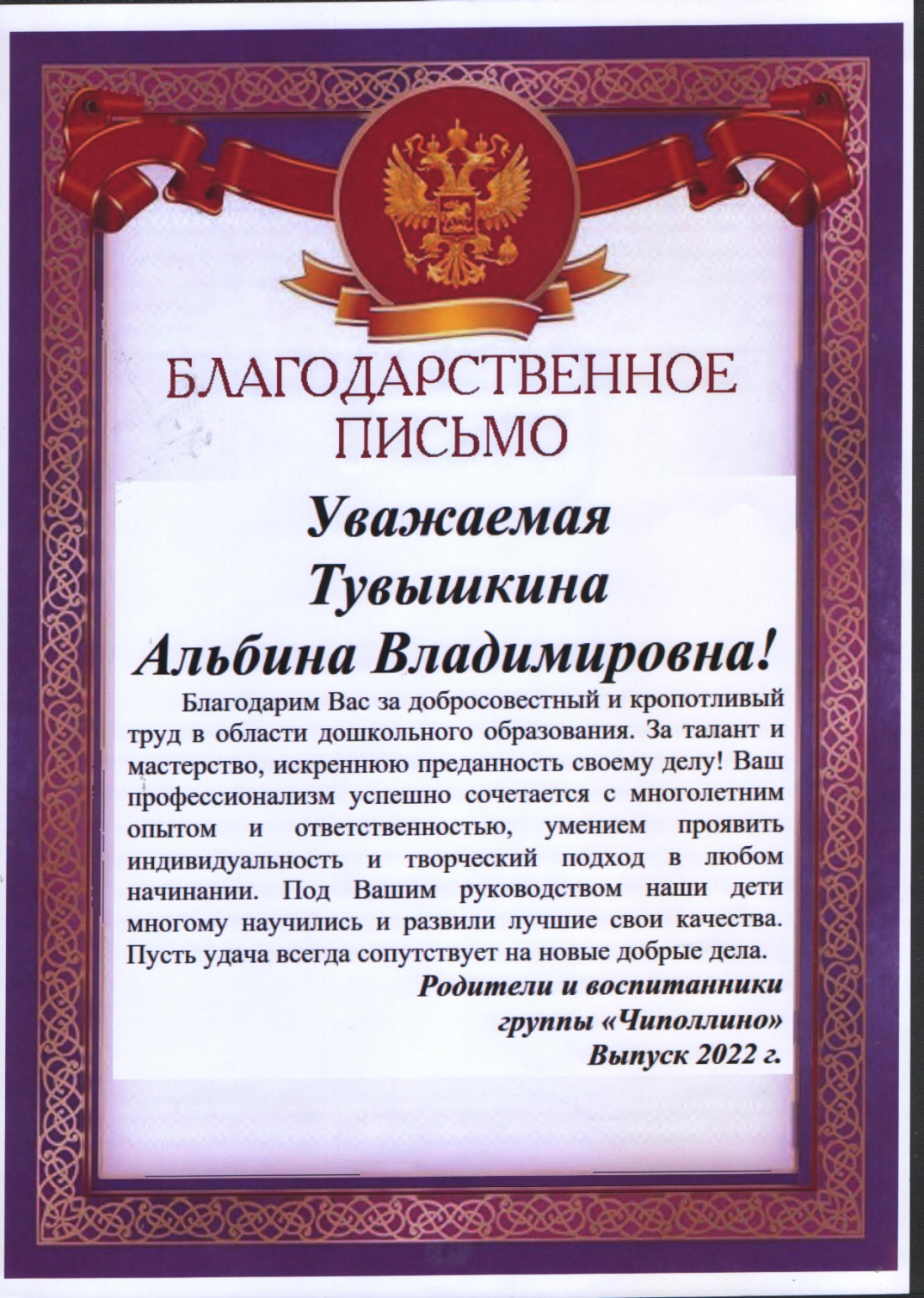 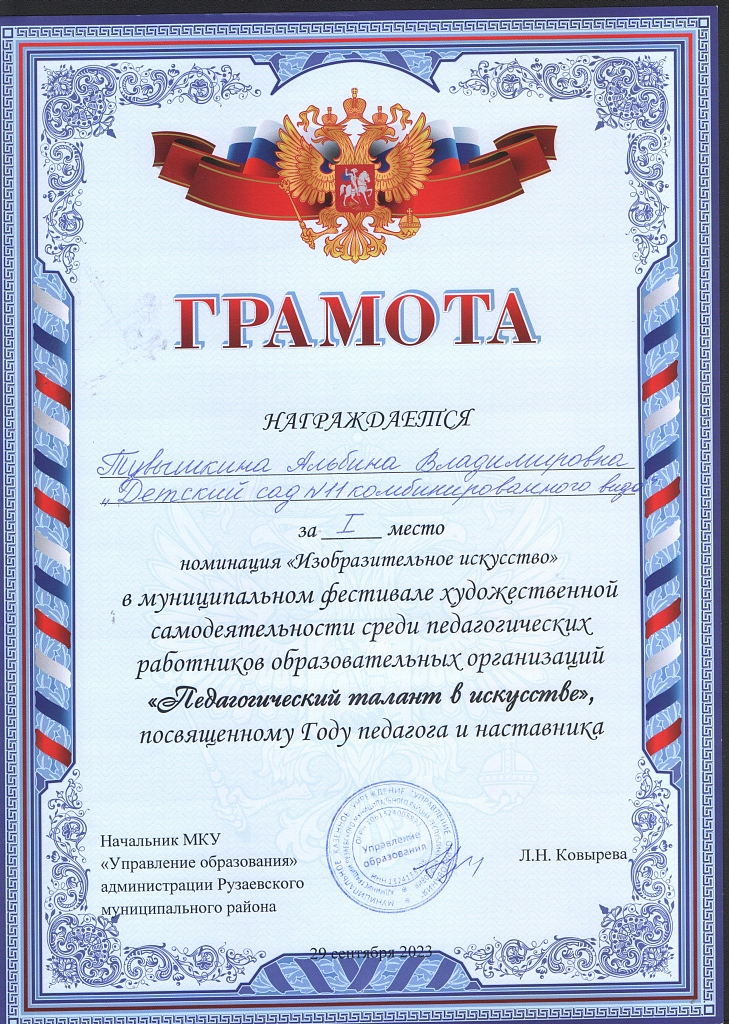 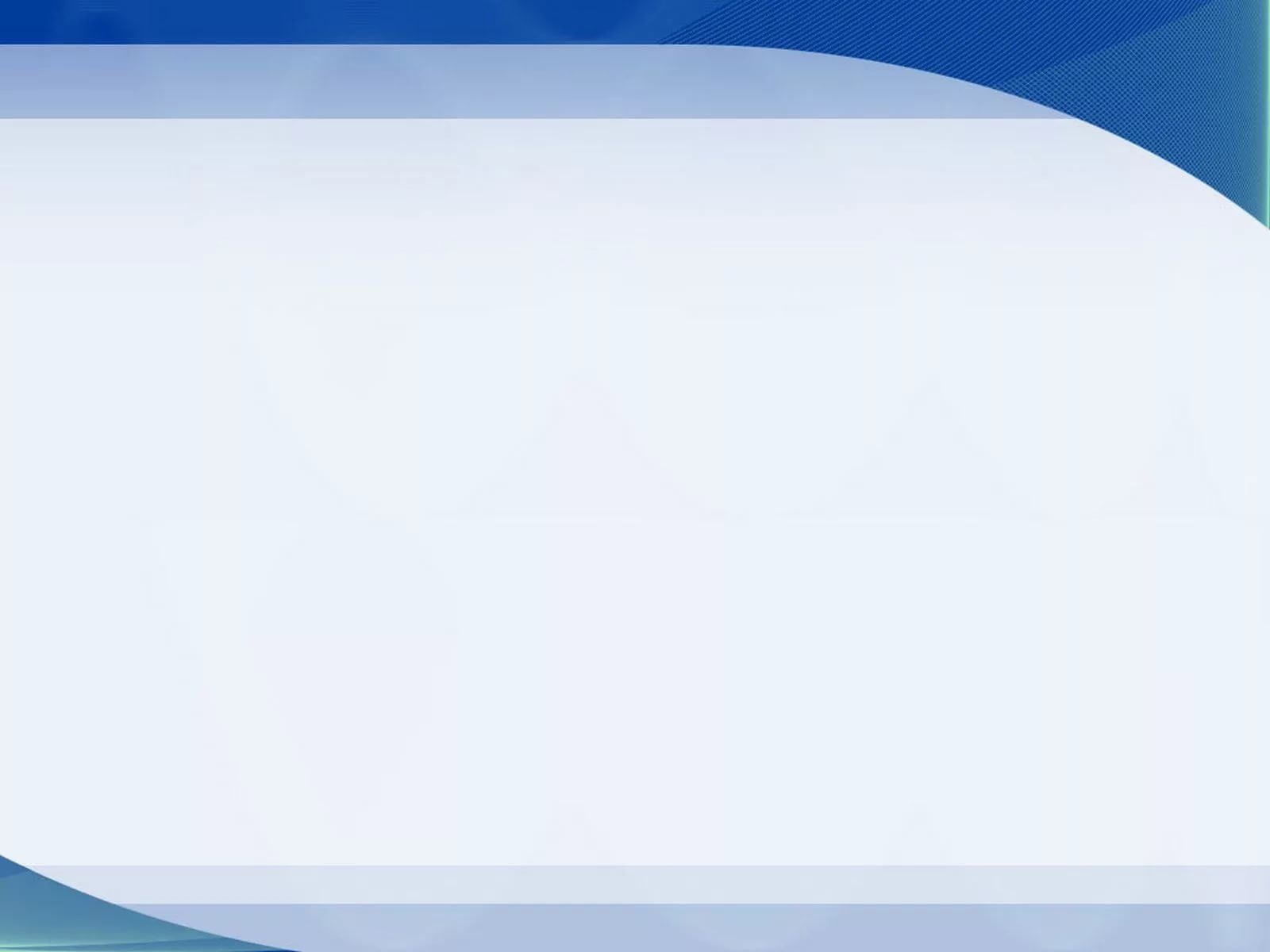